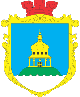 Городоцька сільська радаРівненського району Рівненської області
ЗВІТ
сільського голови Сергія ПОЛІЩУКА
про роботу виконавчих органів 
сільської ради за 2023 рік
с. Городок – 2024р.
Діяльність Ради у 2023 році
Проведено 11 сесійних засідань Городоцької сільської ради
Прийнято 394 рішення з питань соціально-економічного розвитку громади
Проведено 35 засідань постійних комісій, на яких розглянуто 401 питання, з яких 394 винесено на розгляд сесії
Прийнято 23 місцеві цільові програми та внесені зміни і доповнення до               9 програм, які були затверджені у 2021-2022 роках
На території ради реалізовуються 29 цільових програм
Діяльність виконавчого комітету
Комунікація з громадою
Для забезпечення гласності та відкритості у роботі Городоцької сільської ради діє 
офіційний вебсайт: 
https://gorodok-gromada.gov.ua
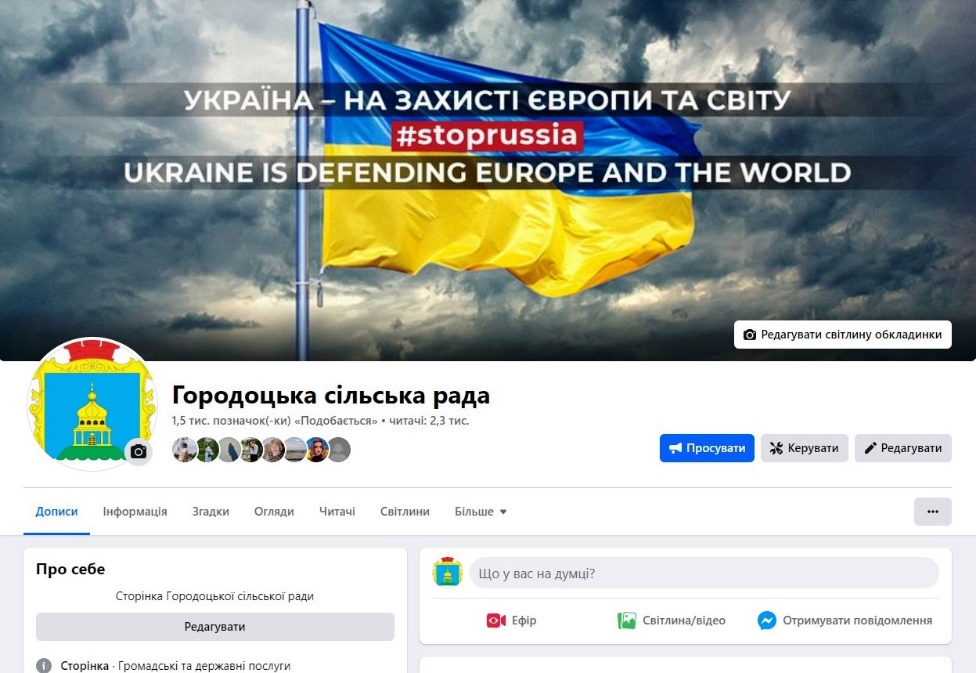 Діє офіційна вайбер-група «Городоцька ТГ НОВИНИ»; 

Діє офіційний телеграм канал «Городоцька сільська рада  НОВИНИ»: https://t.me/Gorodoksrada
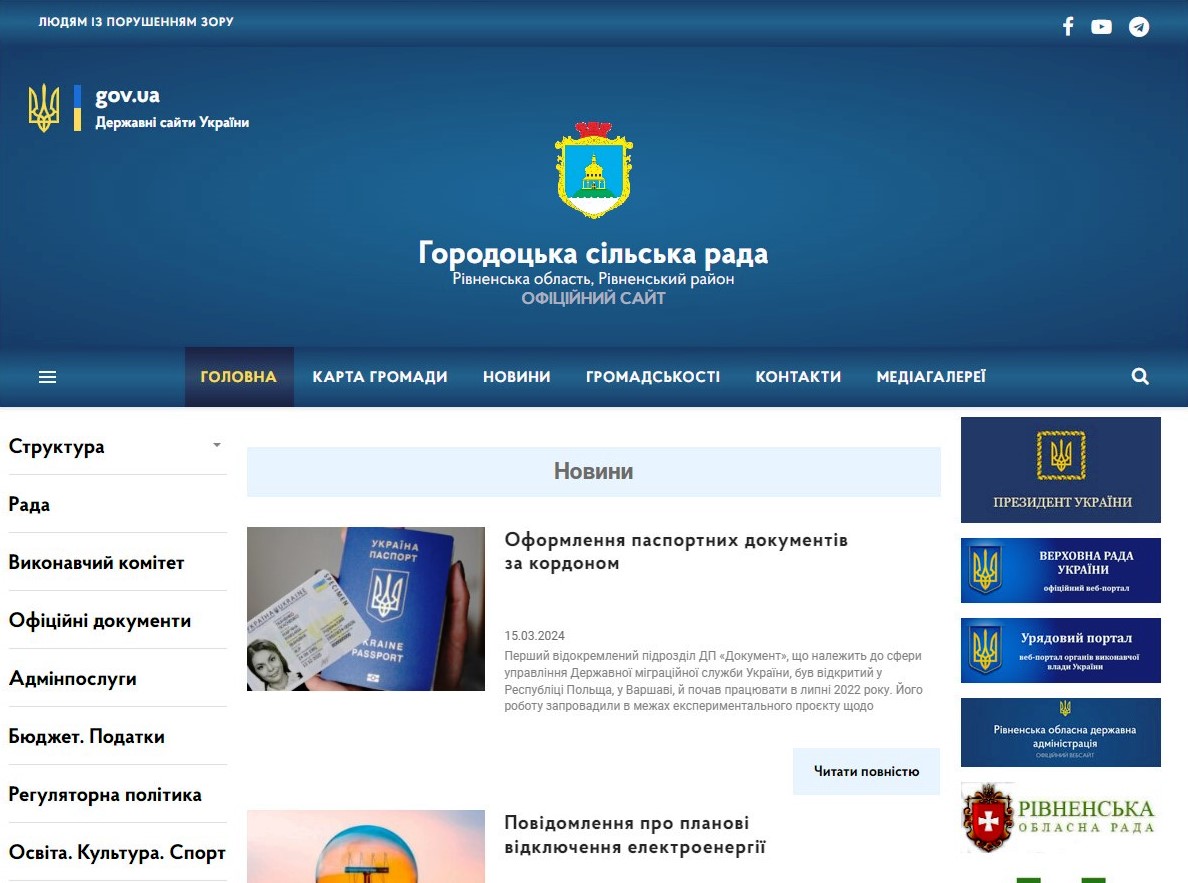 Діє офіційна сторінка у соціальній мережі «Facebook»
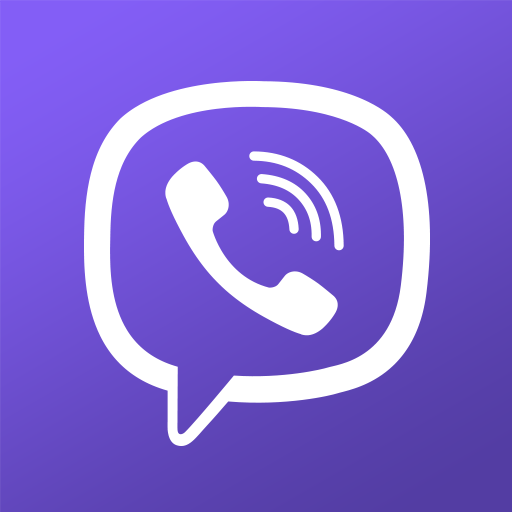 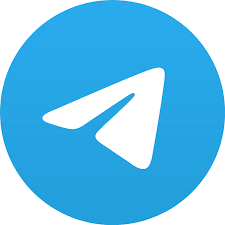 Адміністративні послуги
9346
Робота адміністративної комісії при виконавчому комітеті сільської ради
Проведено 10 засідань адміністративної комісії при виконавчому комітеті Городоцької сільської ради
На засіданнях Комісії розглянуто 17 протоколів про вчинення адміністративних правопорушень:
12 протоколів щодо порушення статті 152 КУпАП – порушення державних стандартів, норм і правил у сфері благоустрою населених пунктів, правил благоустрою територій населених пунктів;
4 протоколи щодо порушення ч. 2 ст. 156 КУпАП – порушення правил торгівлі пивом, алкогольними, слабоалкогольними напоями, тютюновими виробами, електронними сигаретами та рідинами, що використовуються в електронних сигаретах, пристроями для споживання тютюнових виробів без їх згоряння;
1 протокол про адміністративне правопорушення передбачене статтею 154 КУпАП – щодо порушення частини 1 статті 154 КУпАП (порушення правил тримання собак і котів).
На порушників накладено адміністративні стягнення у вигляді штрафу 
на загальну суму – 9860 грн.
Цивільний захист. Мобілізаційна та оборонна робота
Проведено 6 засідань Комісії з питань техногенно-екологічної безпеки та надзвичайних ситуацій Городоцької сільської ради та розглянуто 11 питань
Забезпечено участь слухачів Городоцької сільської ради у навчально-методичному центрі цивільного захисту та безпеки життєдіяльності області
Третьому Державному пожежно-рятувальному загону Головного управління ДСНС України у Рівненській області виділено кошти у сумі 200 тис.грн.
На потреби підрозділів Збройних Сил України з бюджету Городоцької територіальної громади, виділено кошти на загальну суму 12,683 млн. грн.
Структура власних доходів громади за 2023 рік
Структура надходжень основних податків до бюджету громади за 2023 рік
Динаміка надходжень до бюджету громади 
за 2021-2023 роки
Перелік основних  платників податків до  бюджету Городоцької сільської ради за 2023 рік
Структура видатків бюджету громади за 2023 рік
Динаміка виконання видаткової частини бюджету громади за 2021-2023 роки
Регуляторна політика
На виконання статті 27 Закону України „Про місцеве самоврядування в Україні” та відповідно до Закону України «Про засади державної регуляторної політики у сфері господарської діяльності» у 2023 році Городоцькою сільською радою прийнято три рішення:

Рішення сільської ради від 29 червня 2023 року № 1264 «Про встановлення місцевих податків і зборів на території Городоцької сільської ради», відповідно до зазначеного регуляторного акту на території громади встановлено місцеві податки і збори на 2024 рік;

Рішення сільської ради від 29 червня 2023 року № 1265 «Про затвердження Правил благоустрою населених пунктів Городоцької сільської ради»;

Рішенням сільської ради від 05 грудня 2023 року № 1532 затверджено План діяльності з підготовки проєктів регуляторних актів Городоцької сільської ради на 2024 рік.
Житлово-комунальне господарство
У 2023 році проведено капітальні, поточні ремонти та експлуатаційне утримання доріг у населених пунктах громади
Ремонт доріг в населених пунктах громади
с.Городок вул. Бегенська
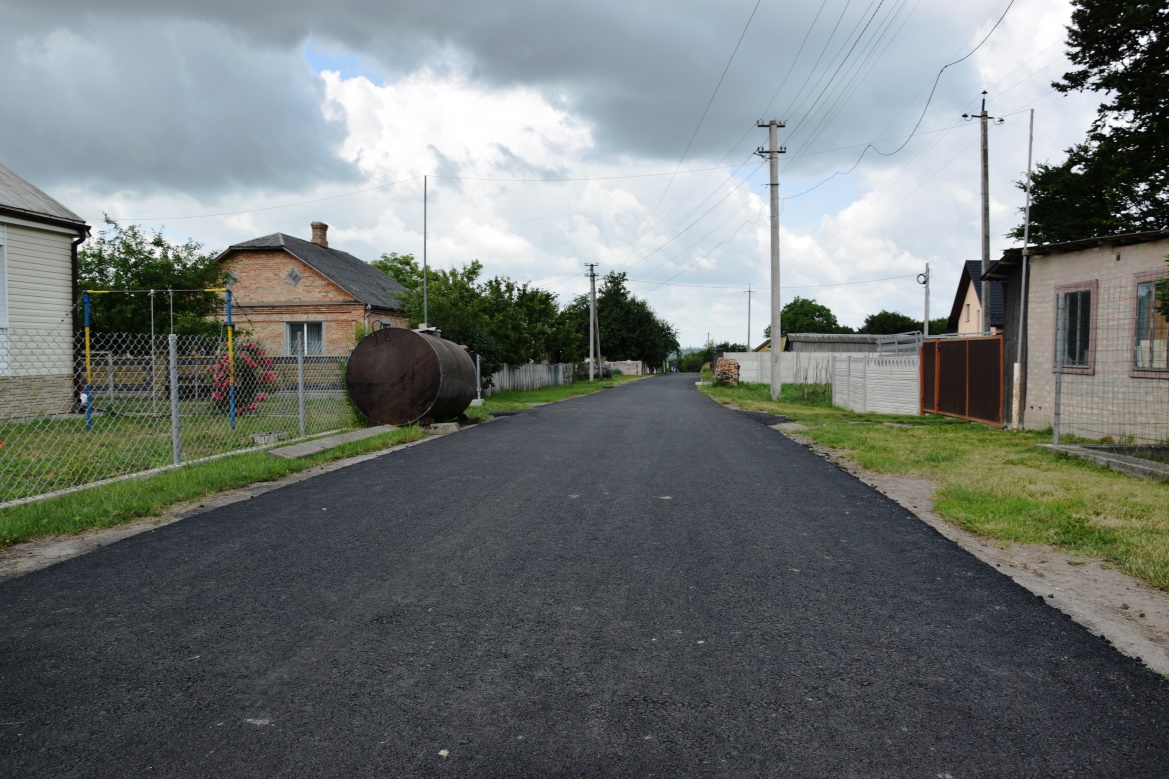 с.Карпилівка, вул. Вишнева
Ремонт доріг в населених пунктах громади
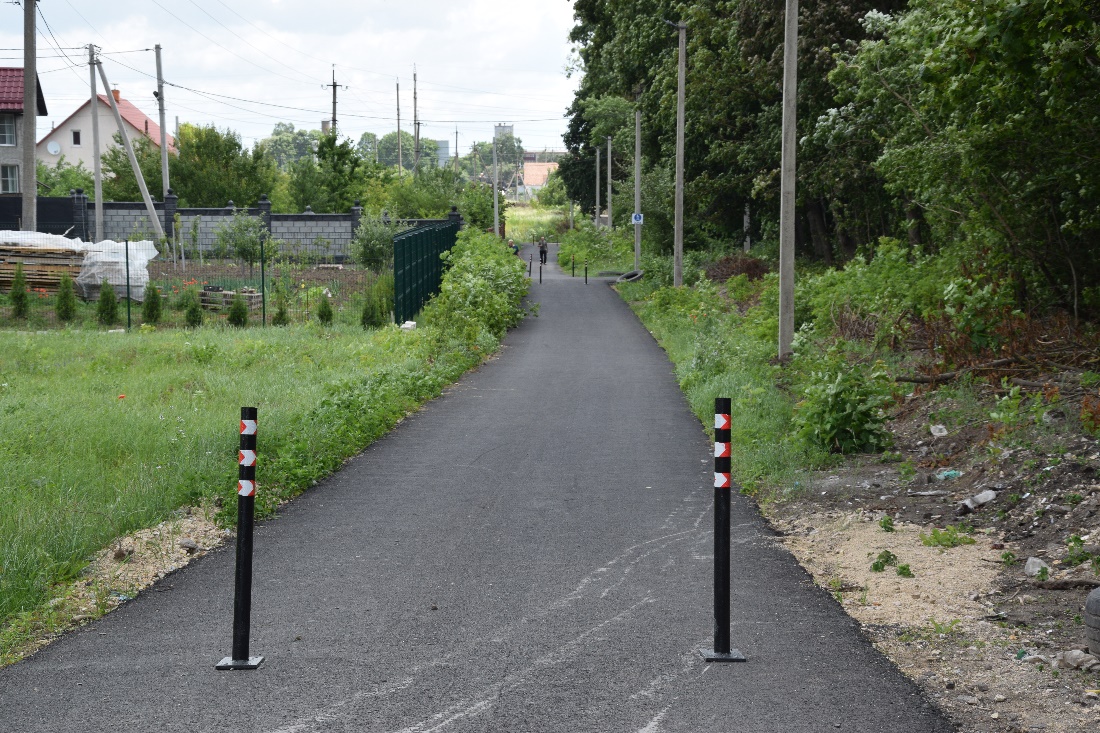 с.Обарів, вул. Тайкурівська
с.Обарів,  пішохідна доріжка
Ремонт доріг в населених пунктах громади
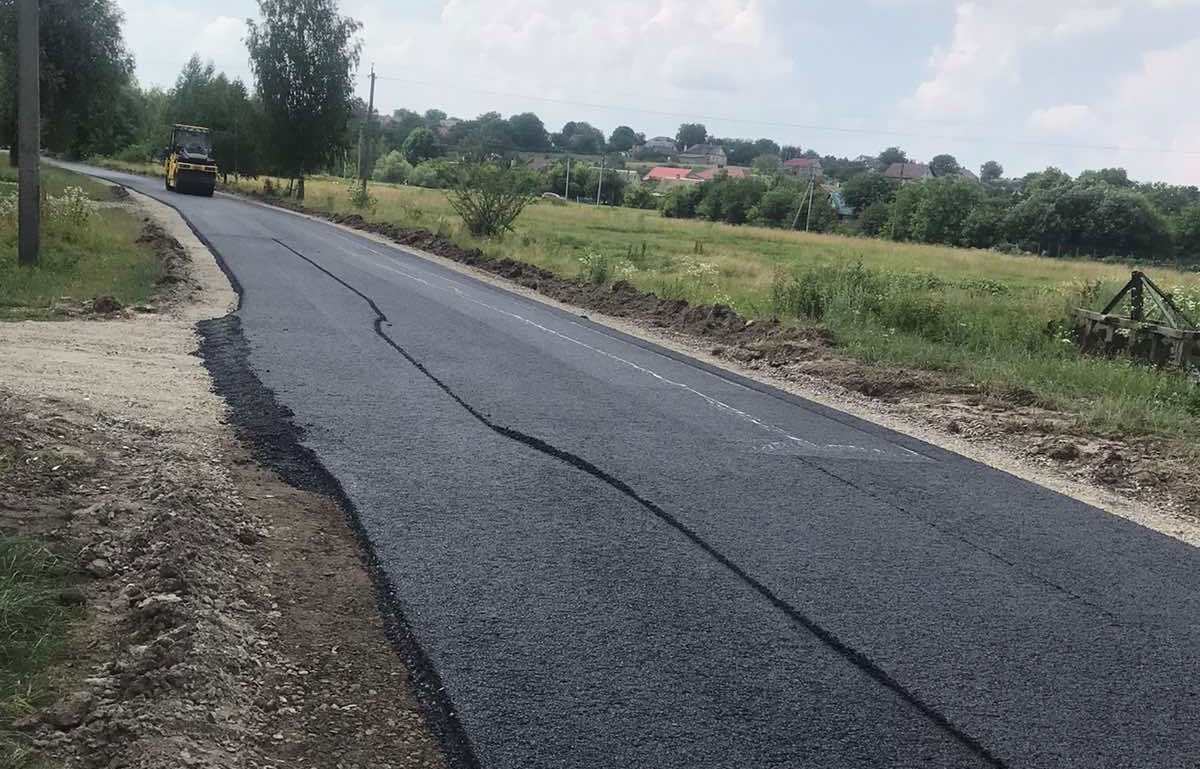 с.Обарів, вул. Вишнева
Ремонт доріг в населених пунктах громади
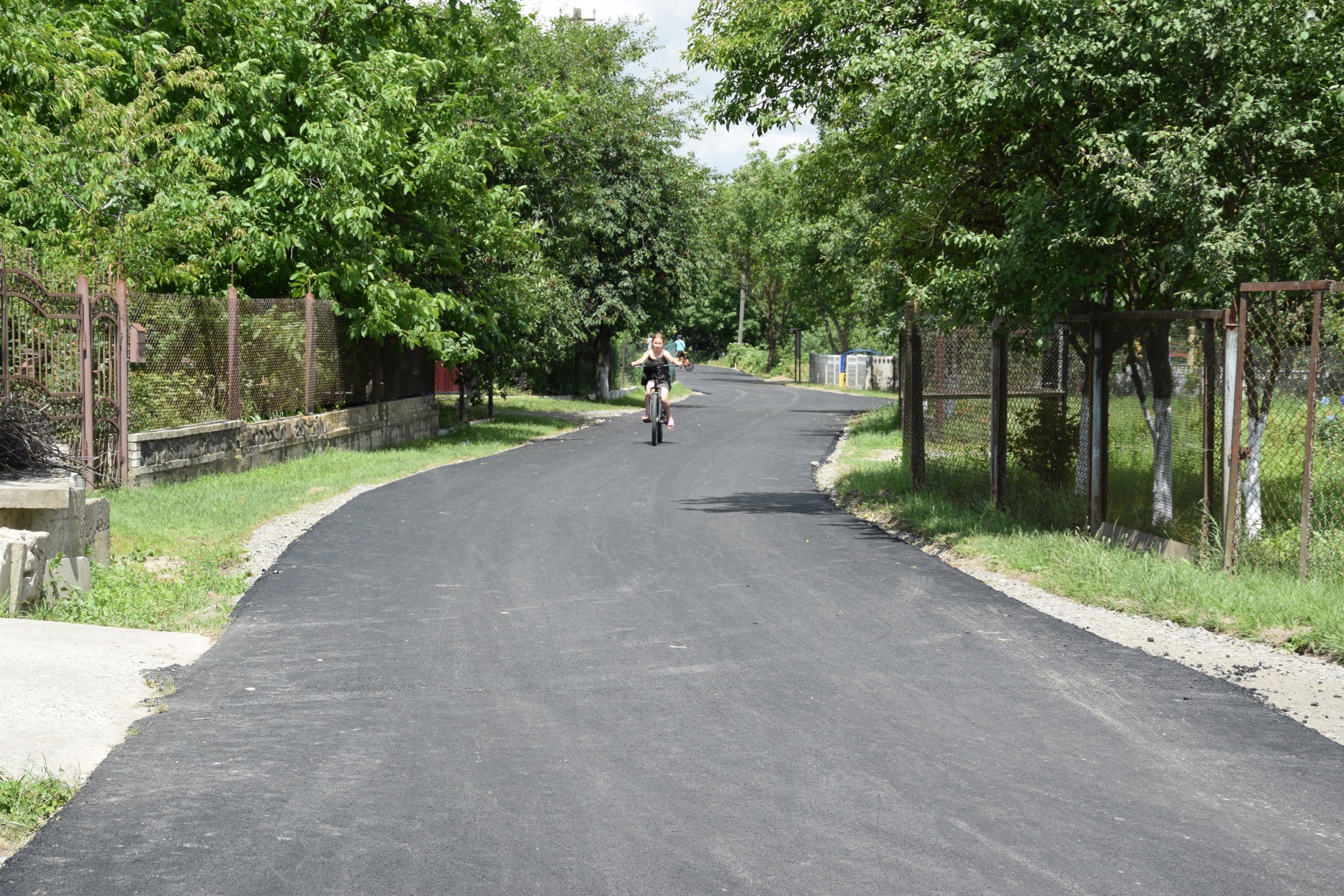 с.Бронники, вул. Лесі Українки
Облаштовано зупинки для громадського транспорту
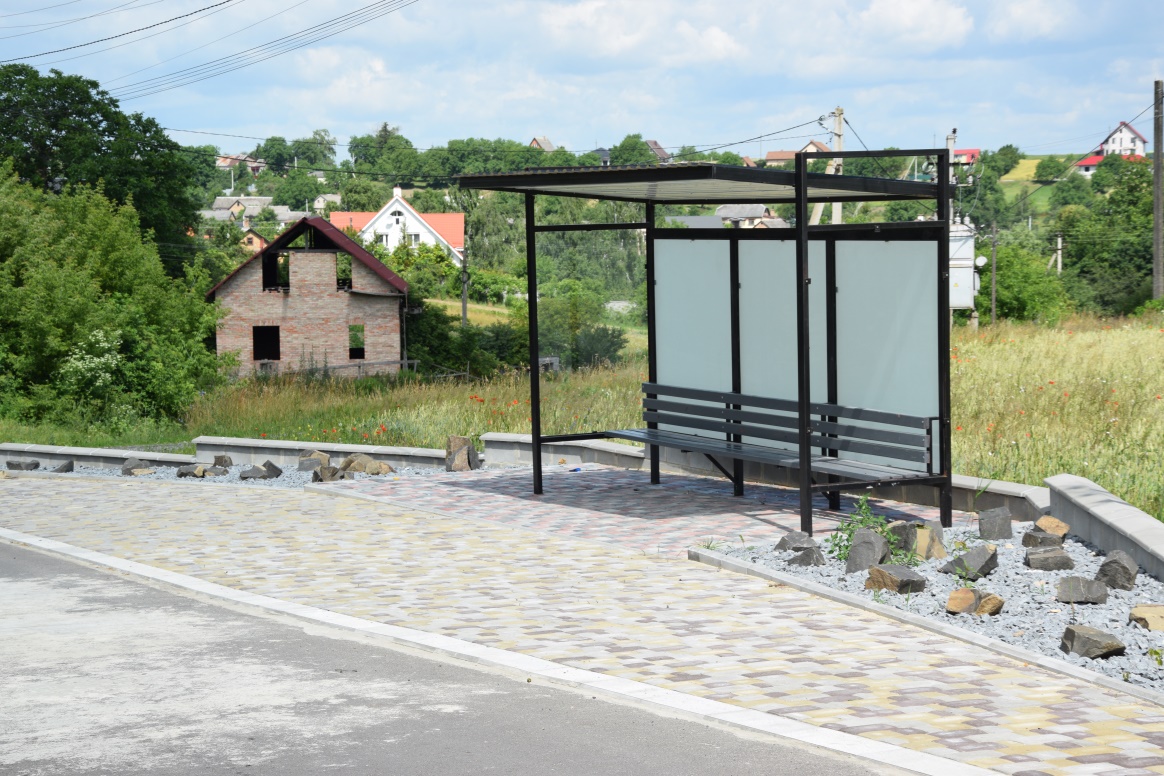 с.Обарів
с.Ставки
Освітлення вулиць в населених пунктах громади
Систематично проводилася обрізка дерев, які заважають руху транспорту, пішоходам або були в лініях електропередач
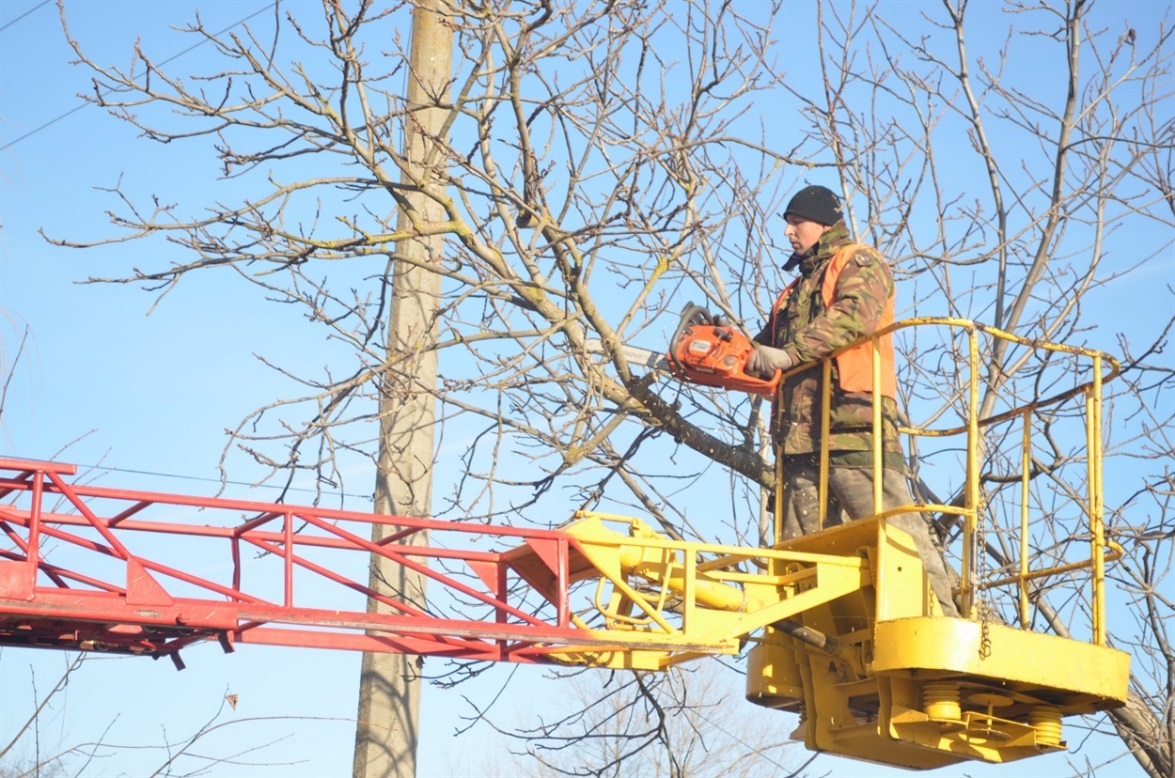 На поточний ремонт та утримання  вуличного освітлення з місцевого бюджету було використано 7 млн.156 грн.
Вивіз твердих побутових відходів
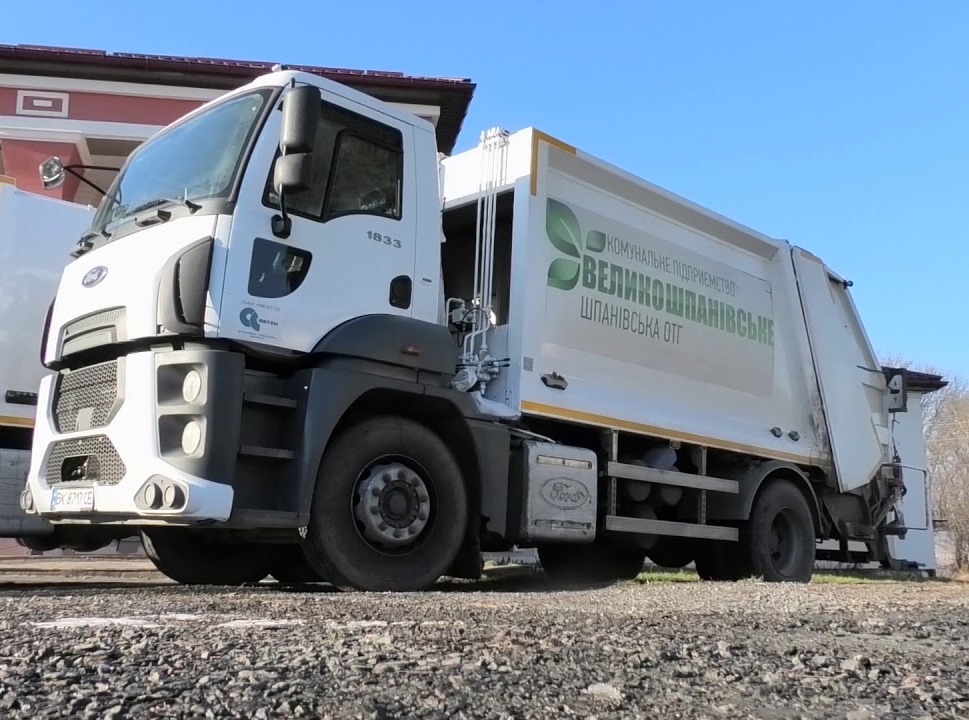 Забезпечено вивіз твердих побутових відходів у 12 населених пунктах громади  КП «Великошпанівське»
Впроваджено роздільне збирання твердих побутових відходів
Містобудівна діяльність
Соціальний захист населення на 
території громади
Захист прав дітей
Захист прав дітей
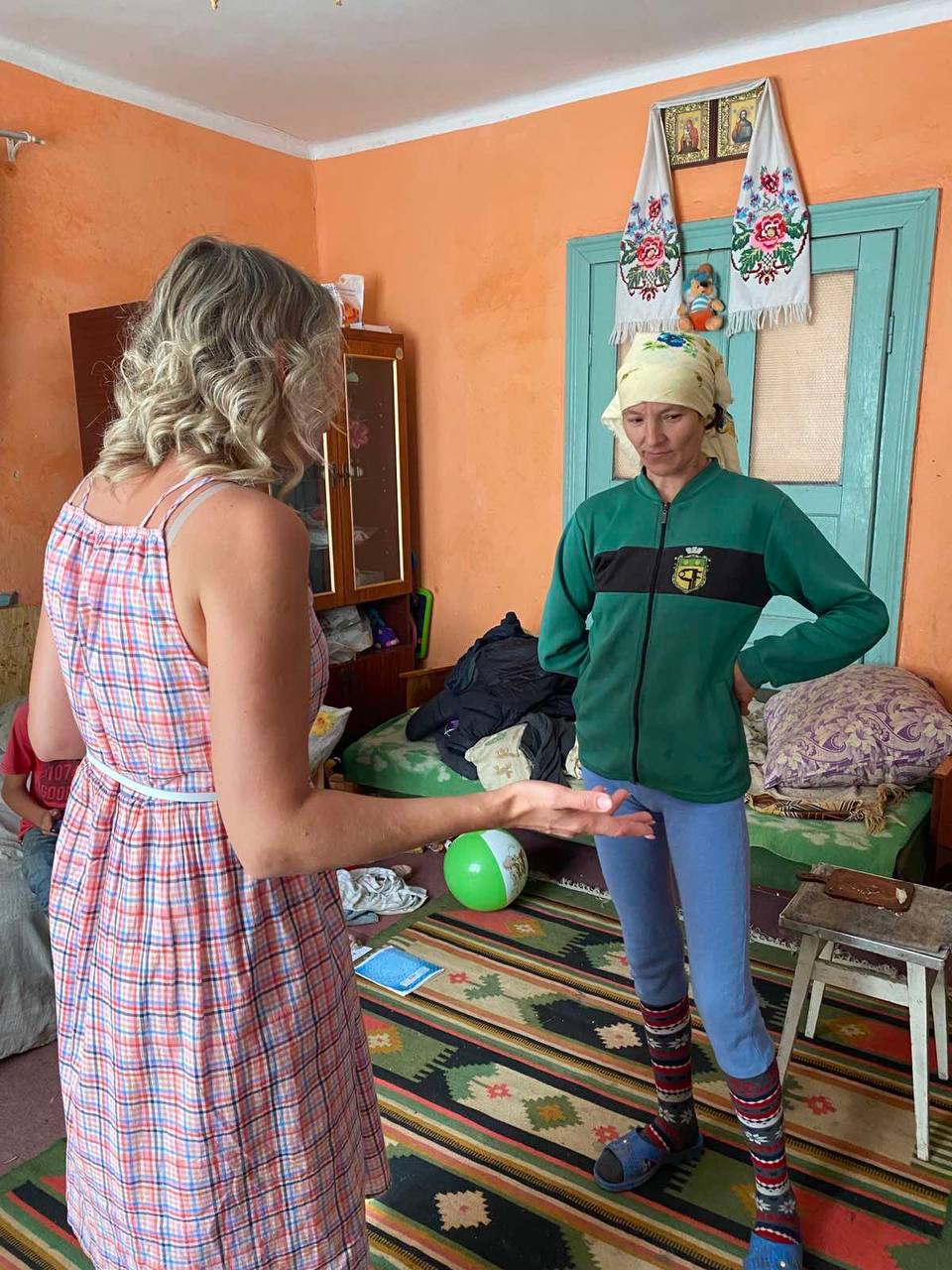 Проведено 87 профілактичних рейдів, в ході яких обстежено житлово-побутові умови проживання 90 сімей
Захист прав дітей
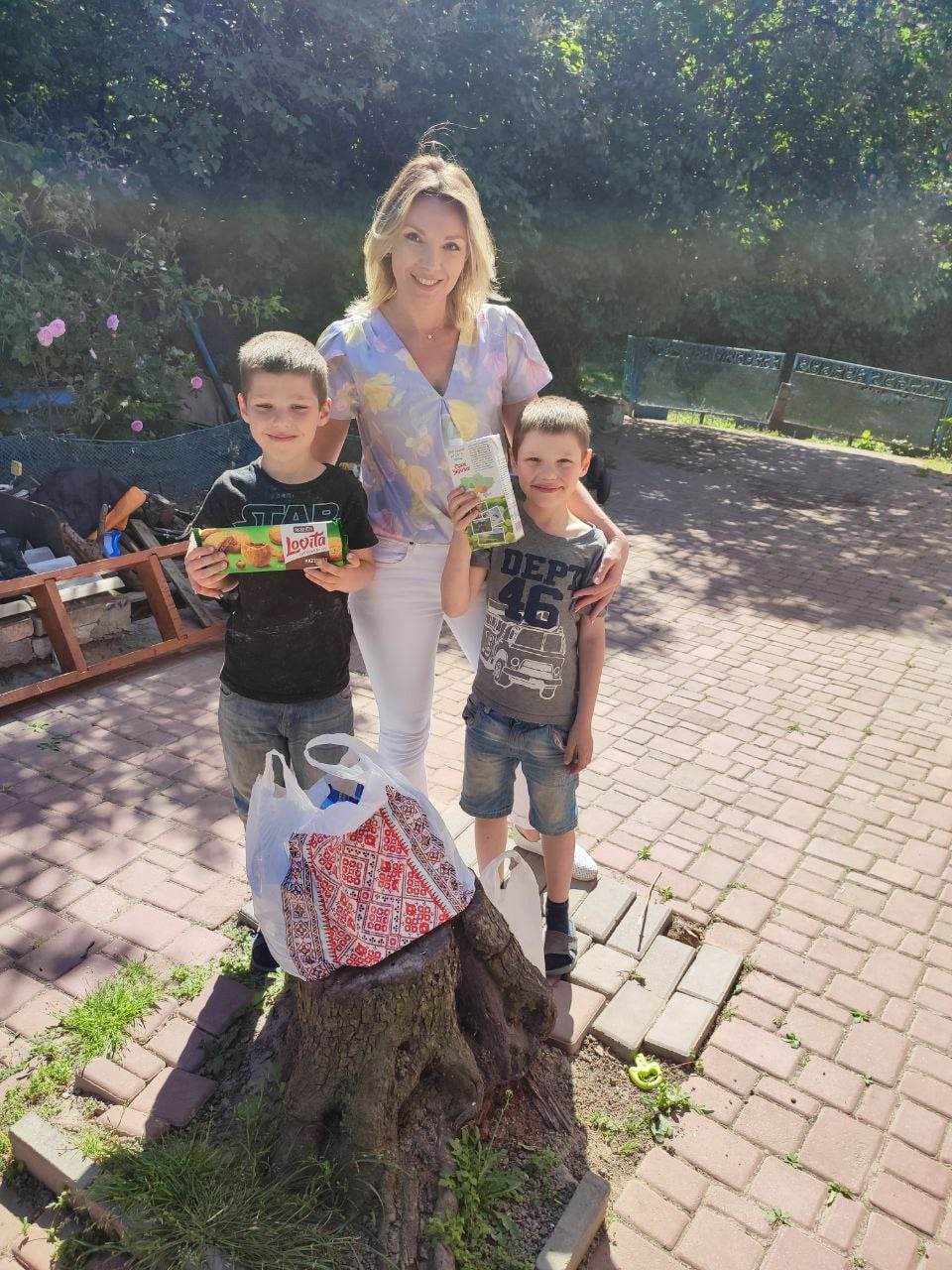 До Дня захисту дітей 33 дитини пільгових категорій та ВПО отримали подарунки у вигляді продуктових пакетів
Захист прав дітей
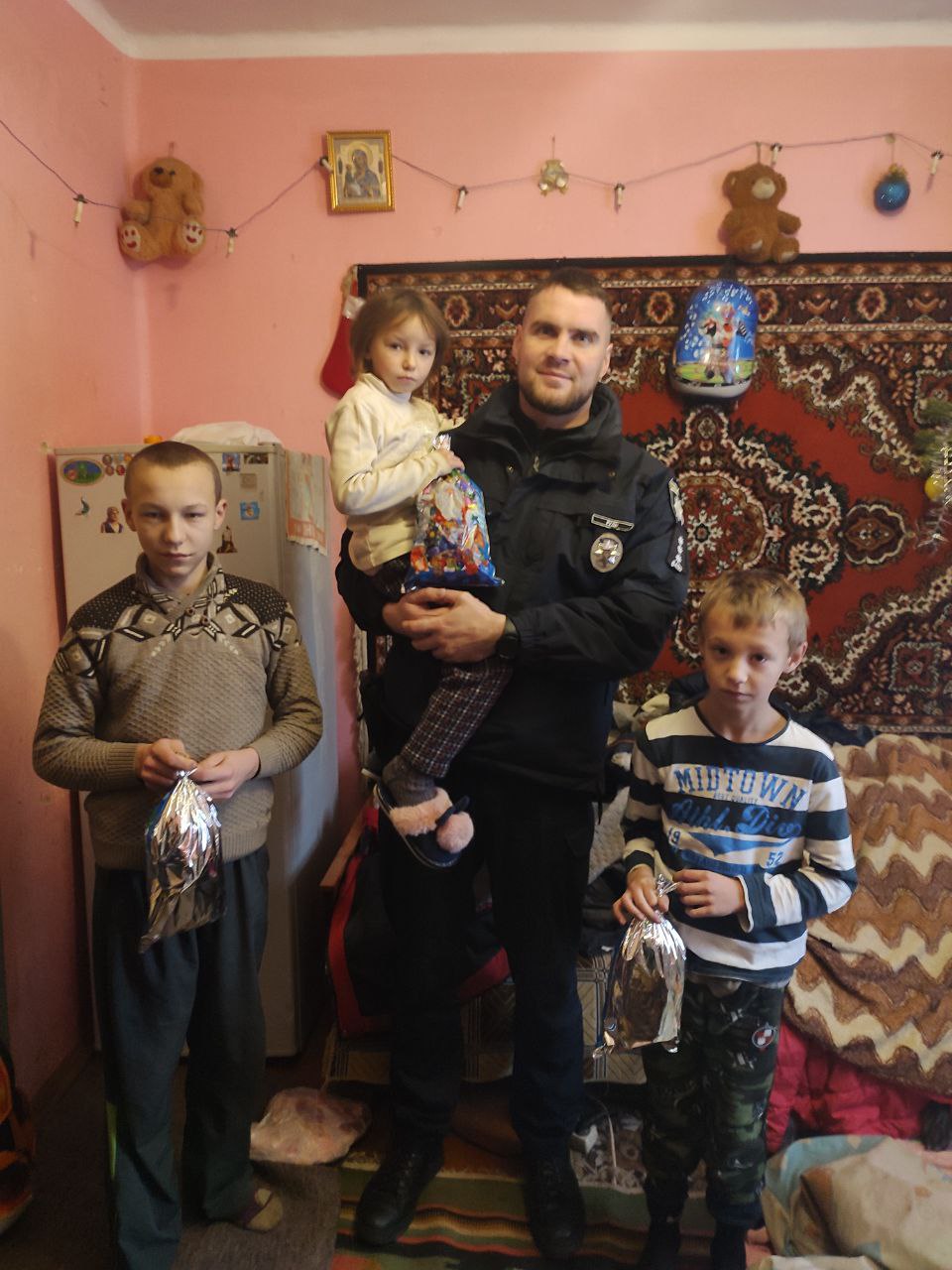 З нагоди відзначення Різдвяних та Новорічних свят 30 отримали подарунки у вигляді солодощів
Охорона здоров’я
Охорона здоров’я
Ремонт під приміщення центру ПМСД і кабінету сімейного лікаря Обарівської амбулаторії
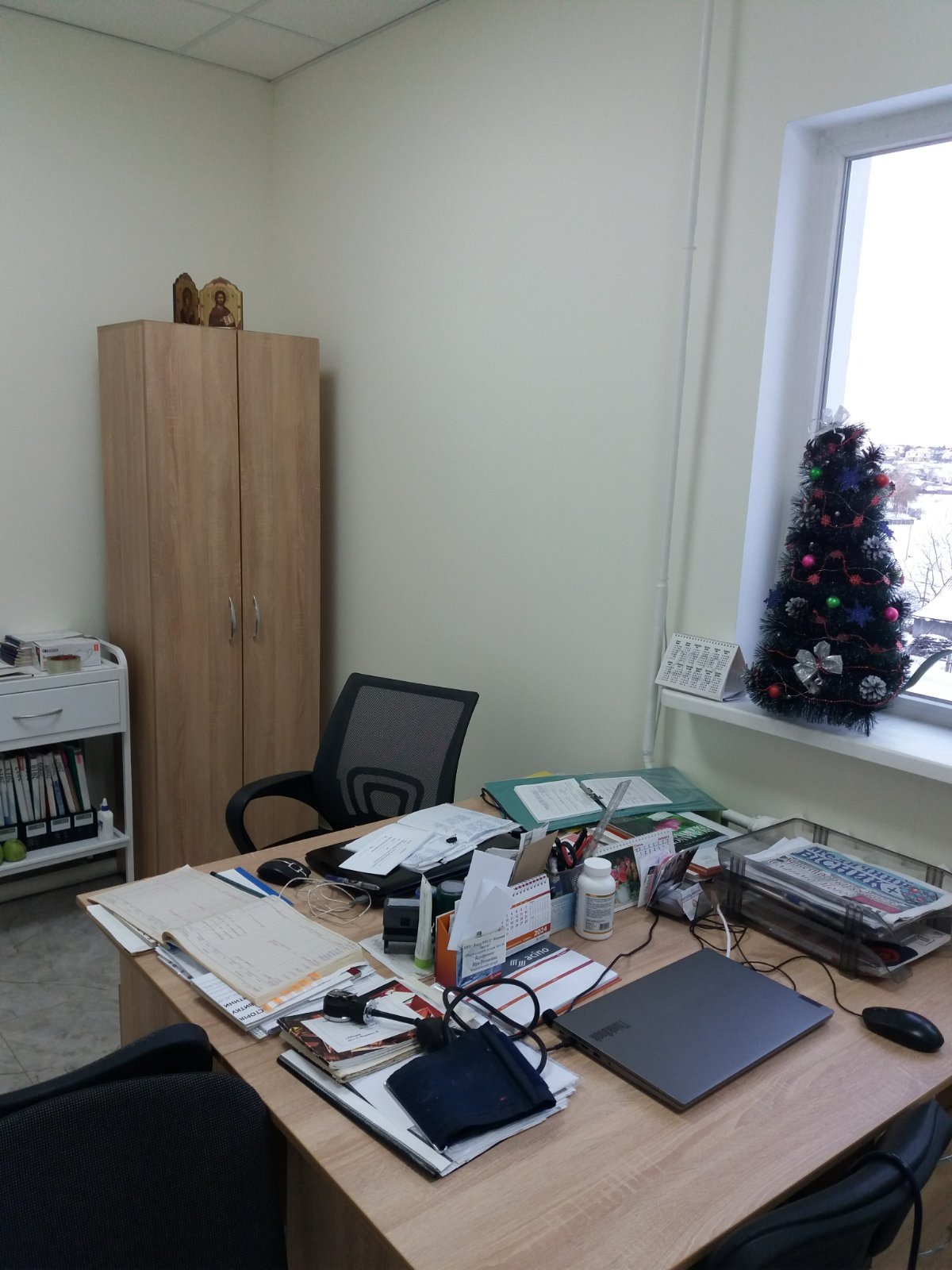 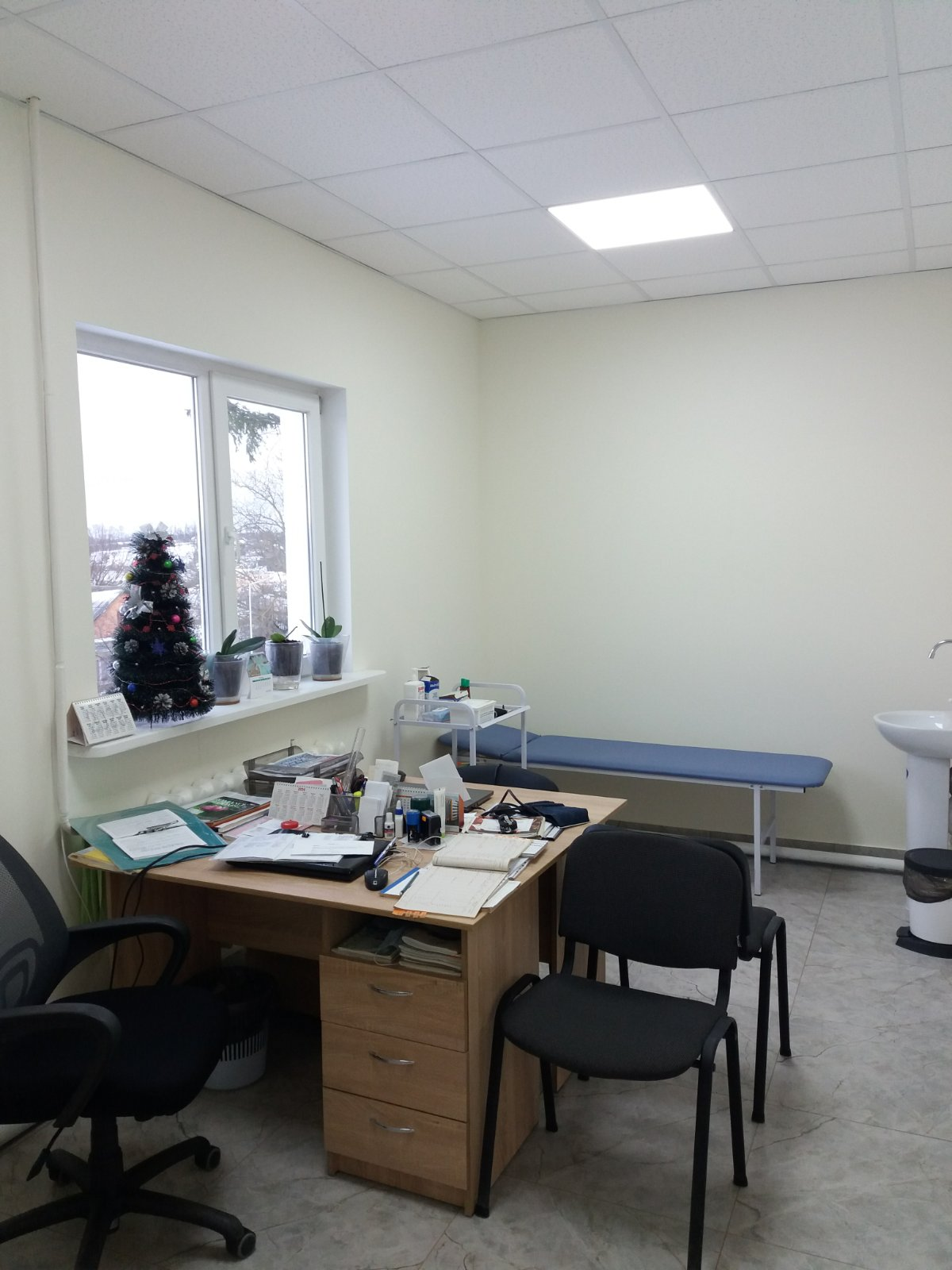 Охорона здоров’яРемонт вбиралень у Обарівській амбулаторії
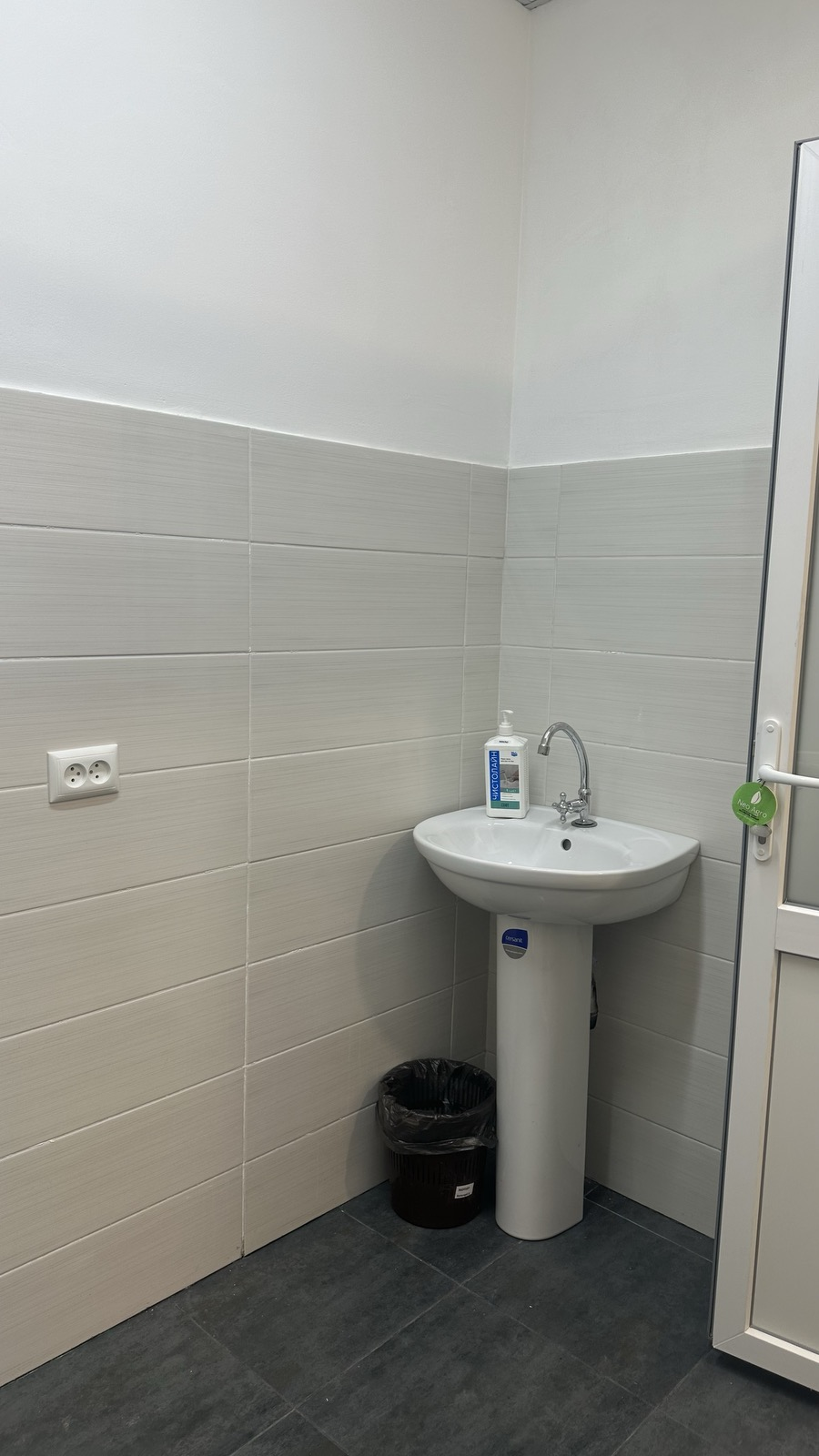 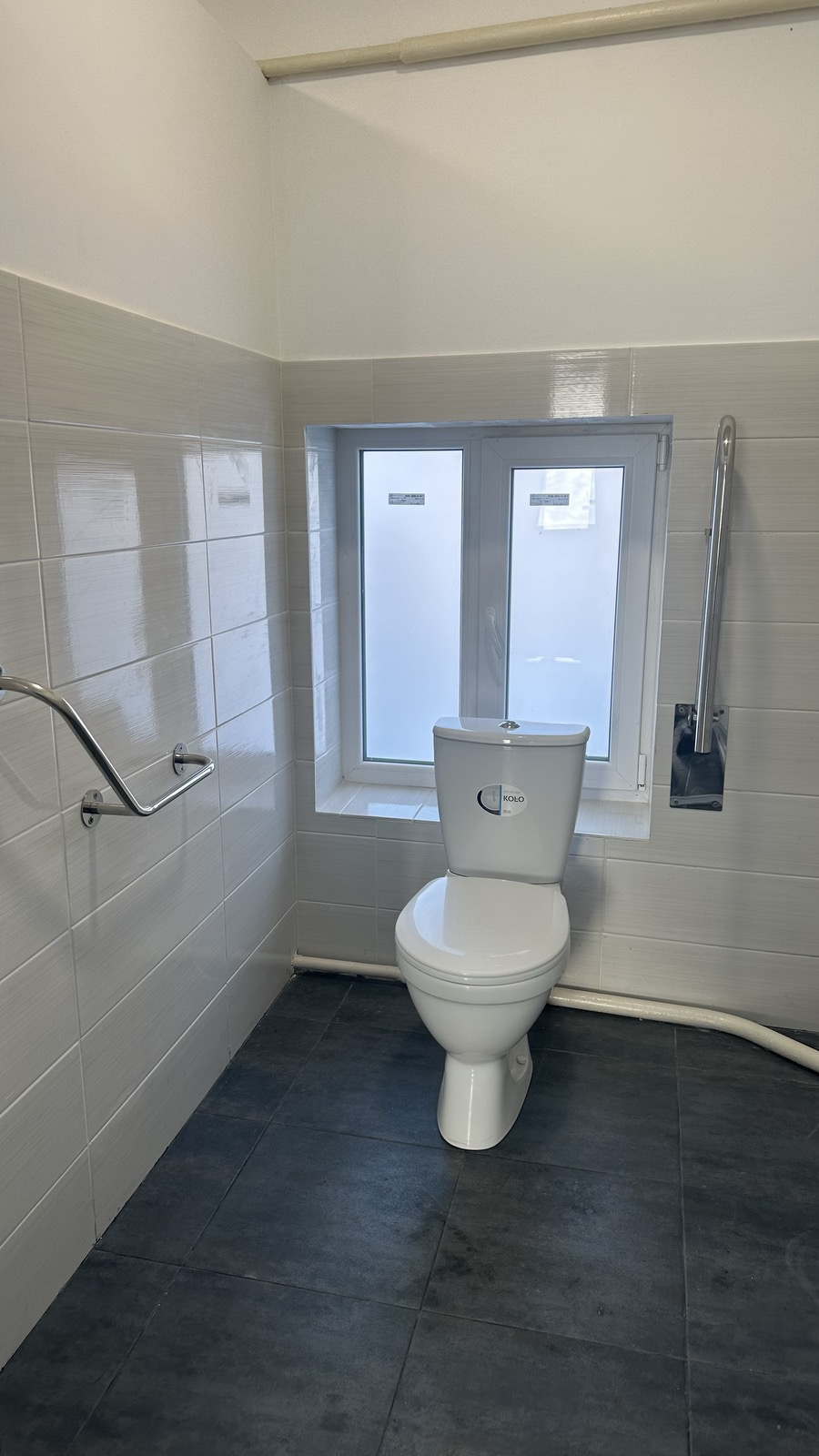 Освітня галузь Городоцької територіальної громади
Упродовж 2023 року у закладах освіти та культури  територіальної громади проведено низку ремонтних робіт, зокрема:
Ремонт в класі з програмним забезпеченням для організації освітнього процесу з використанням технологій дистанційного навчання в Обарівському ліцеї Городоцької сільської ради на суму – 84468 грн.
Ремонт протирадіаційного укриття Обарівського ліцею Городоцької сільської ради на суму – 232762 грн.
Поточний ремонт системи блискавкозахисту будівлі  опорного закладу «Городоцький ліцей» Городоцької сільської ради на суму – 110928 грн.
Поточний ремонт господарського майданчика для сміттєвих баків в опорному закладі «Городоцький ліцей» Городоцької сільської ради на   суму – 88655 грн.
Поточний ремонт та облаштування укриття дошкільного підрозділу опорного закладу «Городоцький ліцей» Городоцької сільської ради на  суму –  86806 грн.
Освітня галузь Городоцької територіальної громади
Упродовж 2023 року у закладах освіти та культури  територіальної громади проведено низку ремонтних робіт, зокрема:
Проведено поточний ремонт укриття відділу освіти, культури, молоді та спорту сільської ради, на суму – 199995 грн.
Виготовлено проектно-кошторисну документацію по об’єкту: «Капітальний ремонт будівлі котельні опорного закладу «Городоцький ліцей», на суму – 150000 грн. (будуть встановлені 2 твердопаливні котли).
Виготовлено проектно-кошторисну документацію по об'єкту: «Капітальний ремонт спортивного залу опорного закладу «Городоцький ліцей на суму – 142309 грн.
У 2024 році планується будівництво протирадіаційного укриття з майстернею на території Карпилівської гімназії. На даний час по цьому об’єкту проведено інженерно-геологічні роботи на суму – 49071 грн. та інженерно-геодезичні роботи на суму – 21605 грн.
Кабінет для організації освітнього процесу з використанням технологій дистанційного навчання
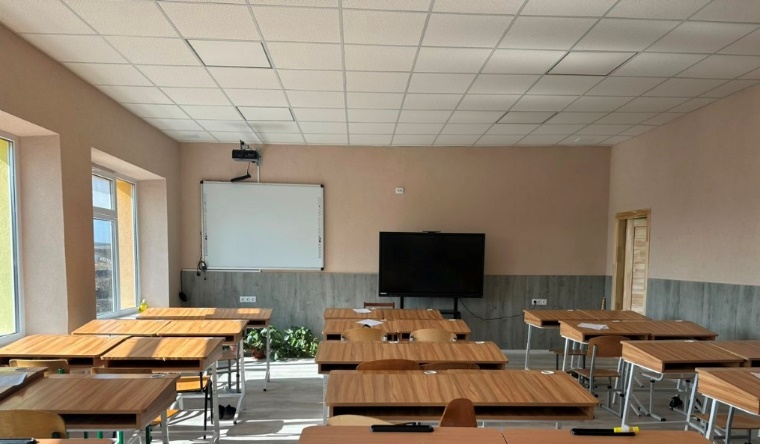 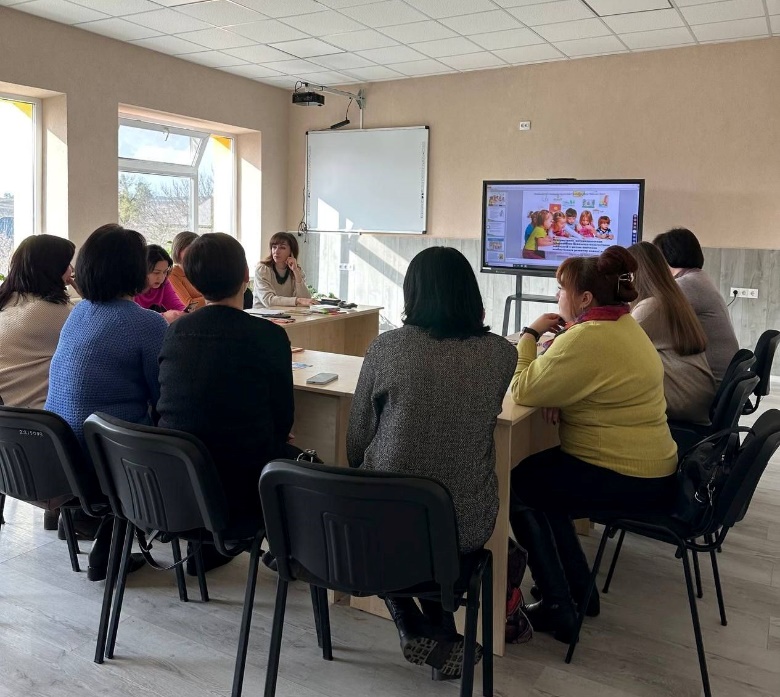 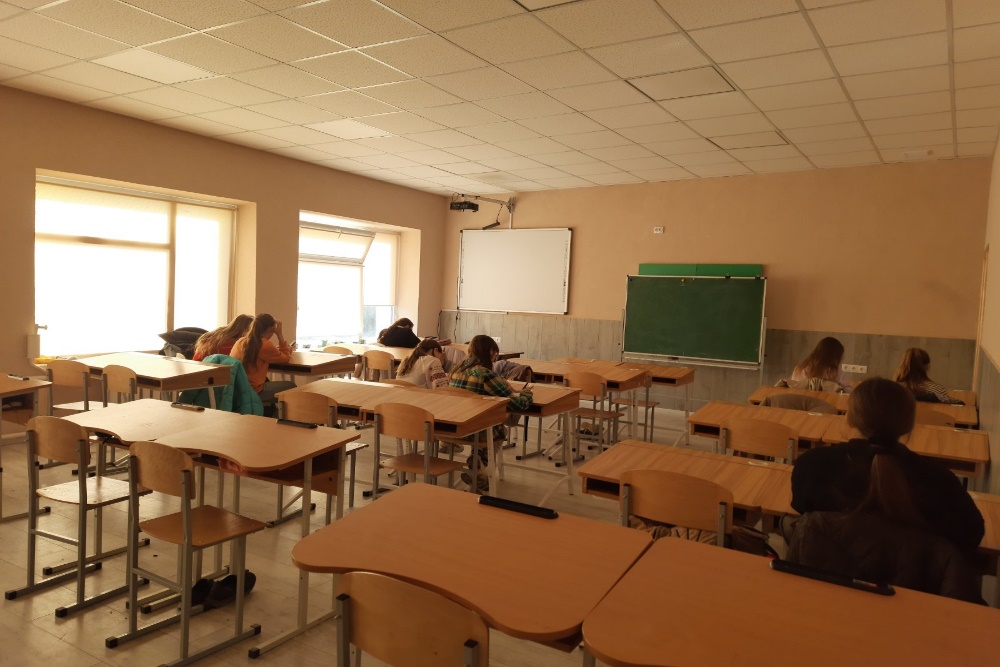 Обарівський ліцей
Ремонт протирадіаційного укриття Обарівського ліцею
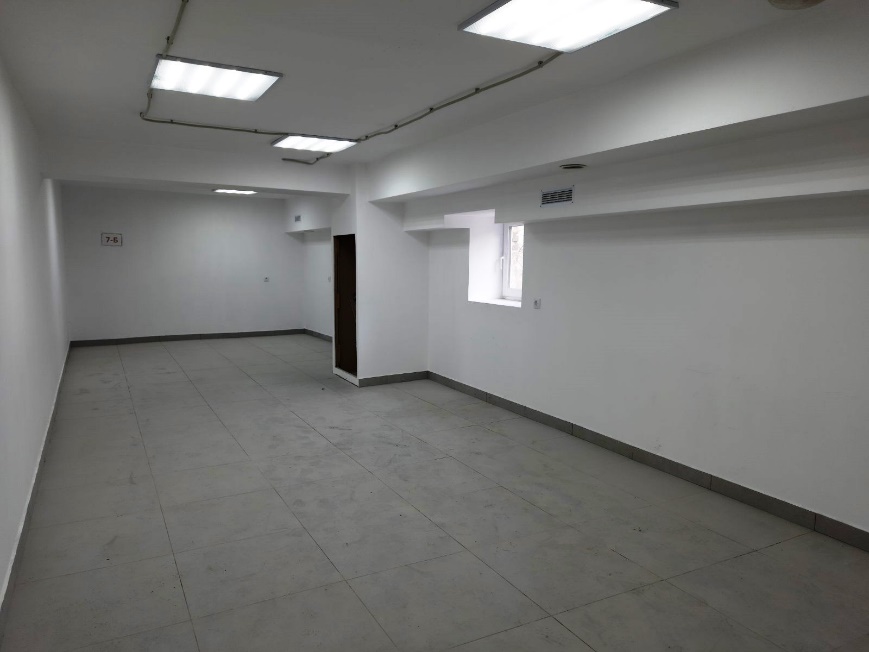 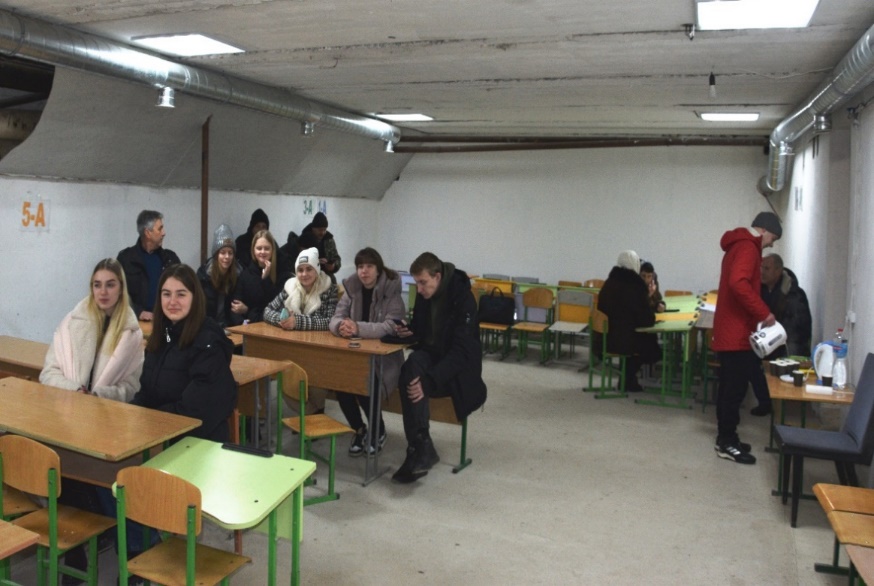 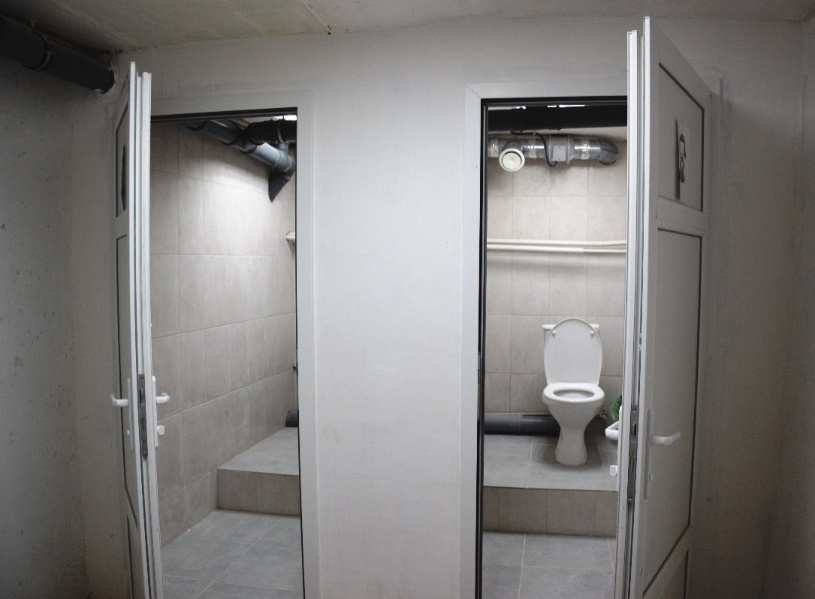 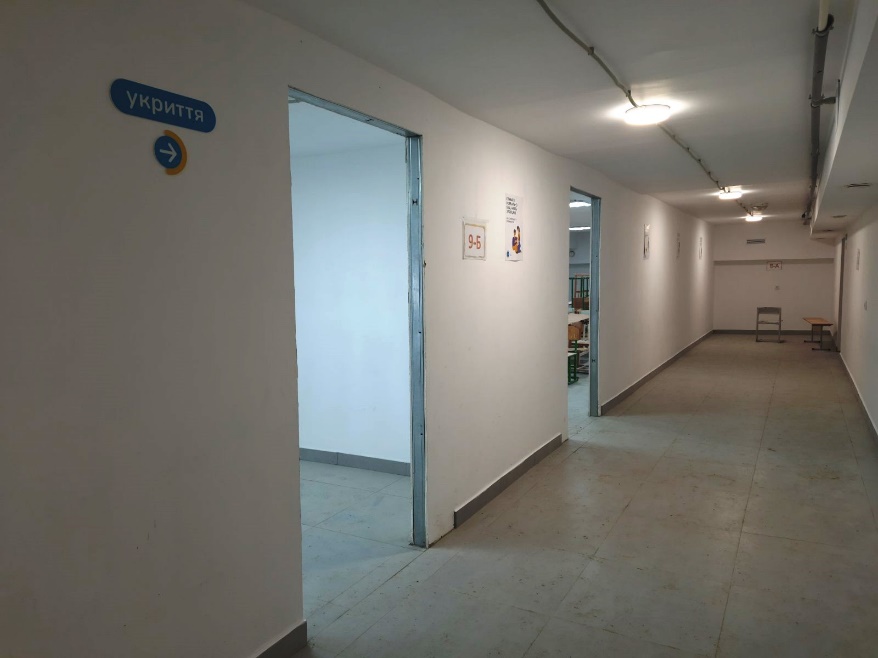 Поточний ремонт системи блискавкозахисту будівлі опорного закладу «Городоцький ліцей»
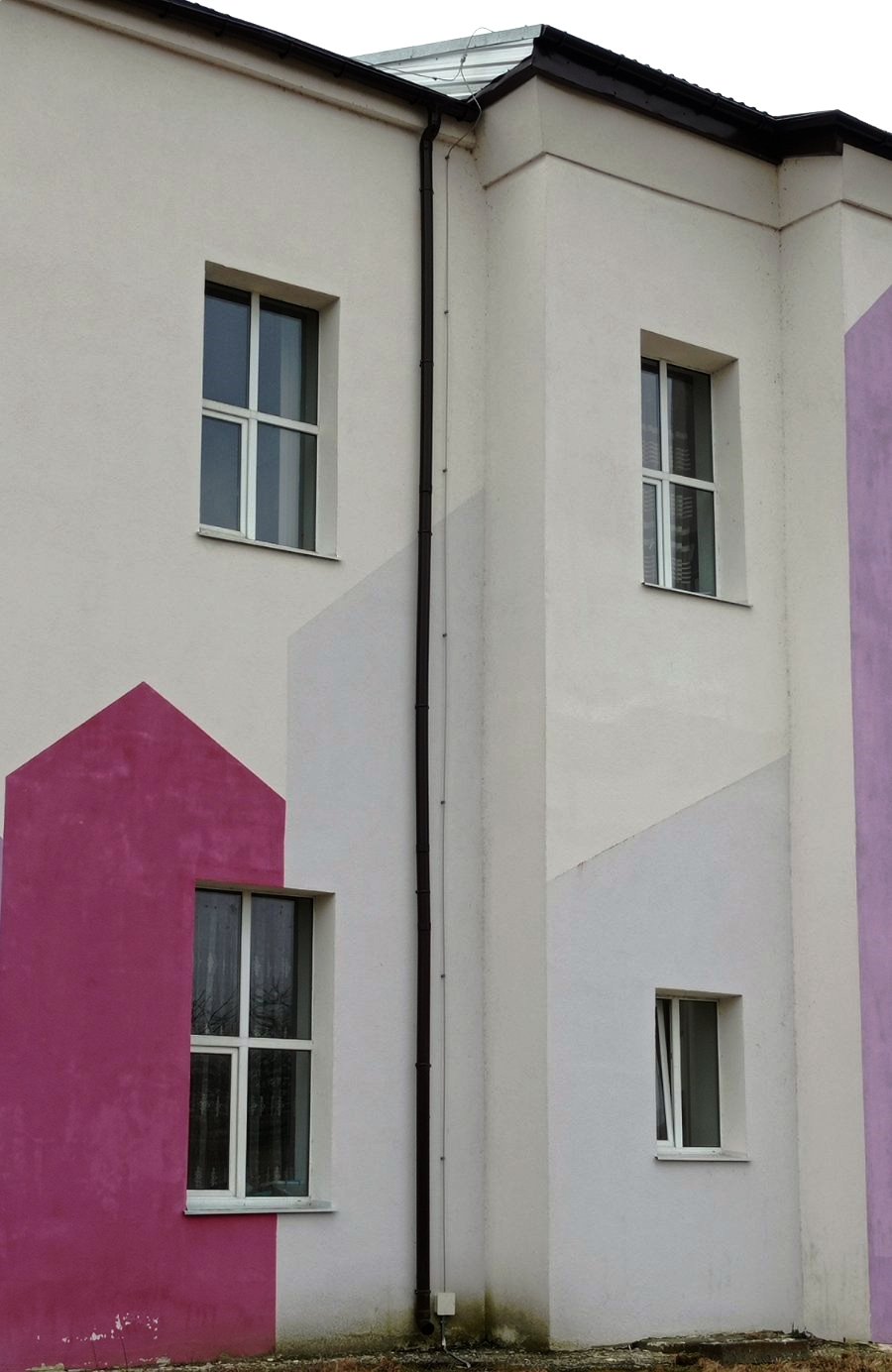 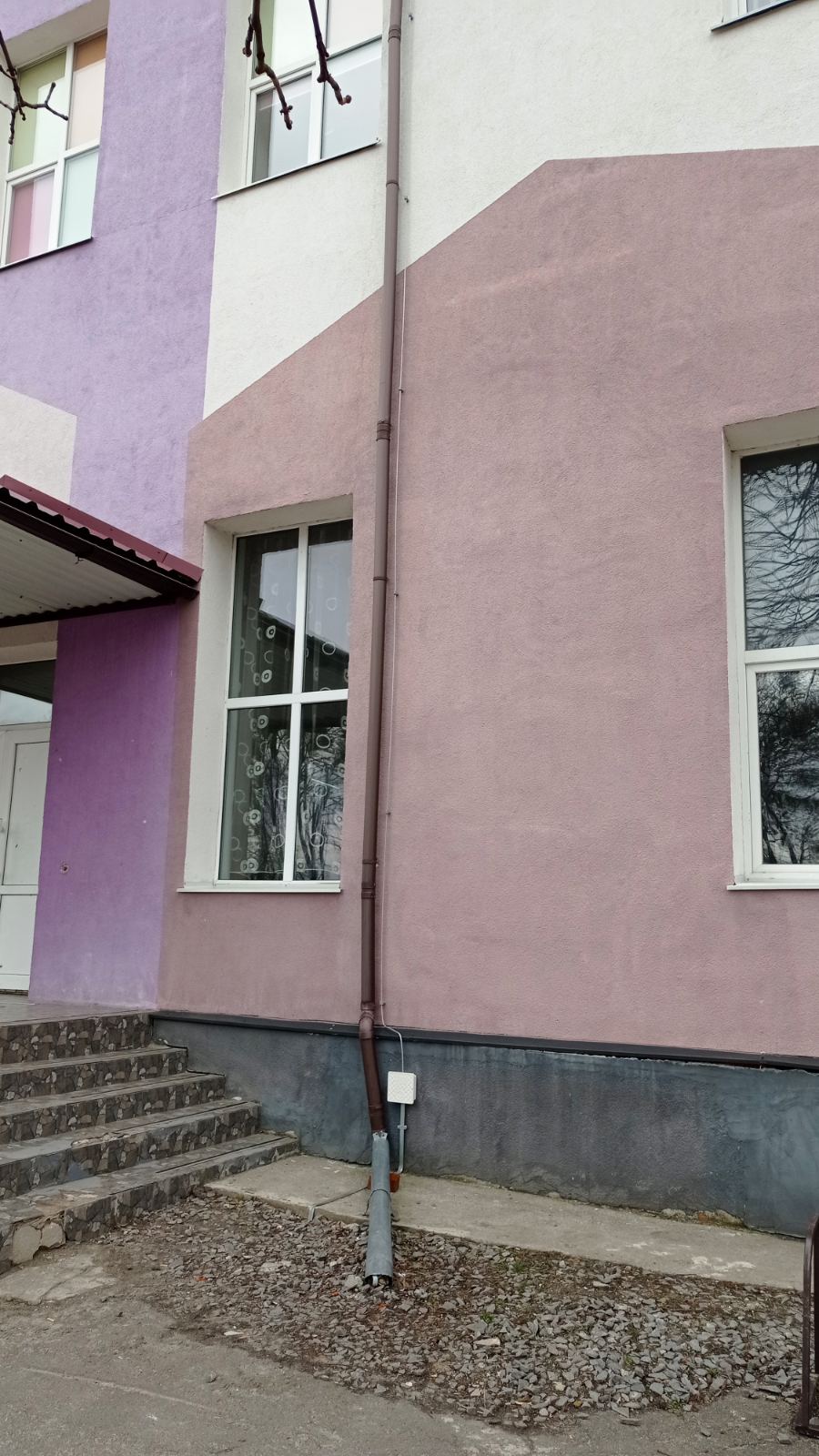 Оновлений блискавко-захист закладу
Поточний ремонт господарського майданчика для сміттєвих баків в опорному закладі «Городоцький ліцей»
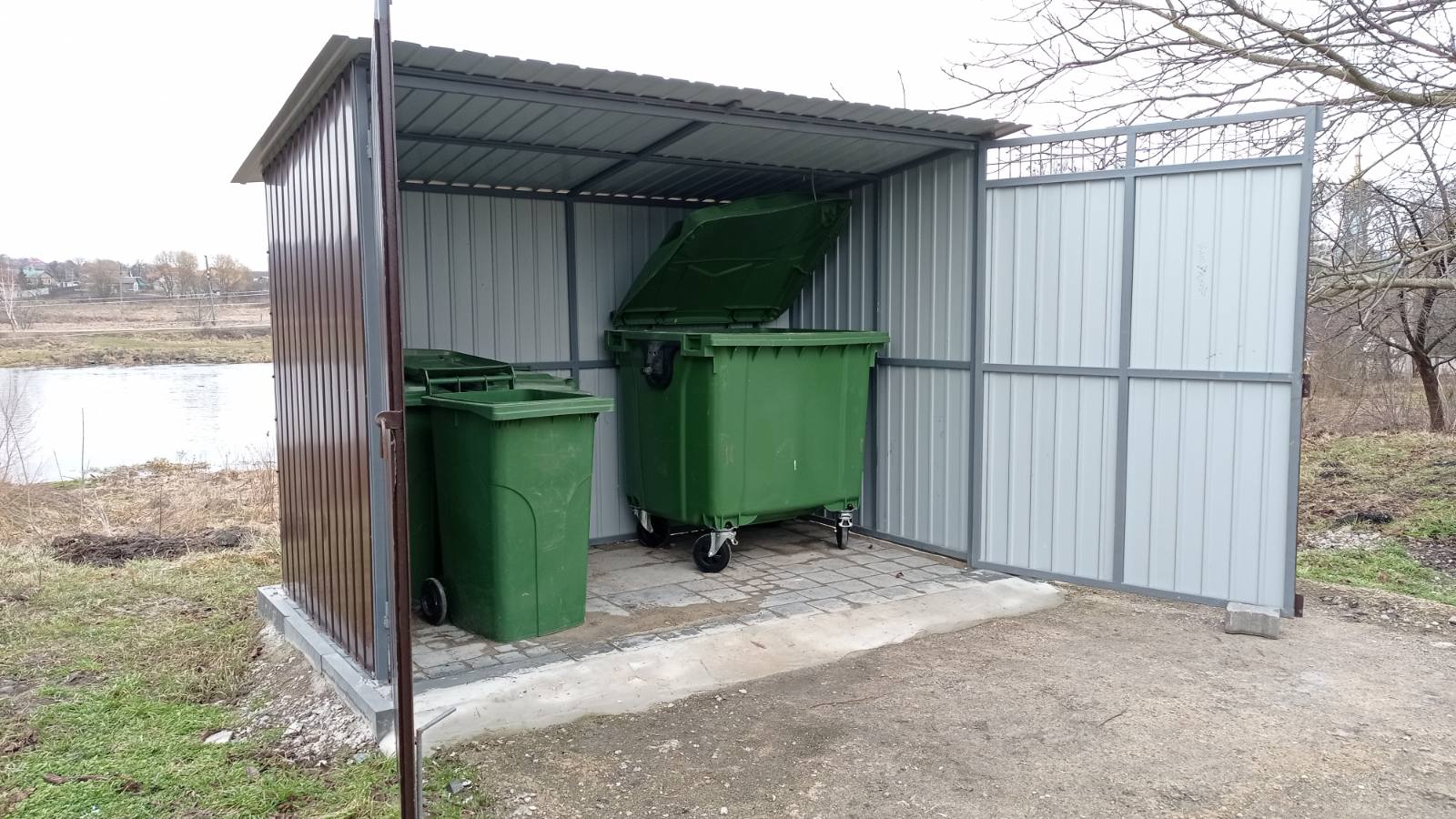 Поточний ремонт та облаштування укриття дошкільного підрозділу опорного закладу «Городоцький ліцей»
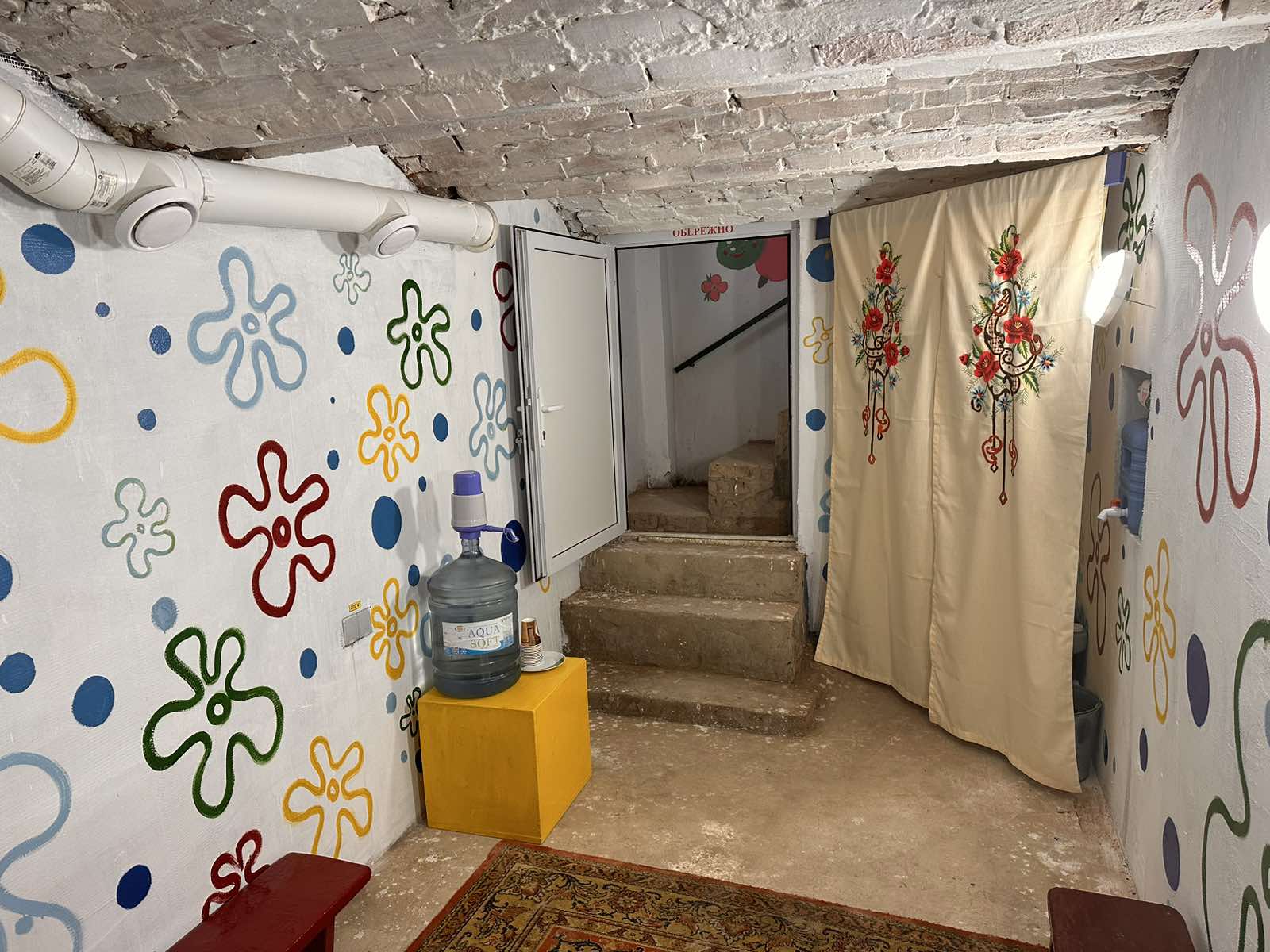 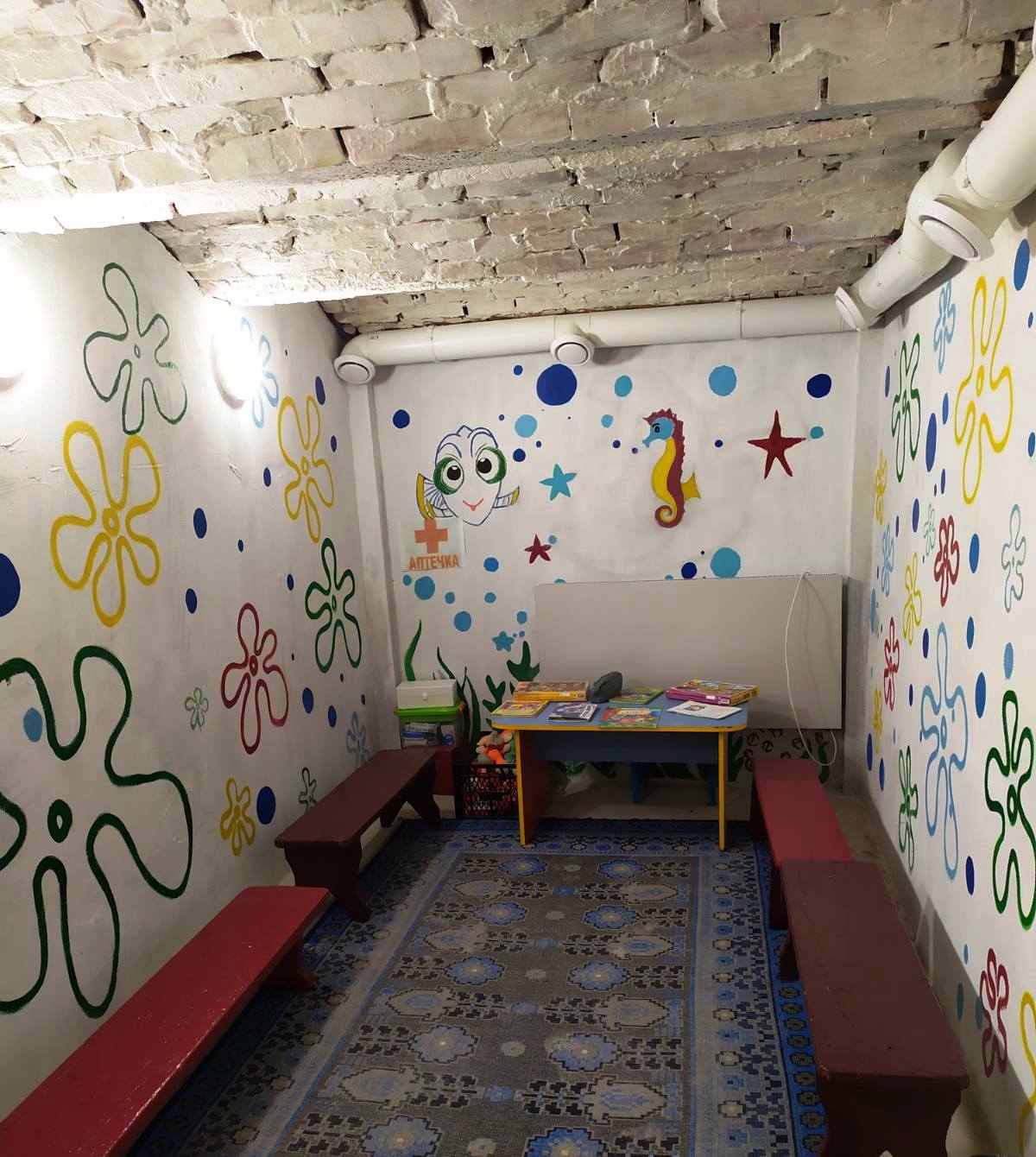 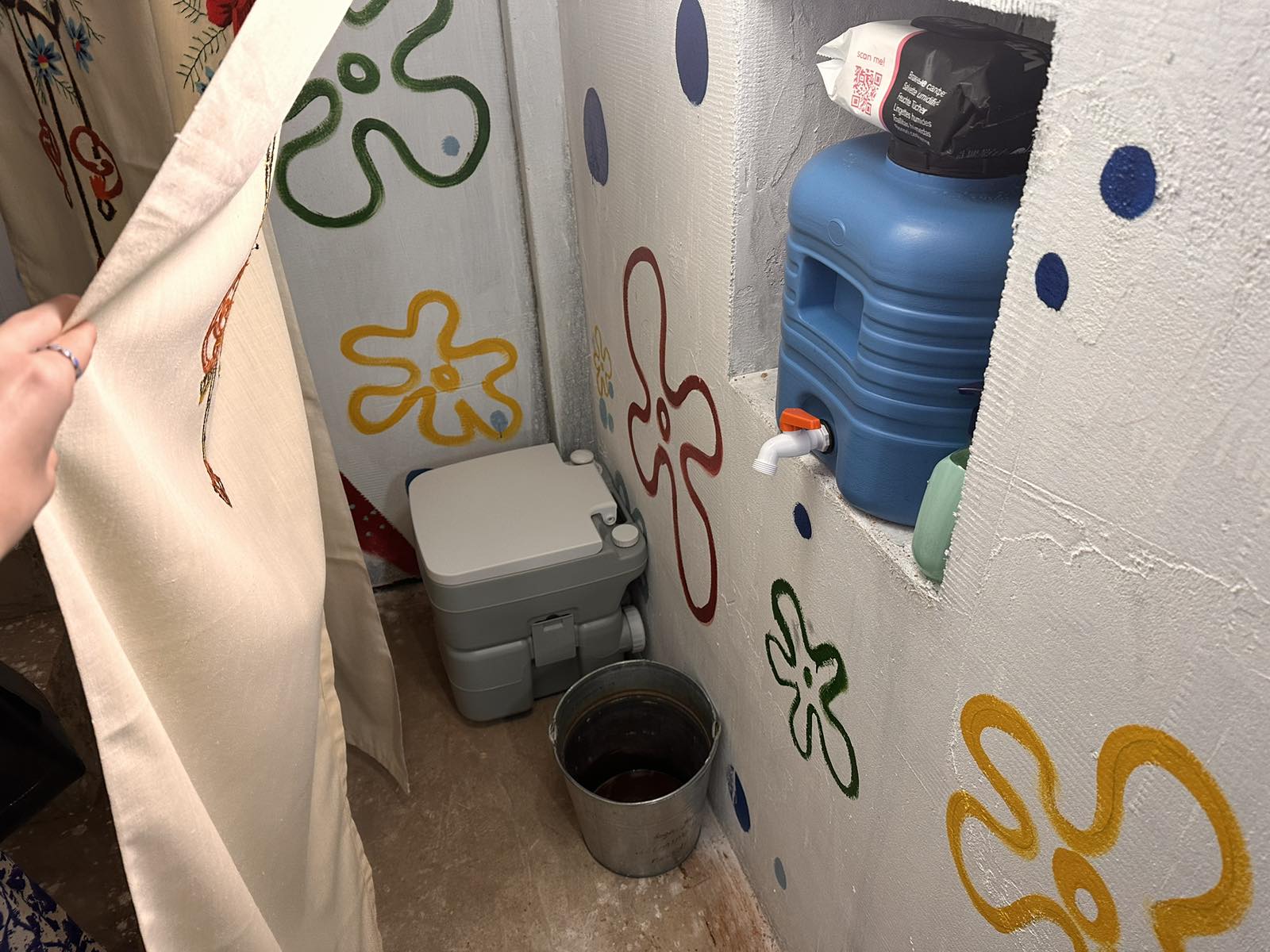 Поточний ремонт укриття відділу освіти, культури, молоді та спорту сільської ради
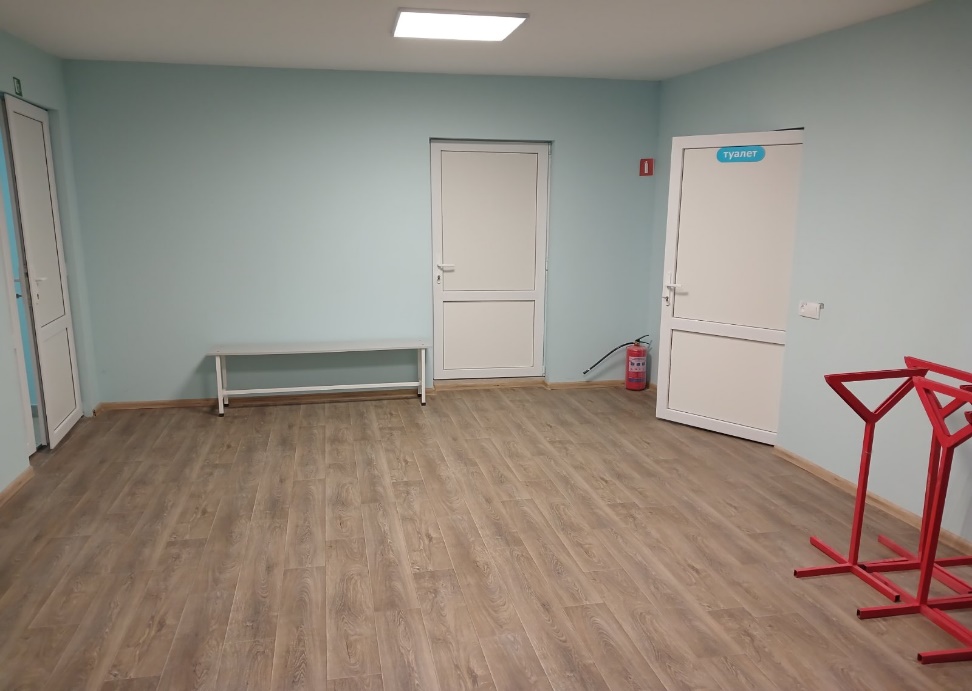 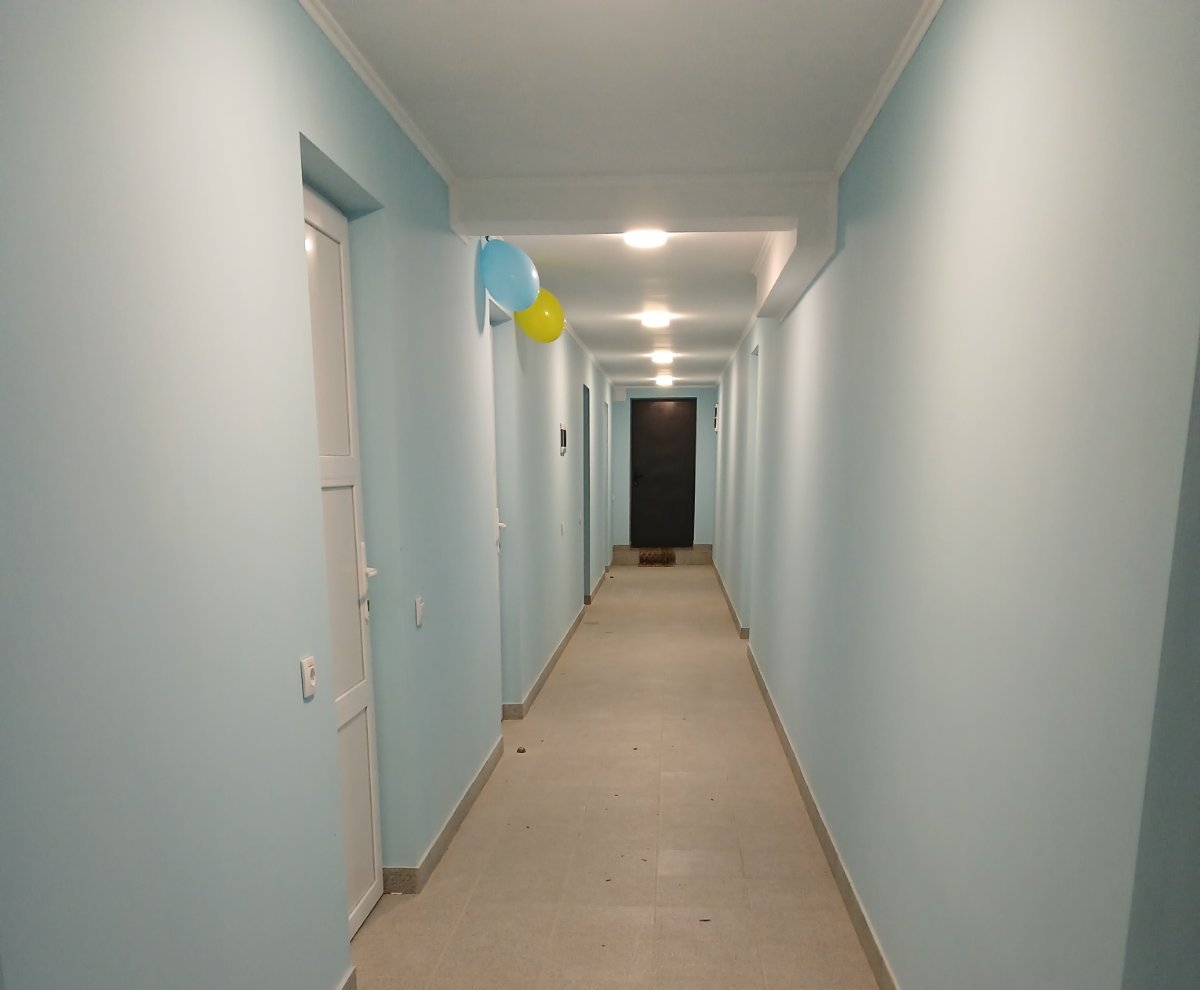 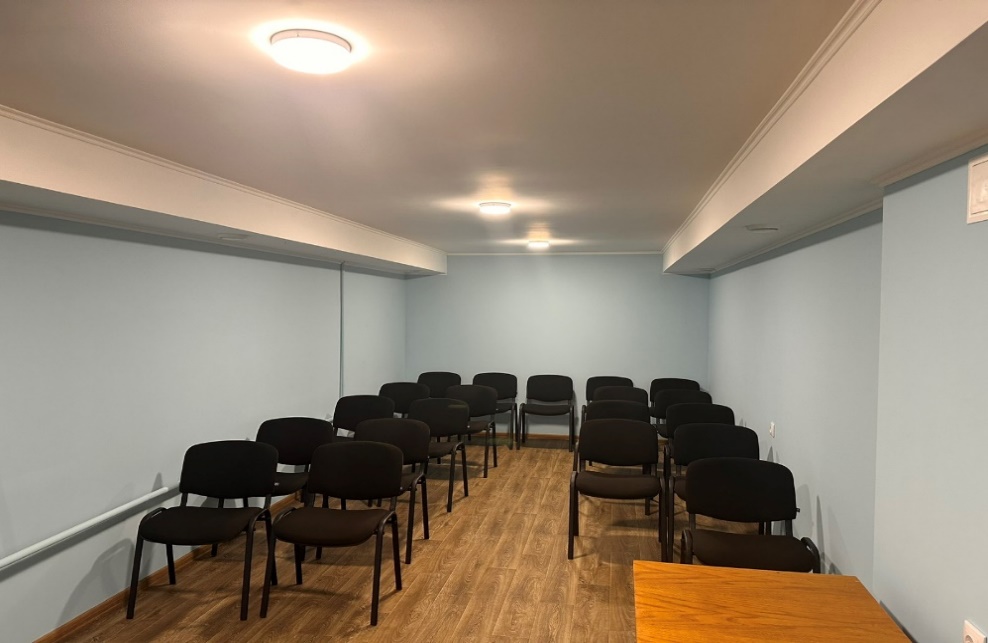 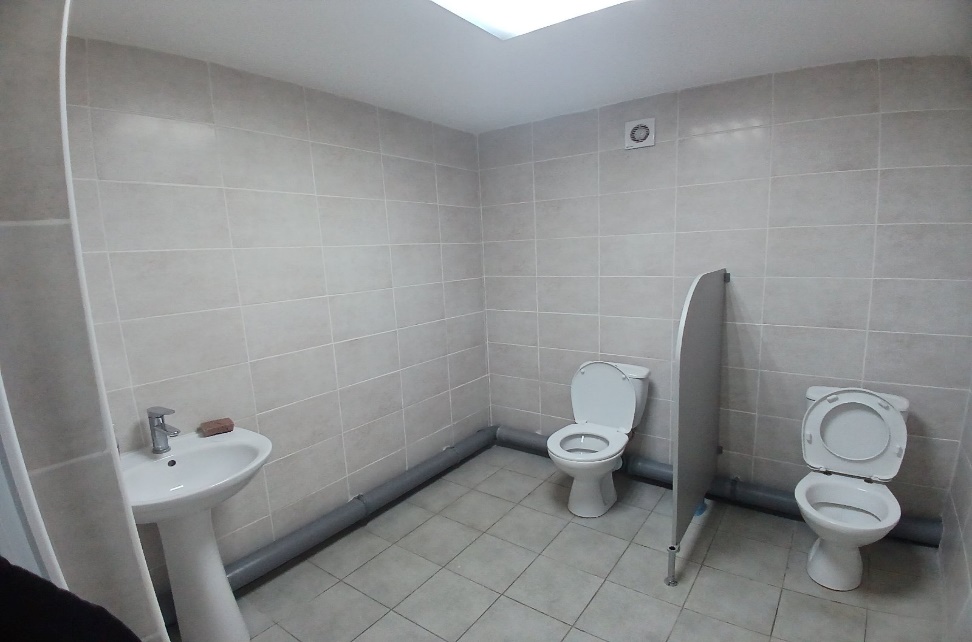 У листопаді 2023 року в підвальному приміщенні ОЗ «Городоцький ліцей» відкрито Клас безпеки
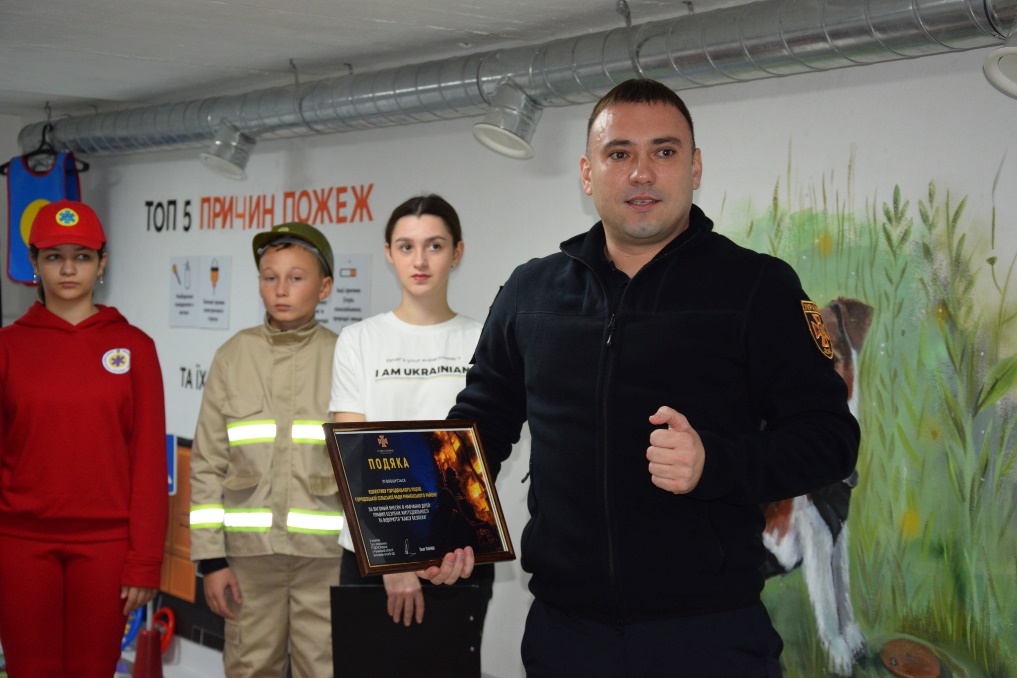 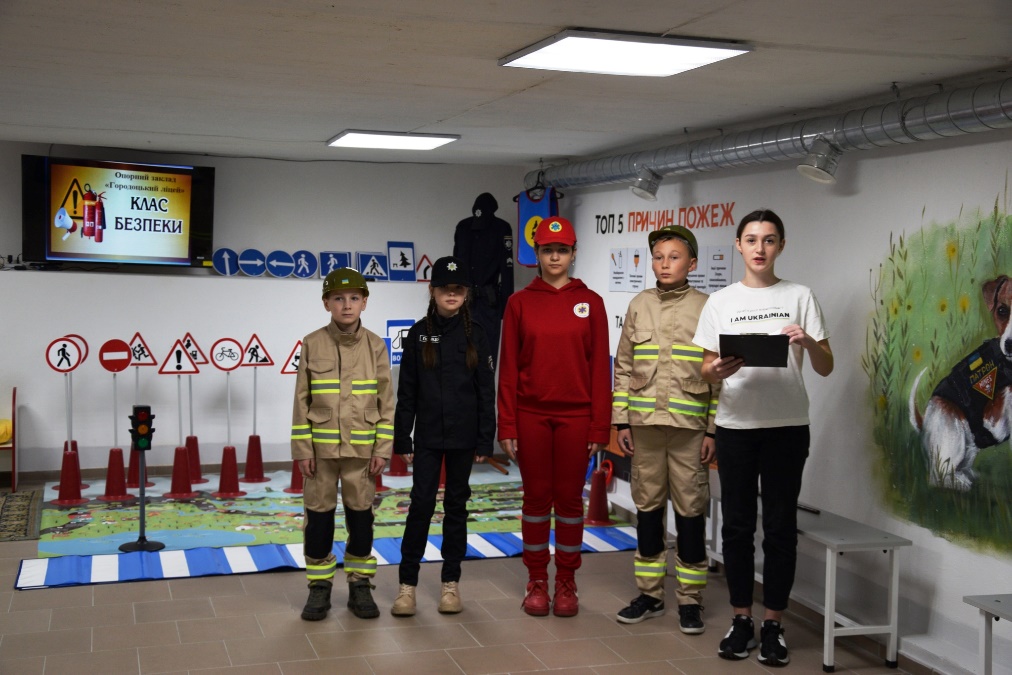 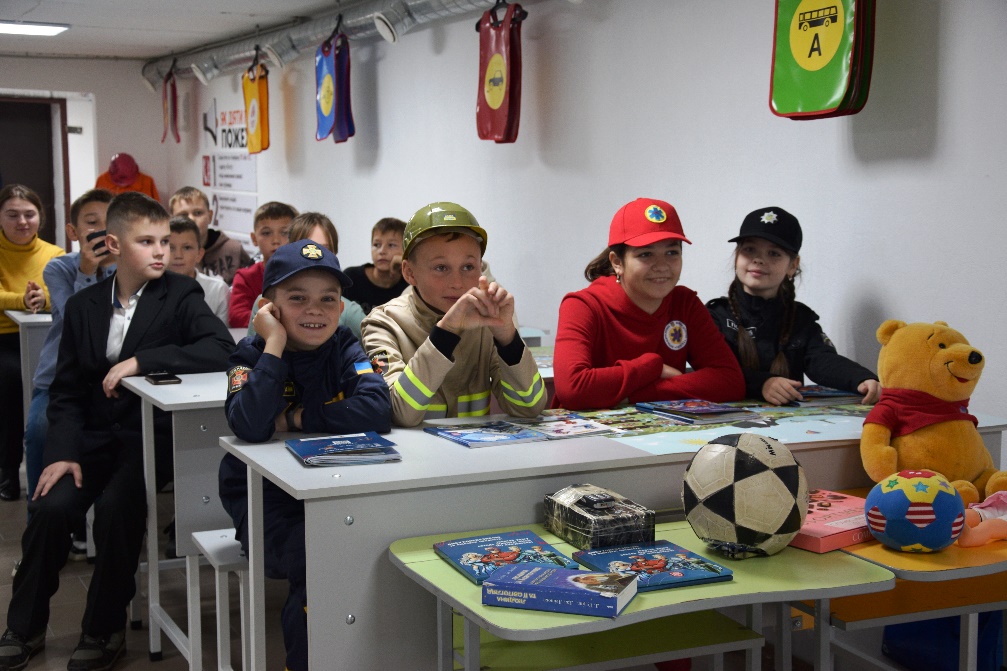 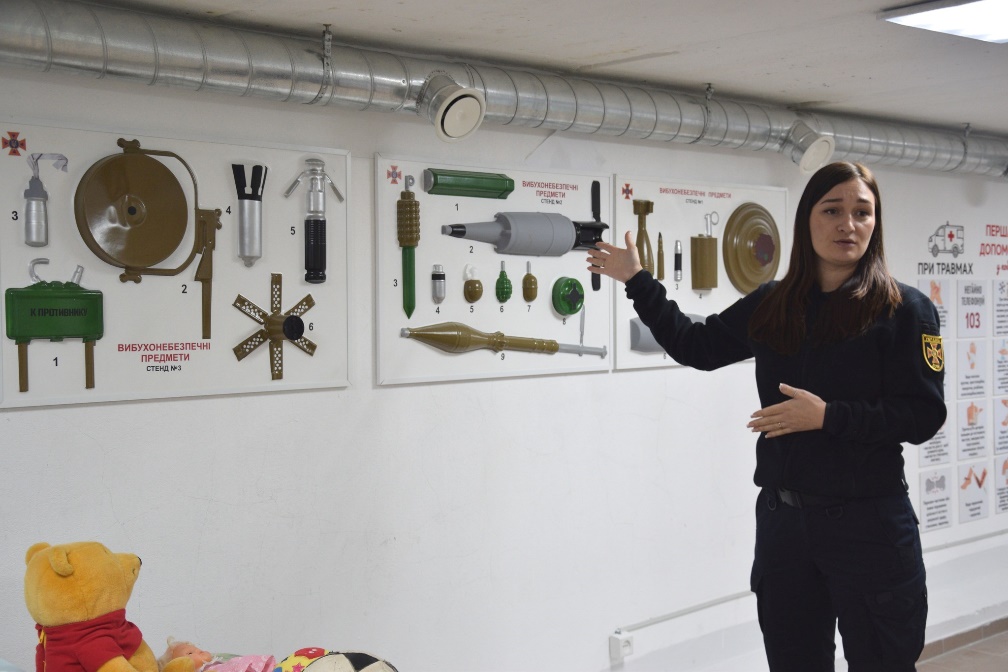 Клас безпеки в ОЗ «Городоцький ліцей»
Клас безпеки розрахований на 160 осіб;
Для проведення занять приміщення забезпечене необхідною кількістю столів та стільців.
 Приміщення розділено на навчальні зони:
зона мінної, пожежної безпеки, з різними видами засобів пожежогасіння: вогнегасники та стенд пожежний з щитом, манекени  захисного одягу рятувальників, поліції та медичних працівників; 
зона домедичної допомоги, симулятор пожежної безпеки «Електрична духовка», тренажер серцево-легеневої реанімації, набір дорожніх знаків та світлофора, набір моделей ран та ушкоджень, набори дитячого одягу рятувальників, набір комплектів наочних посібників-стендів «Вибухонебезпечні предмети». 
У класі наявний телевізор Smart TV та ноутбук, які підключені до мережі Інтернет. 
На облаштування класу безпеки витрачено коштів на загальну суму 150921,00 грн.
Клас безпеки в ОЗ «Городоцький ліцей»
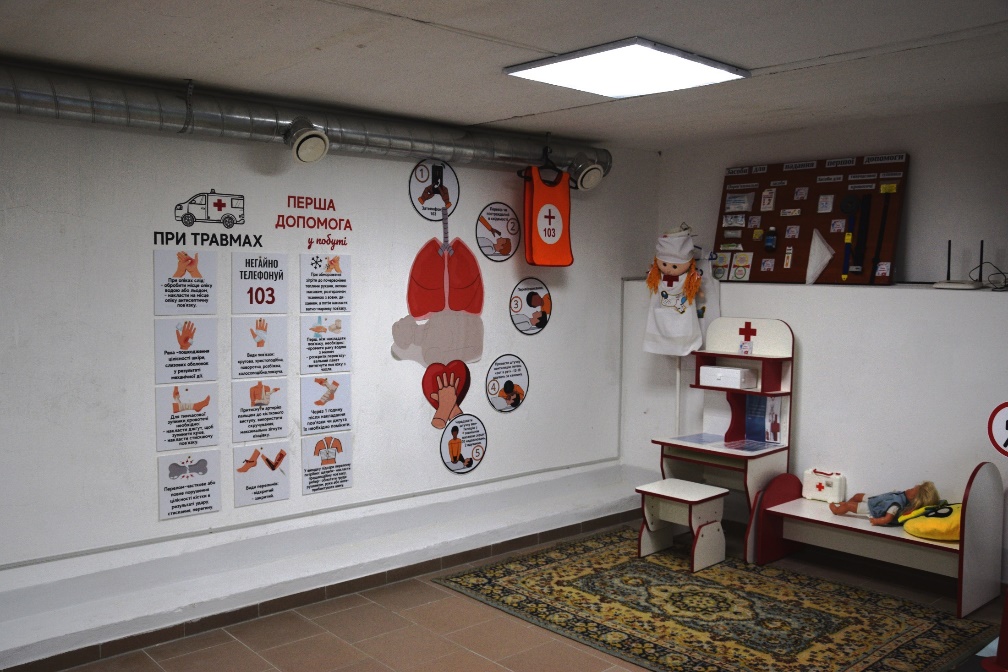 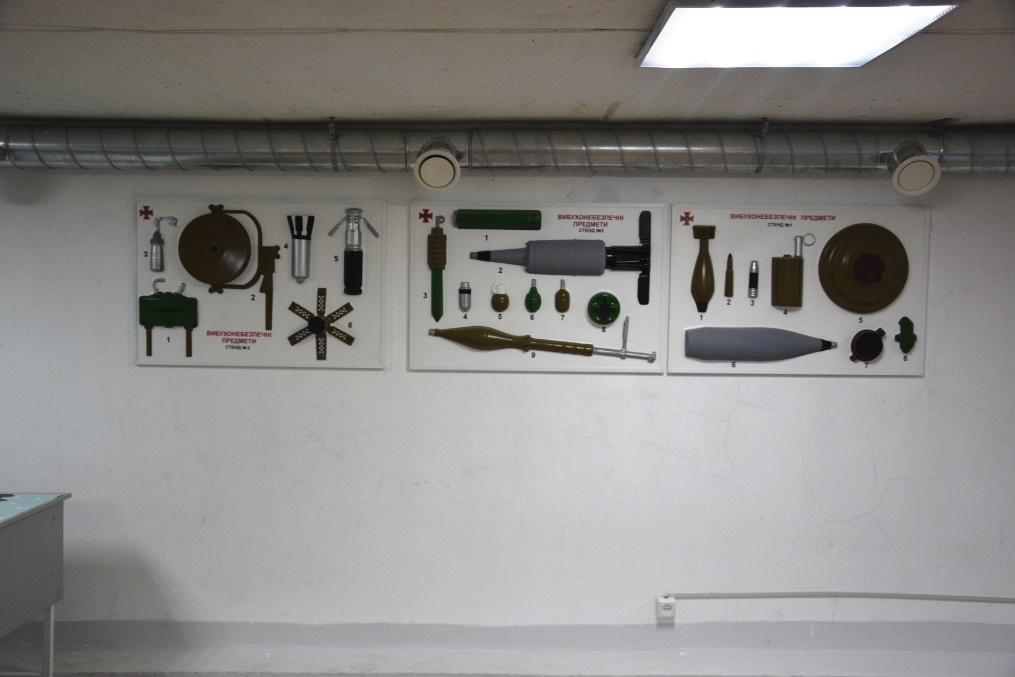 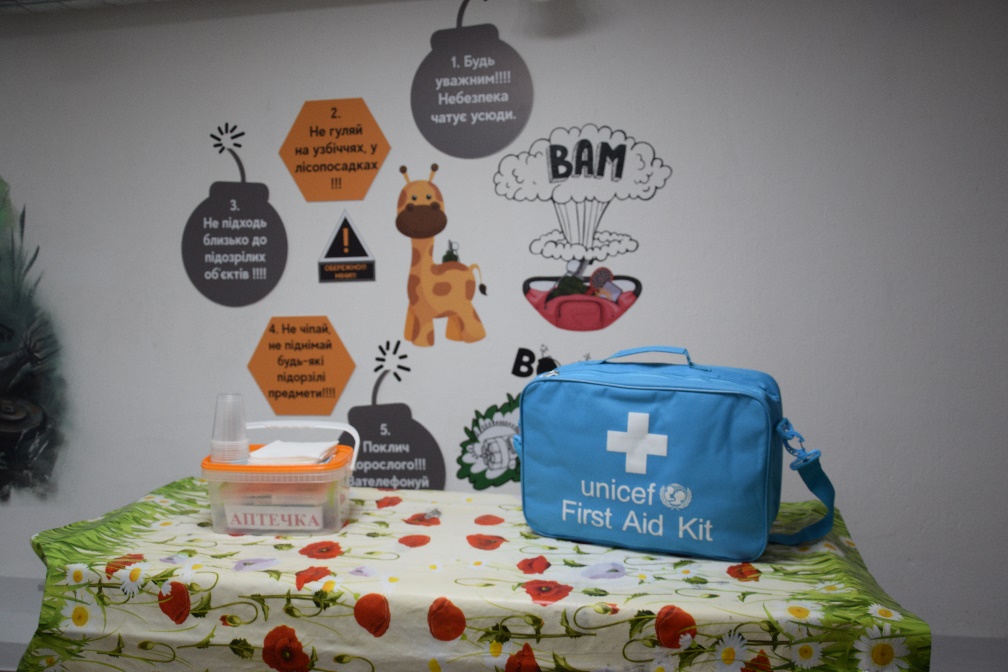 Культура
Упродовж 2023 року в громаді проведено низку заходів з нагоди відзначення знаменних дат та державних свят, зокрема:
ІX-й різдвяний фестиваль колядок та щедрівок «Городок наш колядує»;

Впродовж квітня 2023 року у населених пунктах громади діяла виставка Великодніх писанок «Писанкове диво»;

У с.Городок, Обарів, с.Рогачів, Михайлівка, Метків у 2023 році відбулися культурно-мистецькі заходи та благодійні ярмарки;

29 серпня з нагоди Дня пам’яті захисників України відкрито «Алею пам’яті»;

Проведено заходи з відзначення Міжнародного дня волонтерів «Волонтери – люди доброї волі»;

Аматорські колективи Городоцької сільської ради упродовж 2023 року взяли участь у обласних, Всеукраїнських та міжнародних фестивалях та конкурсах;

Відбулися звітні концерти вихованців Комунального закладу «Городоцька школа мистецтв» та ін.;

Під час заходів діяли благодійні ярмарки на підтримку Збройних Сил України.
ІX-й різдвяний фестиваль колядок та щедрівок «Городок наш колядує»
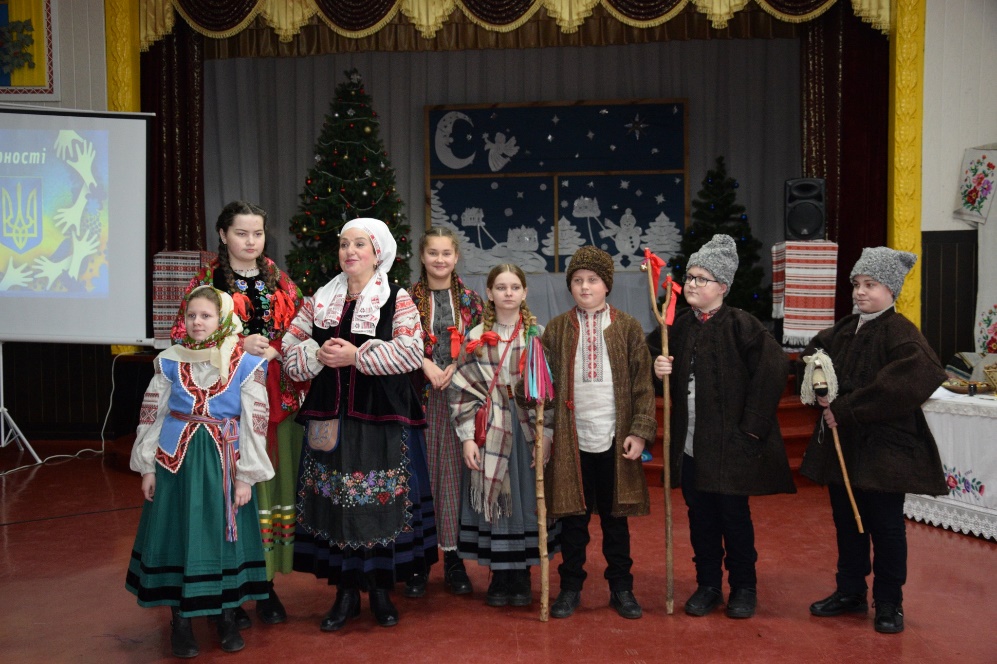 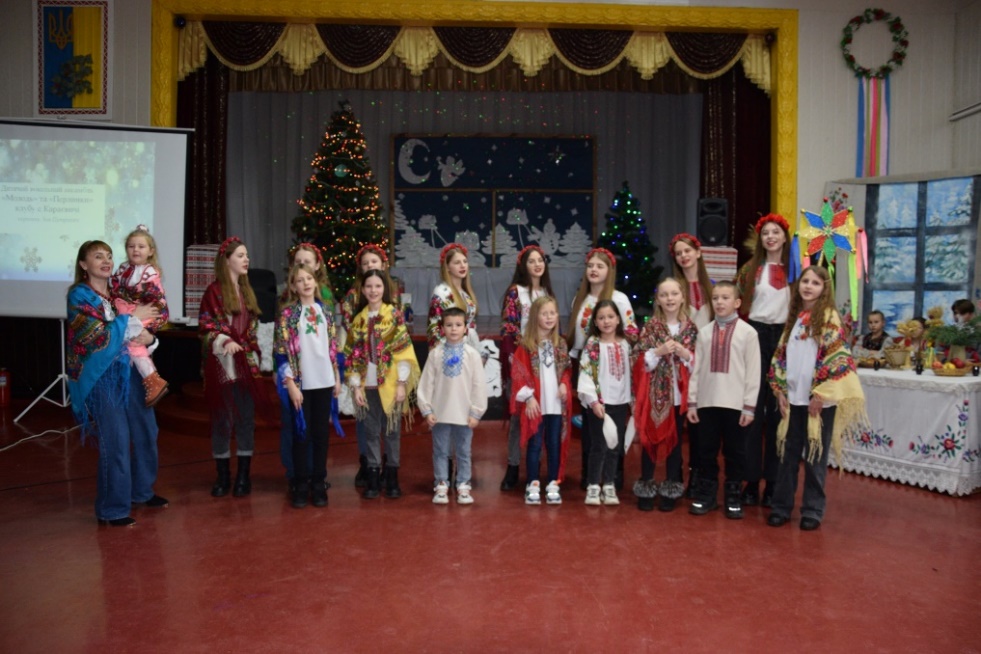 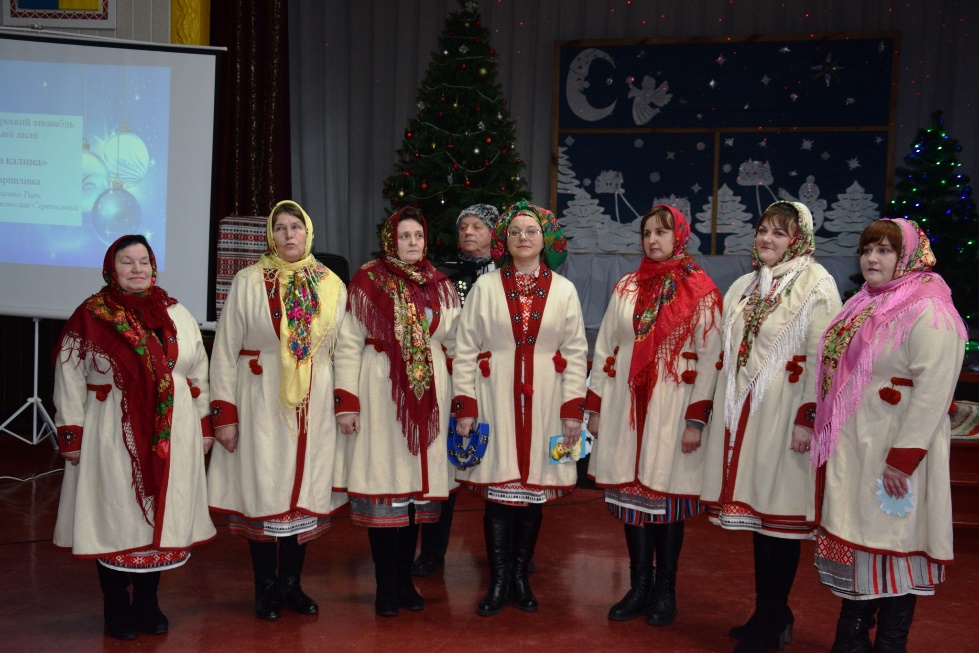 Виставка Великодніх писанок «Писанкове диво»
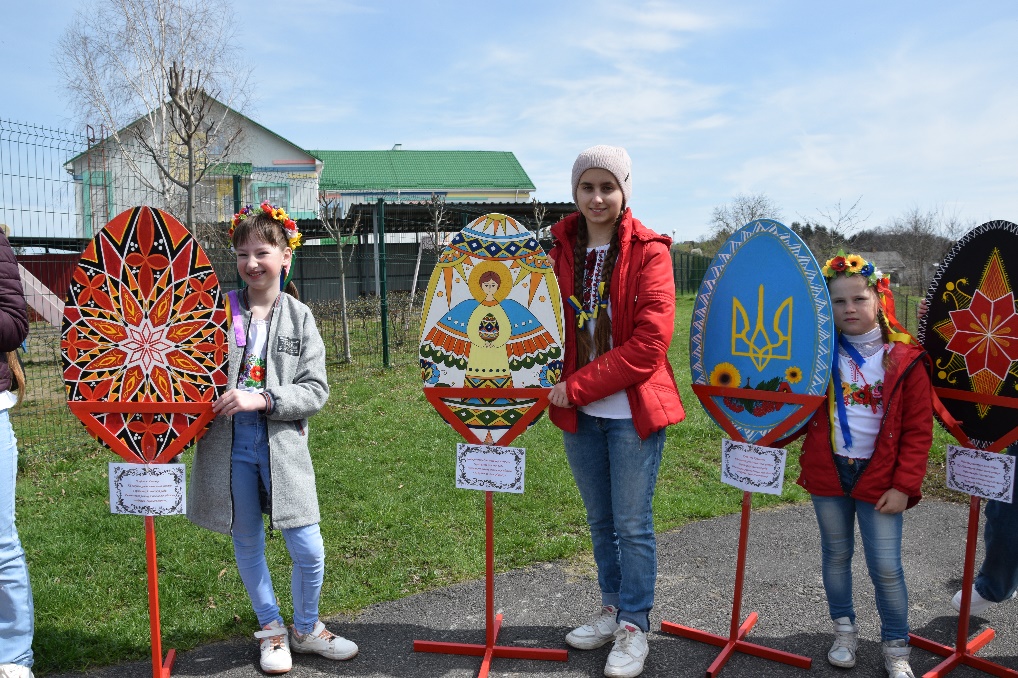 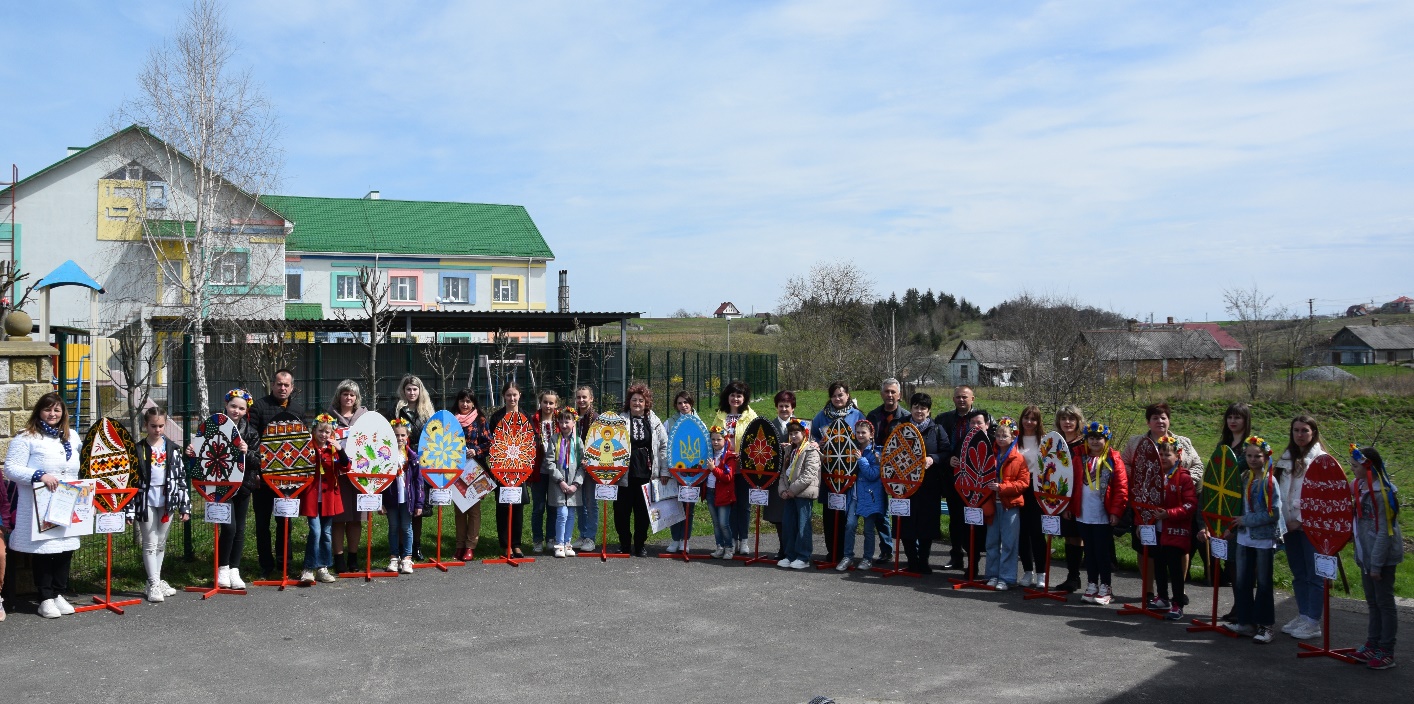 Фольклорно-обрядове дійство «Чарівна ніч – купальська ніч»
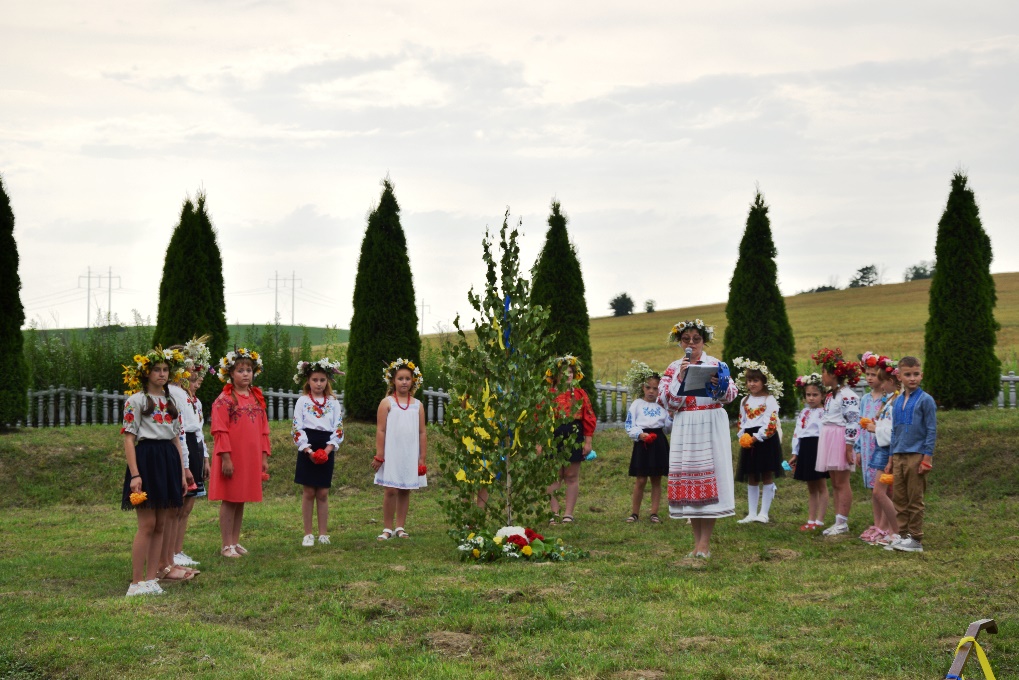 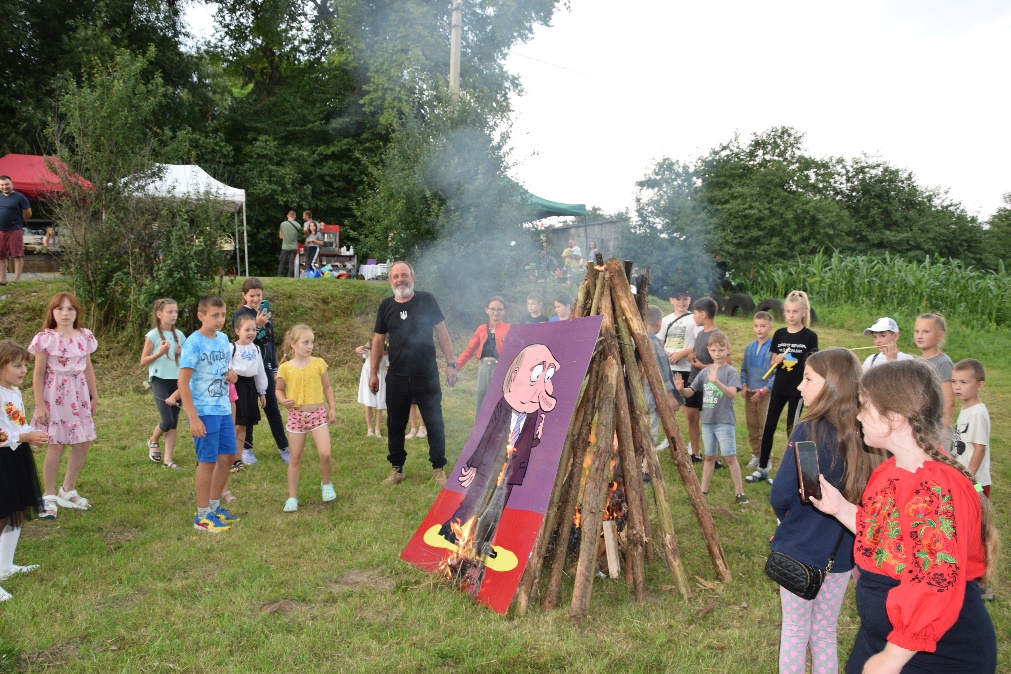 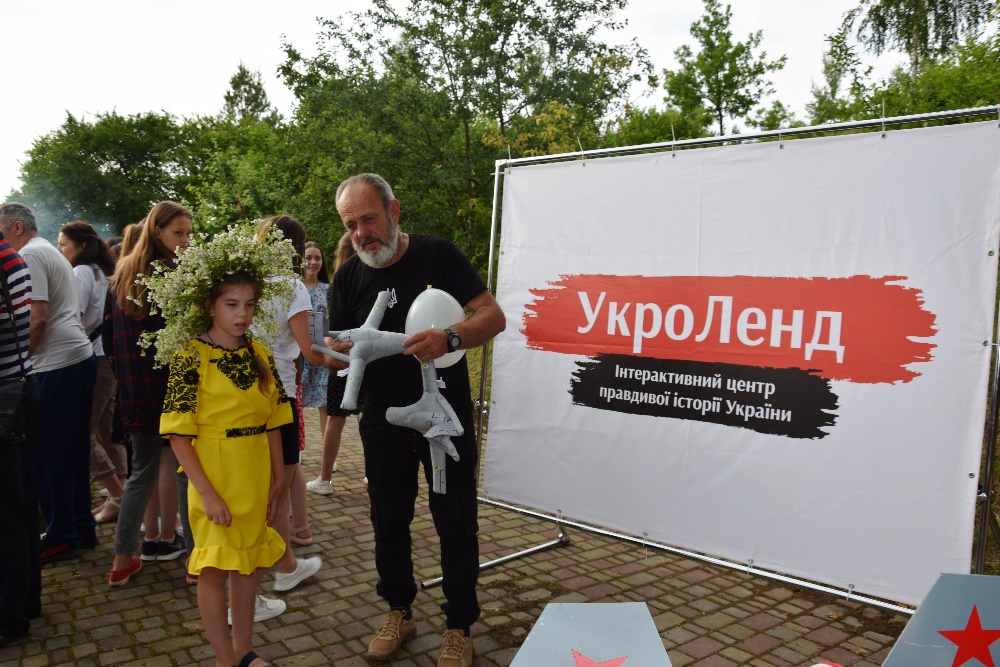 Рік Незламності. Нас не здолати і навіть не вбити
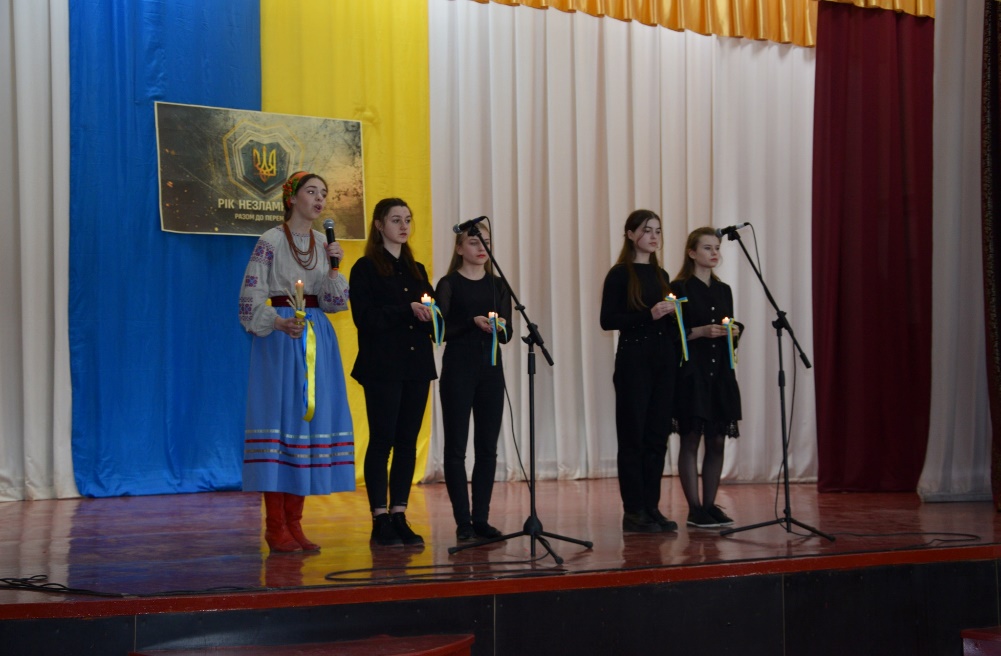 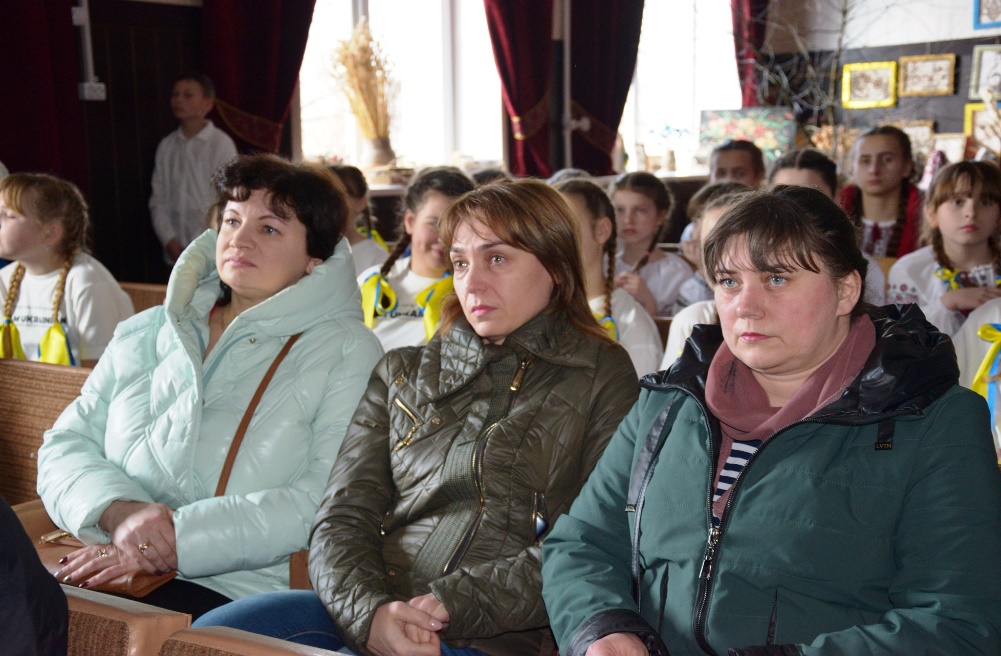 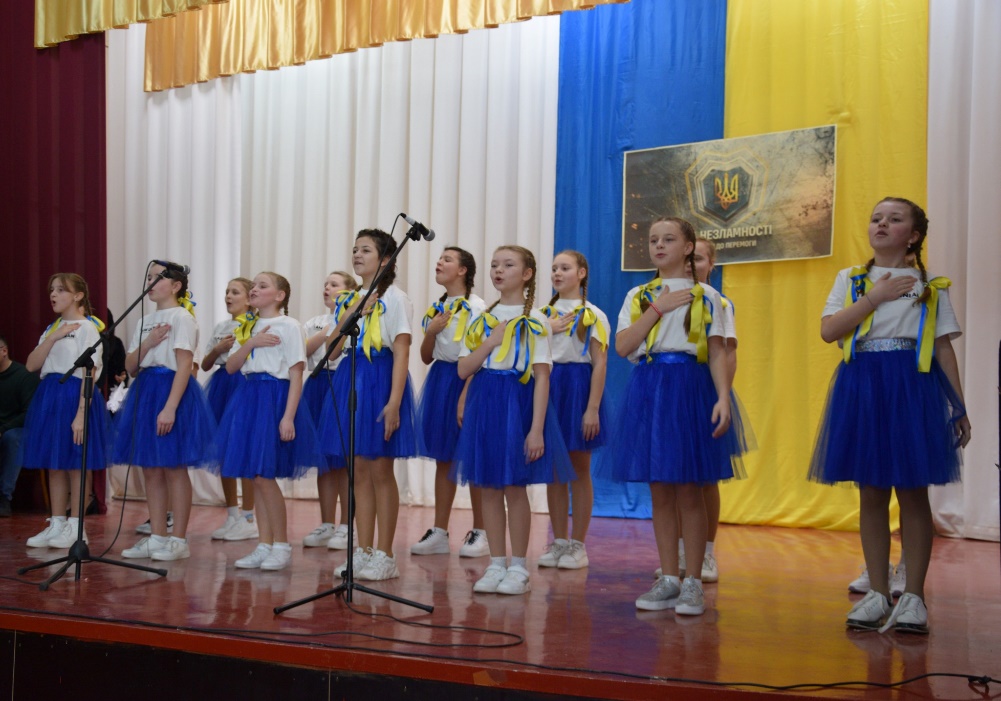 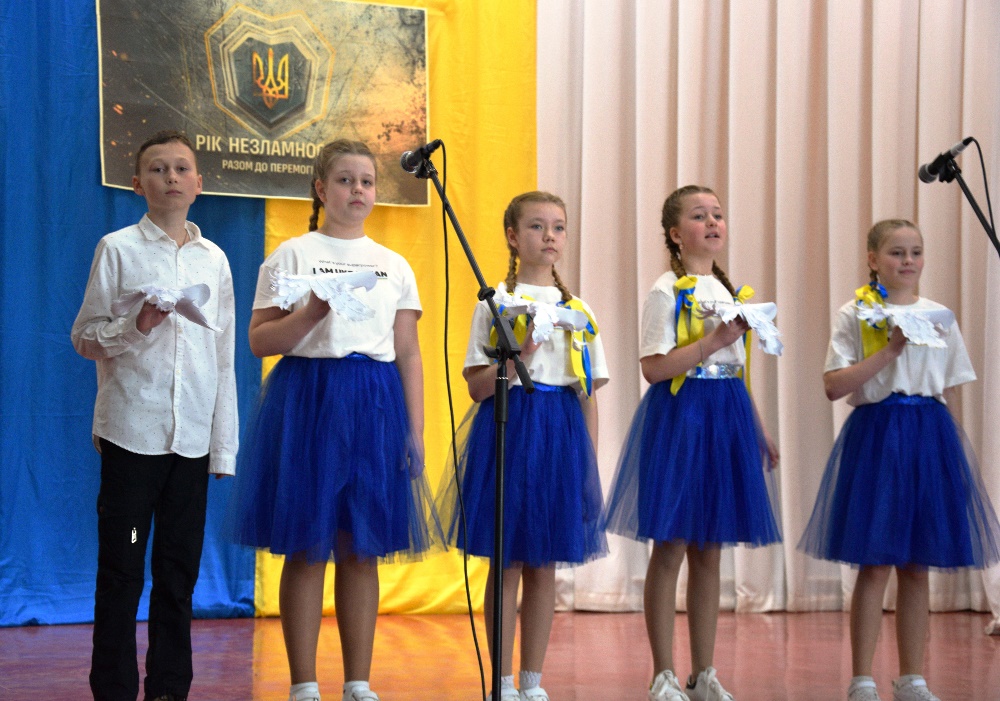 Культурно-мистецькі заходи на підтримку Збройних Сил України
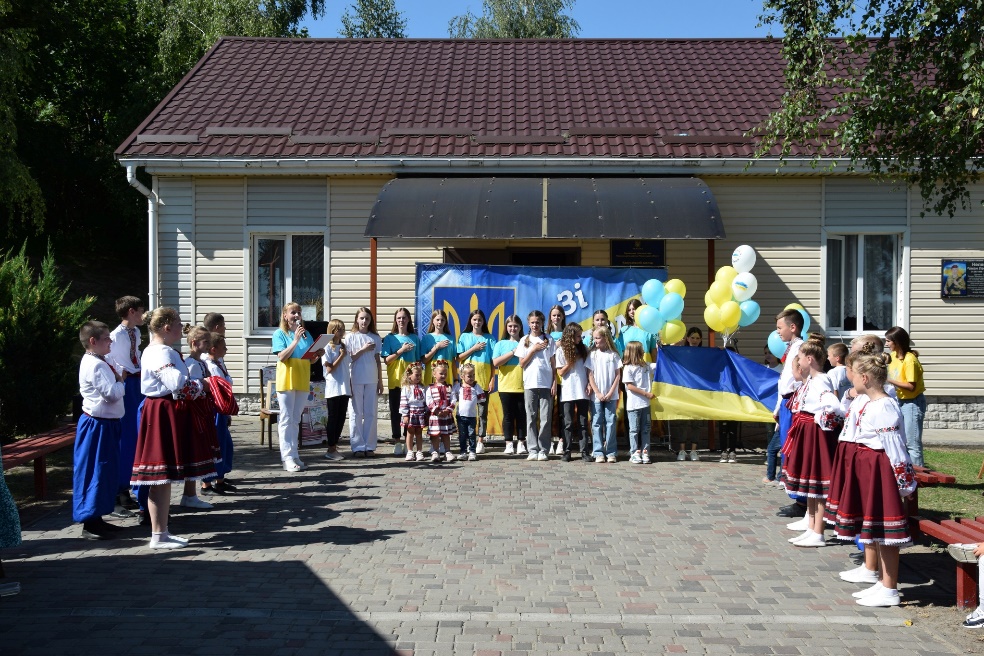 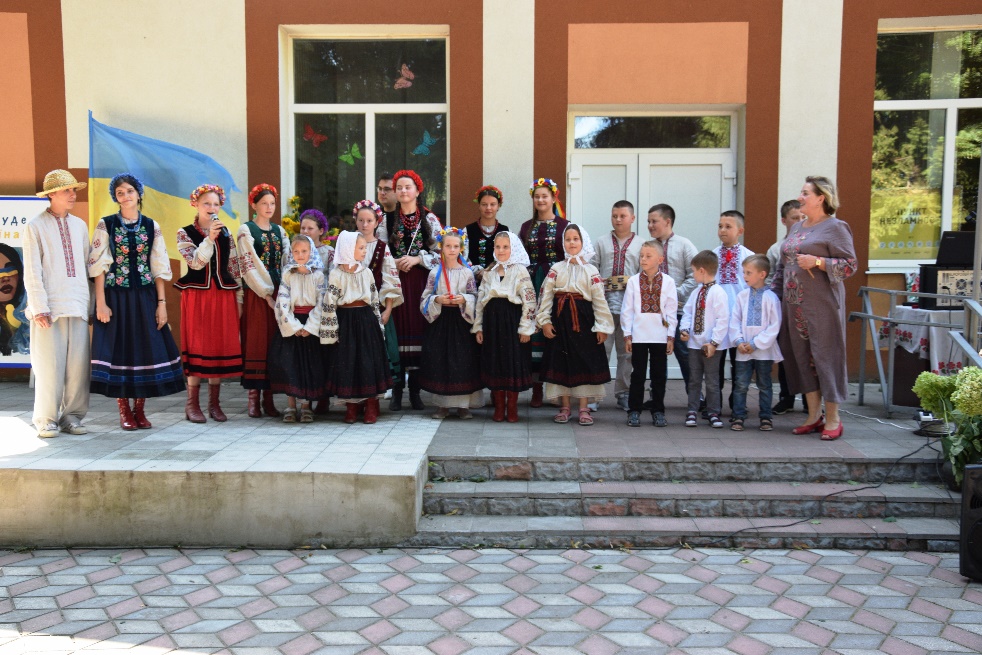 с.Городок
с.Караєвичі
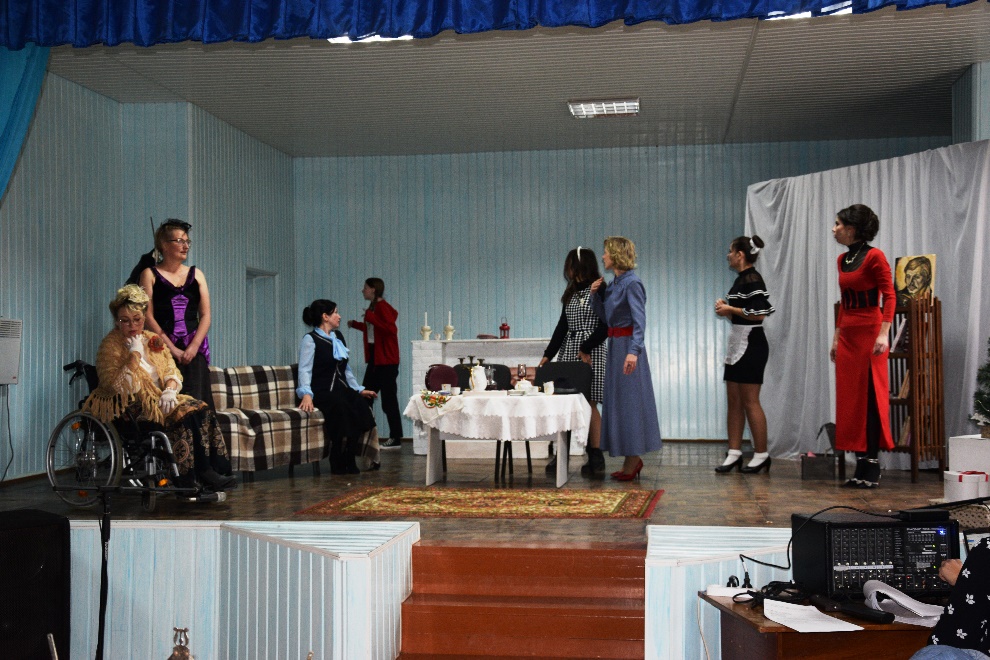 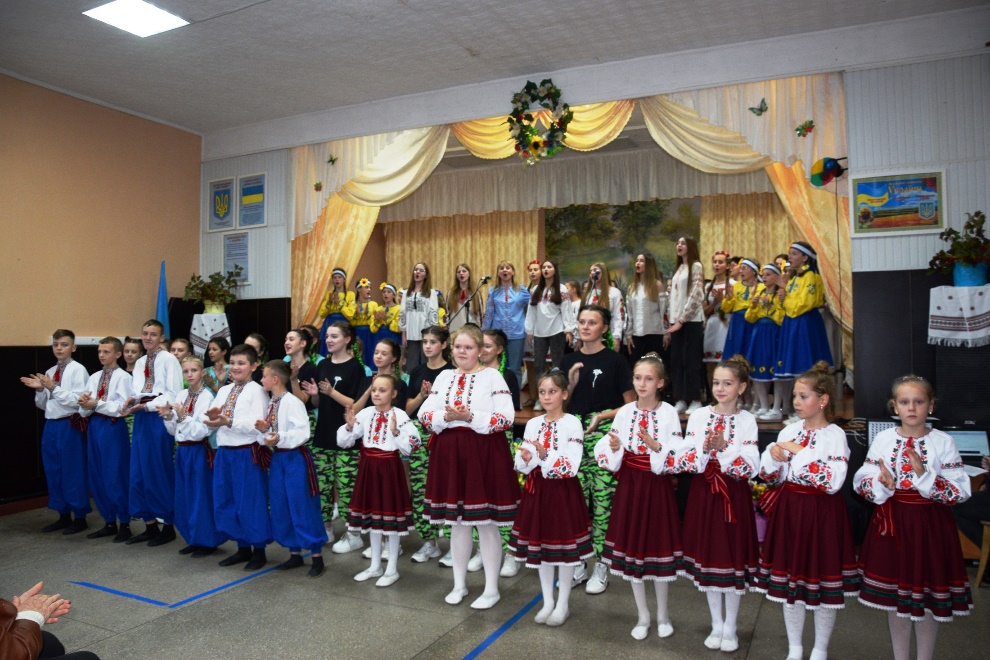 с.Обарів
с. Метків
У пам’ять про загиблих жителів територіальної громади відкрито «Алею пам’яті»
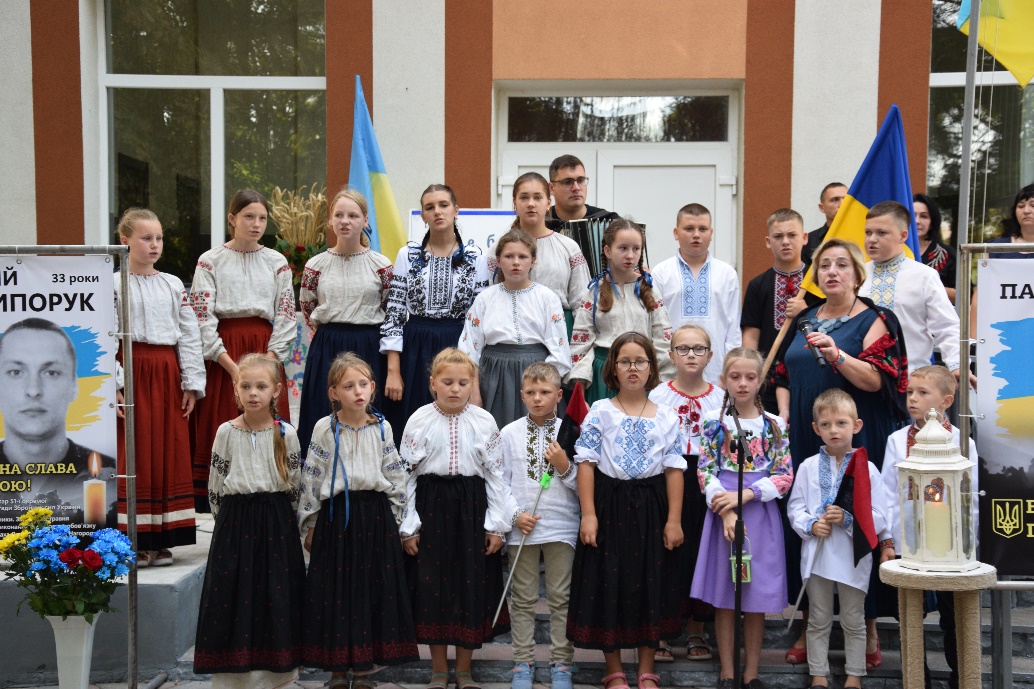 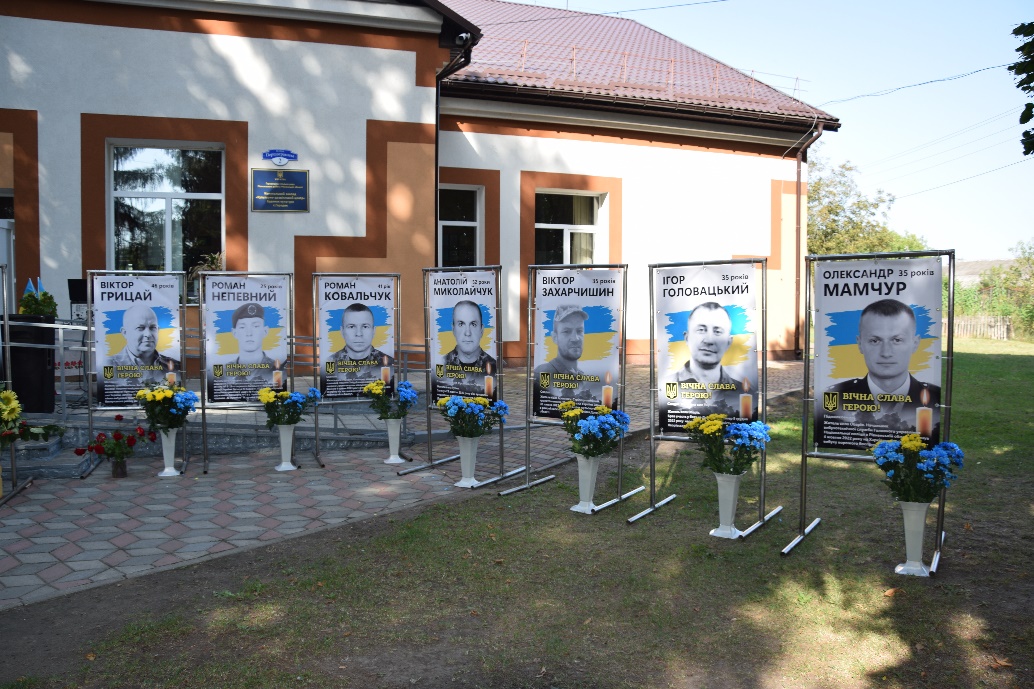 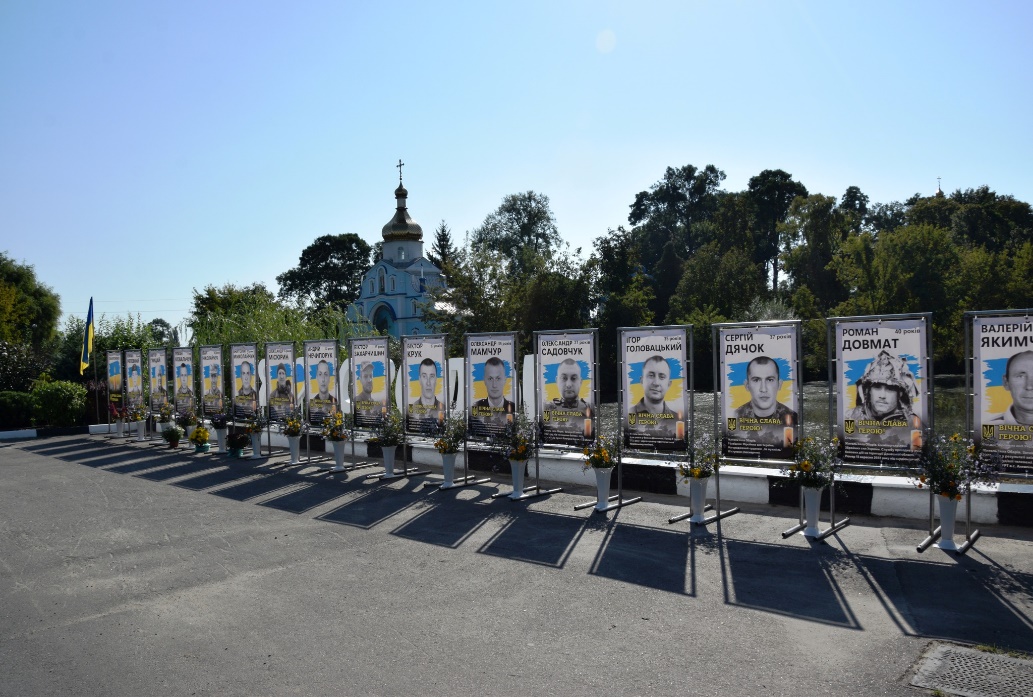 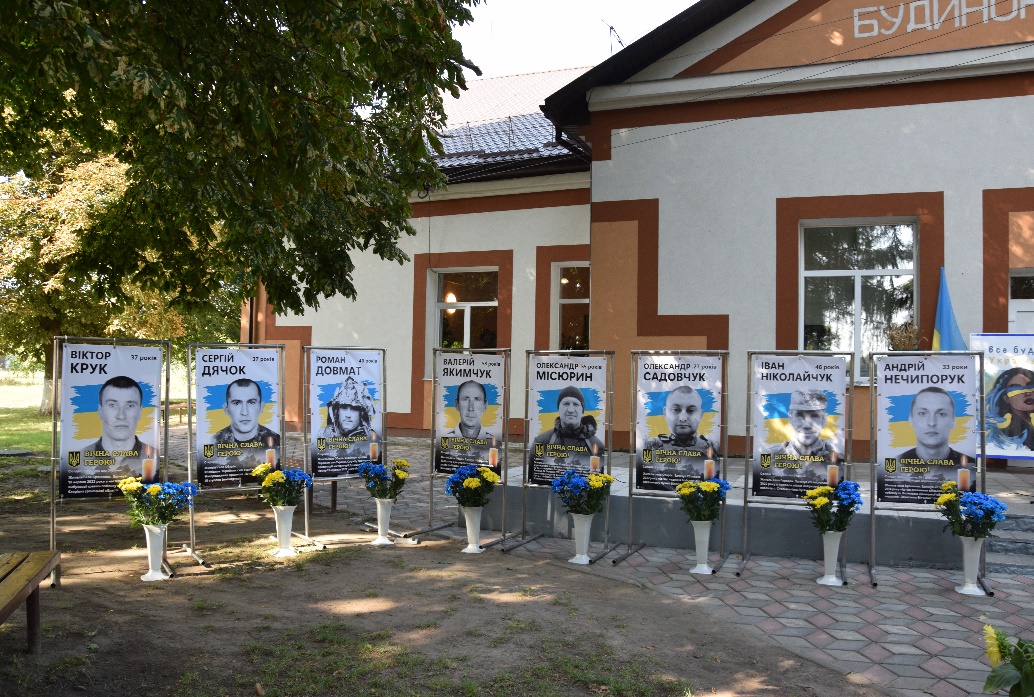 Міжнародний день волонтерів «Волонтери – люди доброї волі»
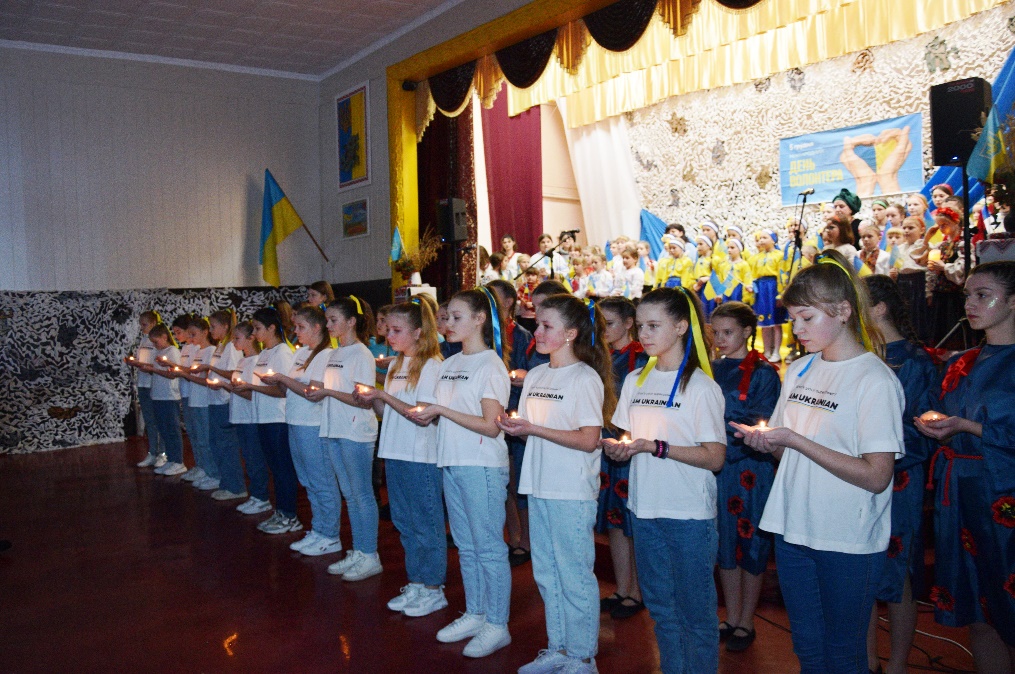 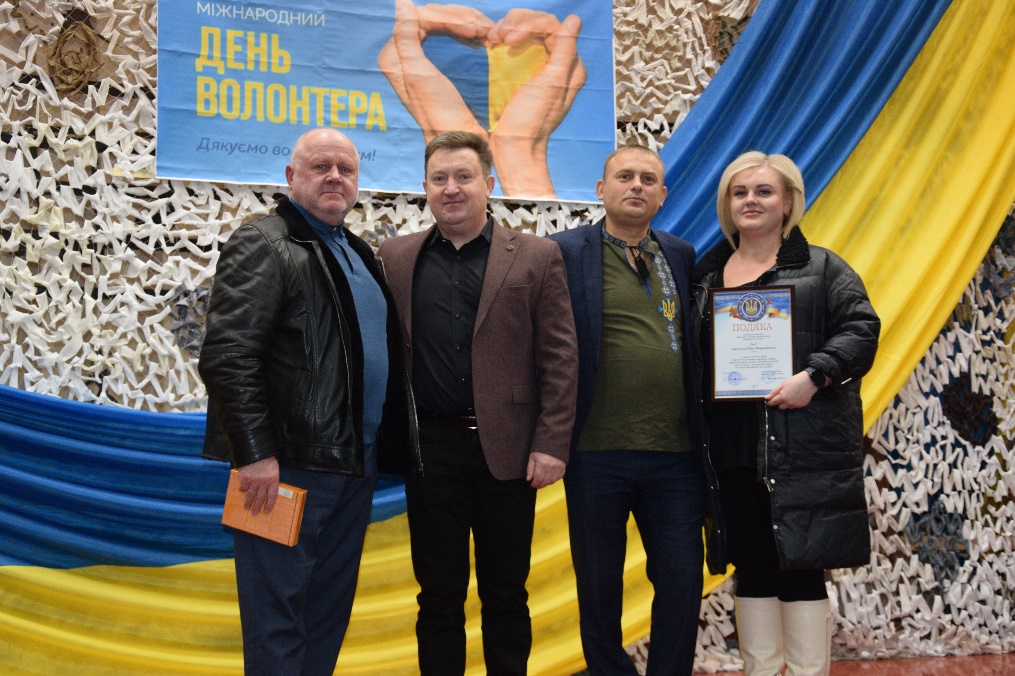 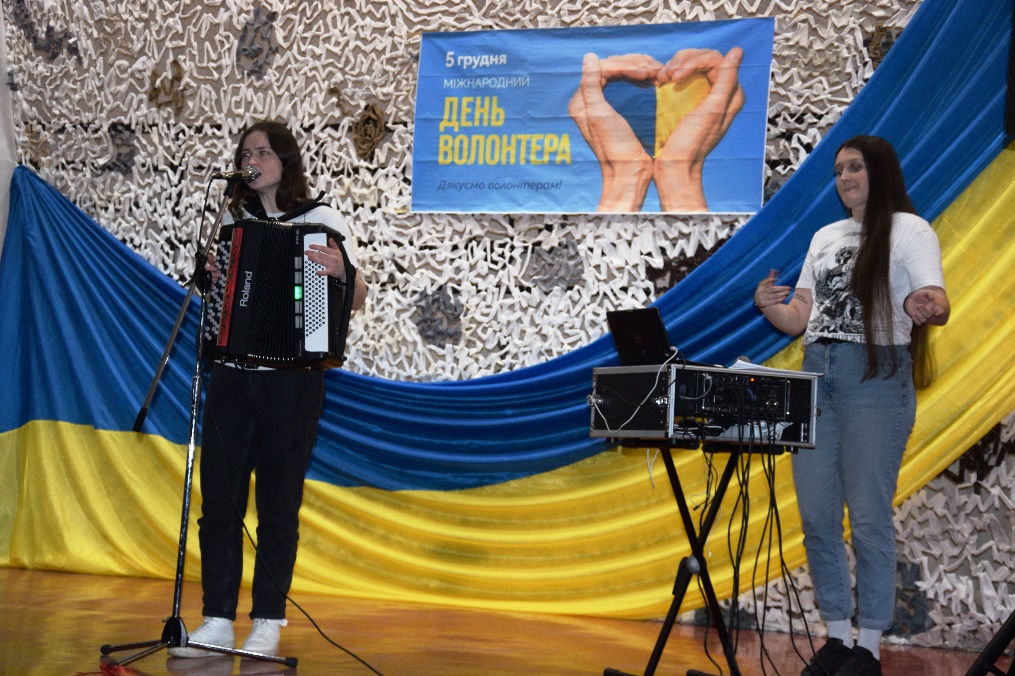 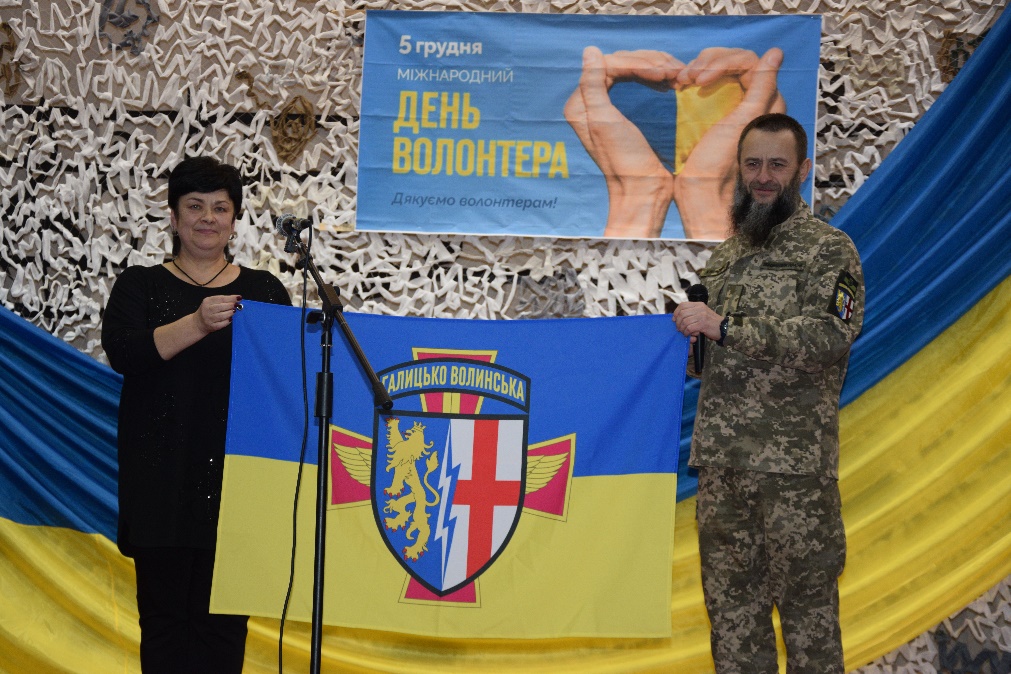 Спортивні здобутки
За 2023 рік комунальним закладом «Центр спорту та фізичного здоров’я» було проведено 20 спортивних заходів та взято участь у 22 заходах районного, обласного та Всеукраїнського рівня.
Проведено низку заходів волонтерського спрямування: 
відкриття та закриття футбольного сезону 2023 року; 
благодійний турнір з настільного тенісу ;
День фізичної культури та спорту;
пляжний футбол та пляжний волейбол; 
Кошти у сумі 30000 грн. зібрані під час заходів були передані для потреб підрозділів Збройних Сил України.
У 2023 році 4 футбольні колективи від громади приймали участь у районному чемпіонаті з футболу у 3-х лігах: вища ліга, І та ІІ ліги району з футболу;
З початку 2023 року в ОЗ «Городоцький ліцей» запрацював гурток з футболу, а в Обарівському ліцеї – гуртки з легкої атлетики та регбі;
У Городку приймали учасників зональних змагань з настільного тенісу та футболу 2006 року народження та молодші. Обласний дитячий турнір «Відкритий кубок Городоцької ТГ» серед дітей 2011 року та молодші;
Спортивна команда тергромади двічі вигравала обласні змагання «Краща сільська спортивна громада Рівненщини» та двічі представляла Рівненську область на Всеукраїнських змаганнях «Краща сільська спортивна громада України»;
Проведено Спартакіаду серед навчальних закладів громади;
Футбольні клуби «Освіта» та «Городок» в чемпіонаті та кубку міста Рівного з міні-футболу.
День фізичної культури та спорту
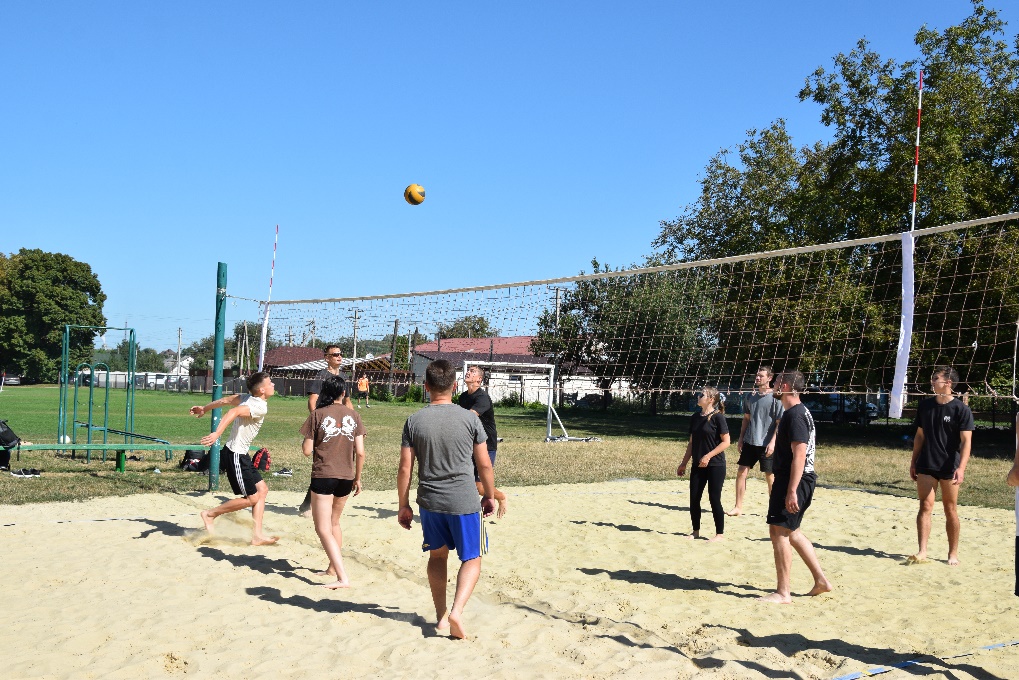 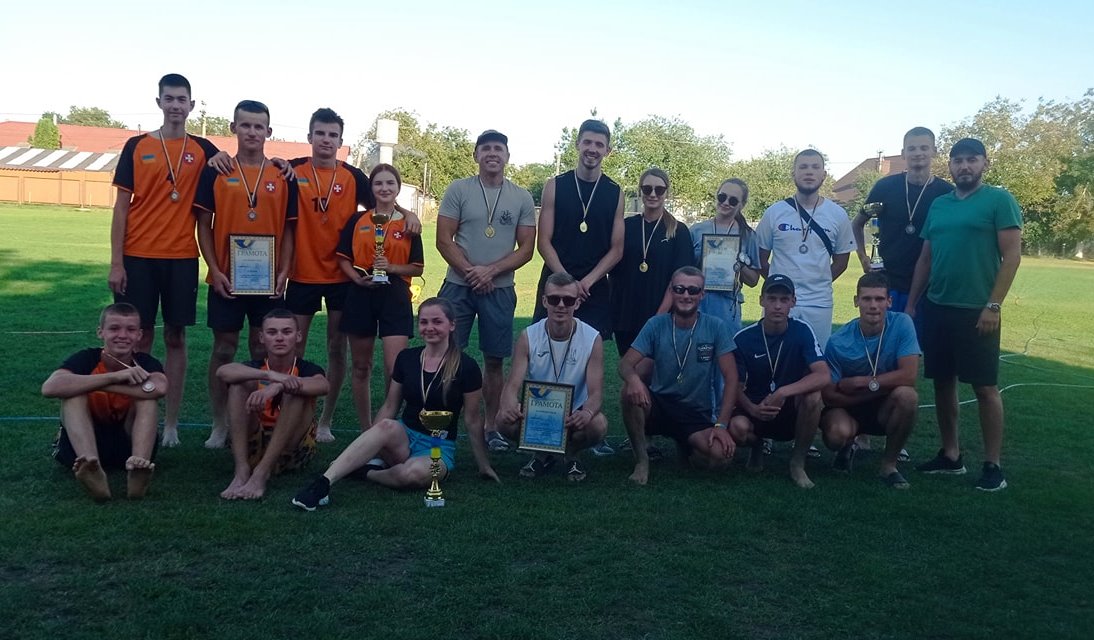 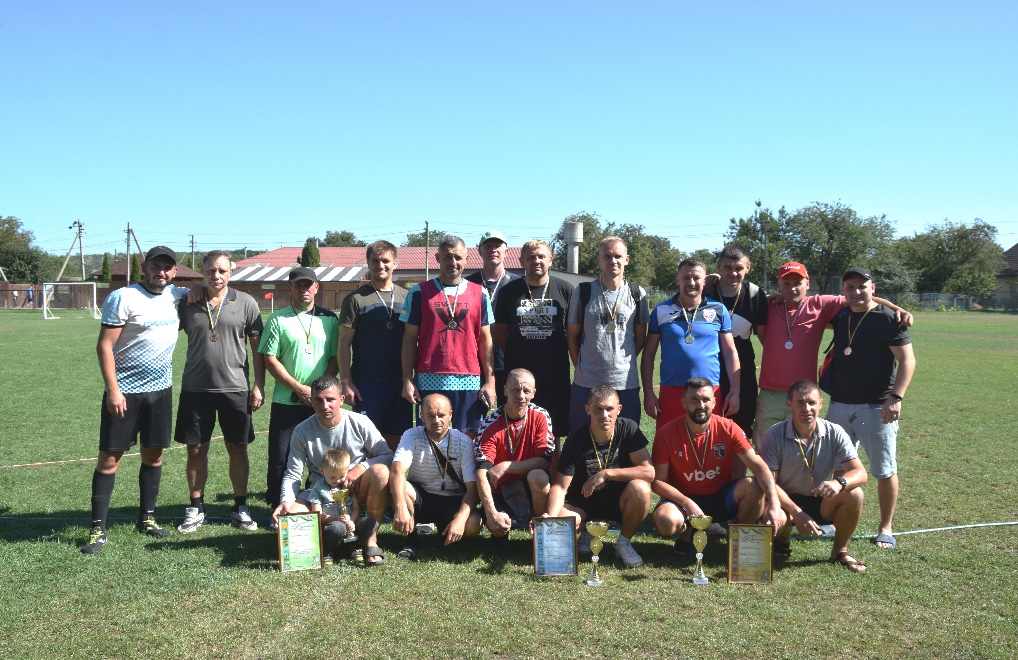 В Обарівському ліцеї запрацював гурток з регбі
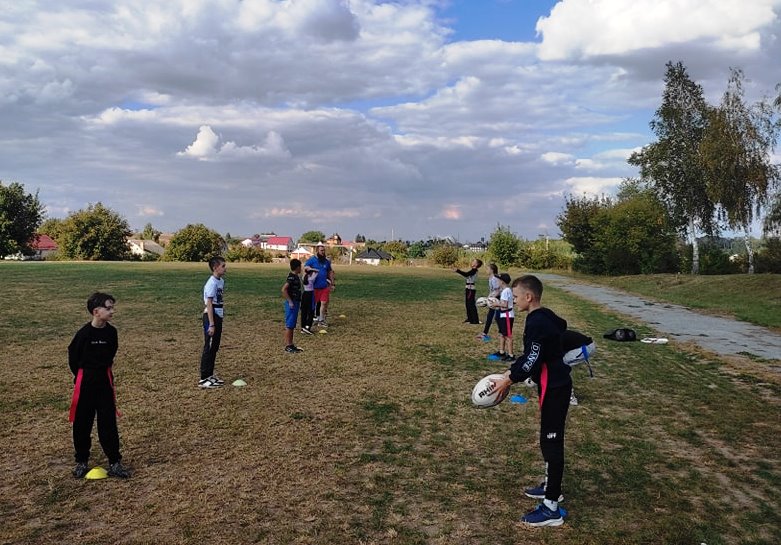 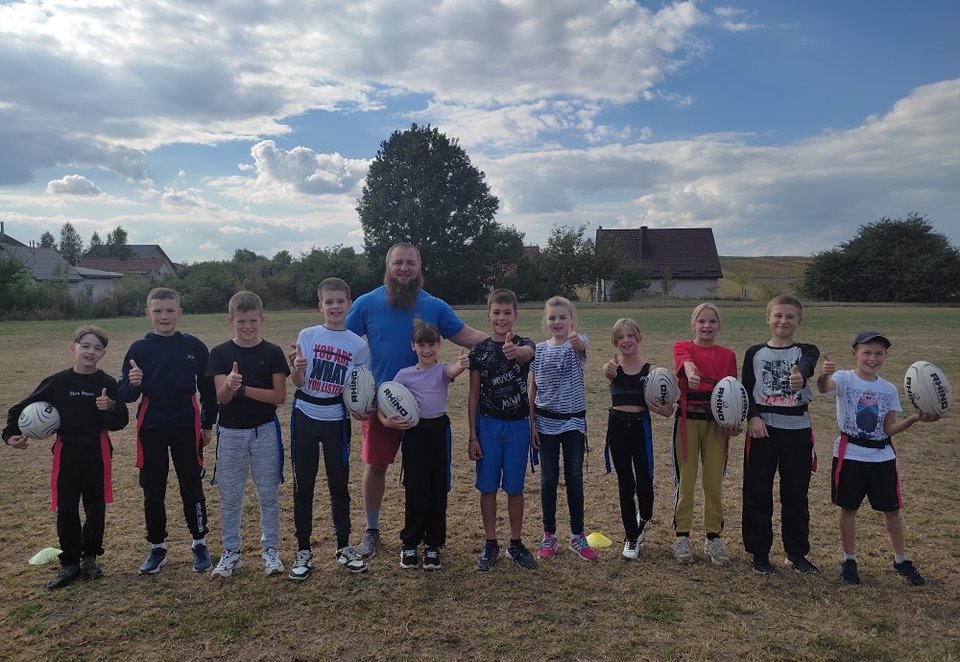 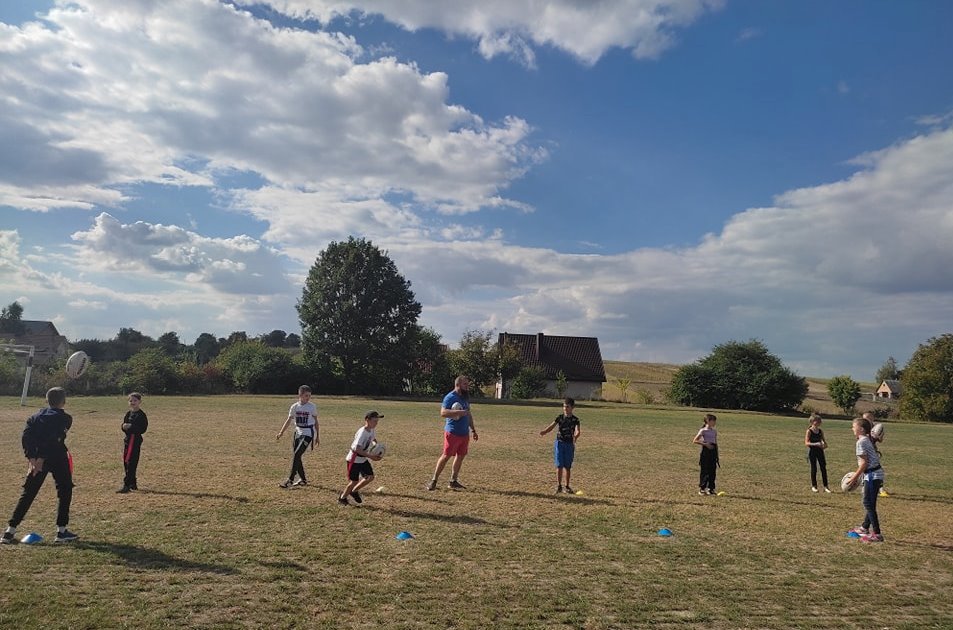 Городоцька територіальна громада, представляла Рівненську область  на Всеукраїнських змаганнях спортивних іграх  «Краща спортивна громада України»
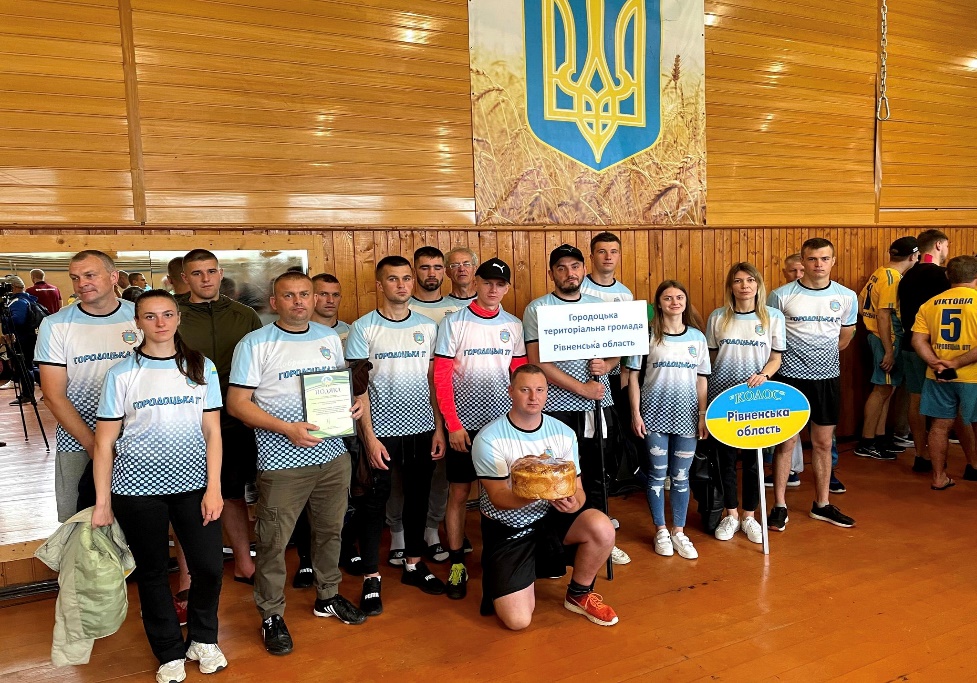 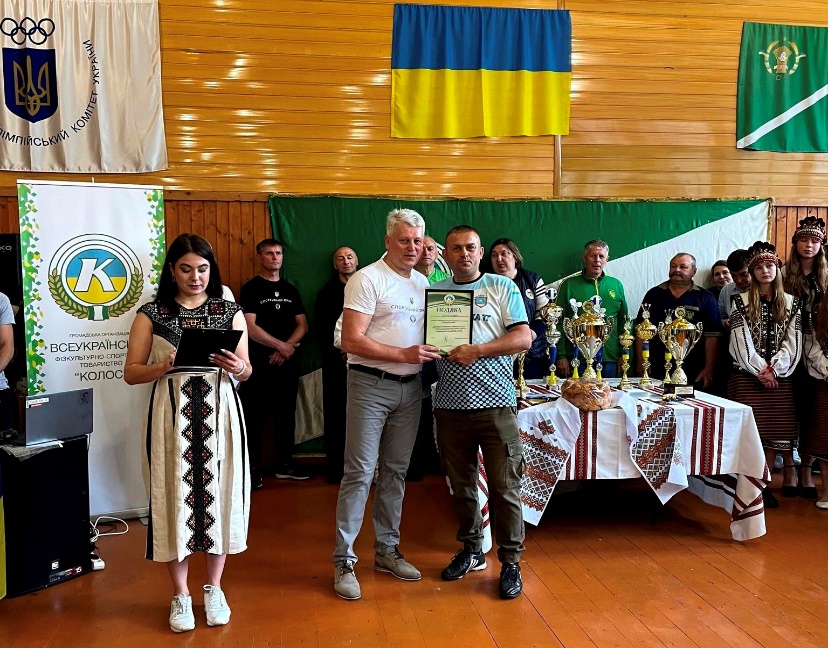 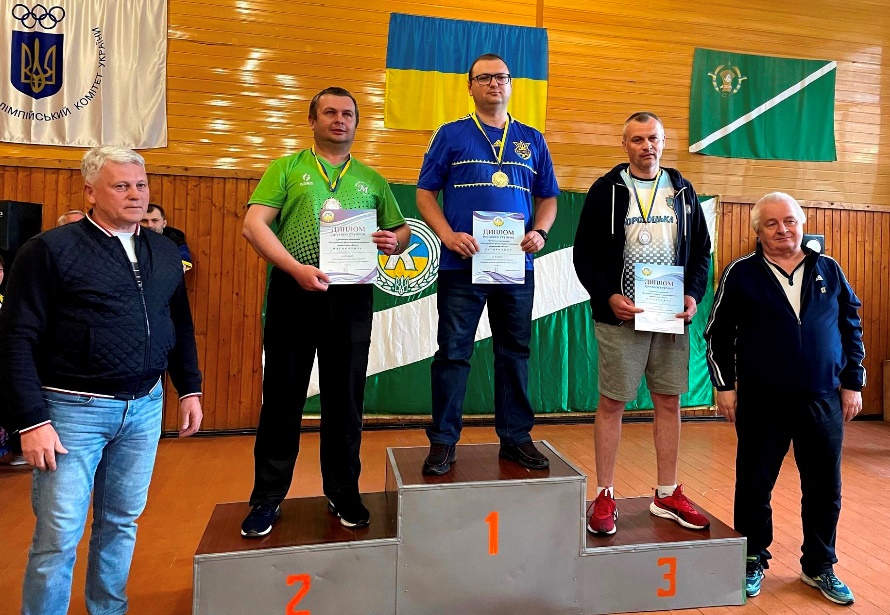 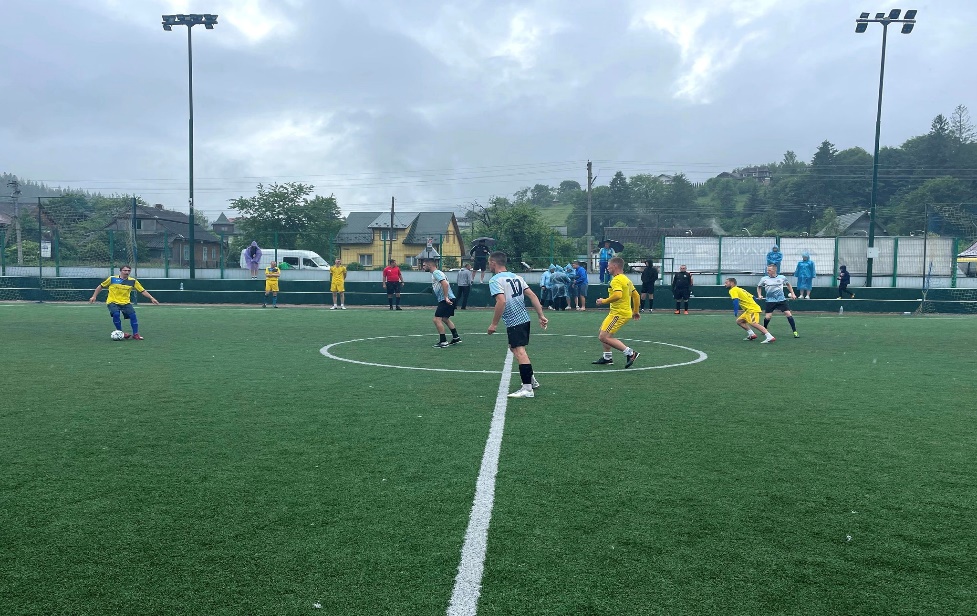 Допомога надана для підрозділів Збройних Сил України, Національної гвардії України, Державної прикордонної служби України, територіальної оборони
Нічні приціли для підрозділів Збройних Сил України
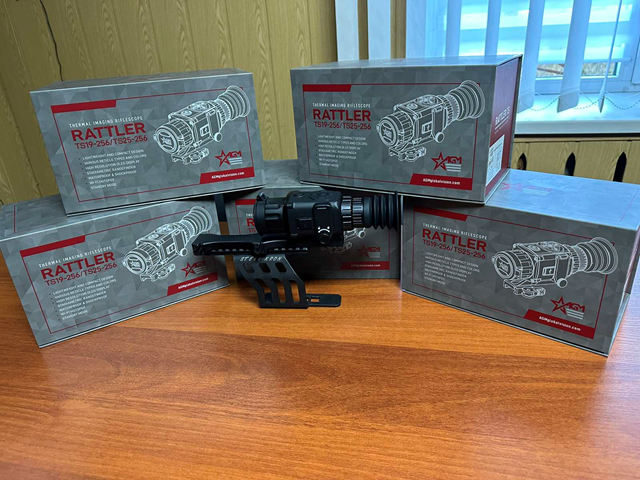 Автомобілі для підрозділів ЗСУ та територіальної оборони ЗСУ
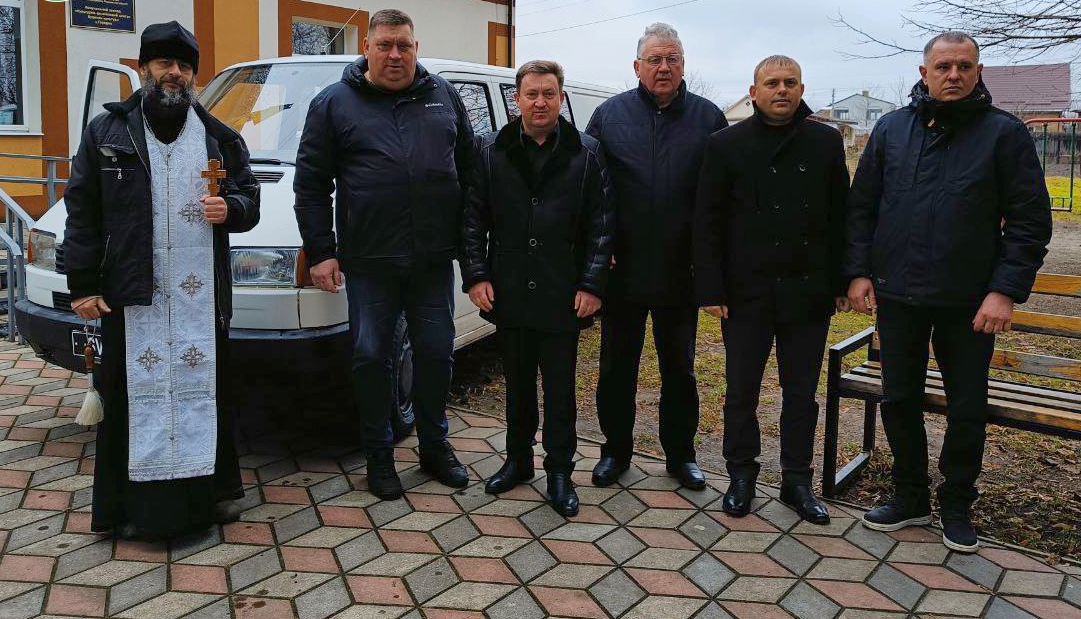 Автомобілі для підрозділів ЗСУ та територіальної оборони ЗСУ
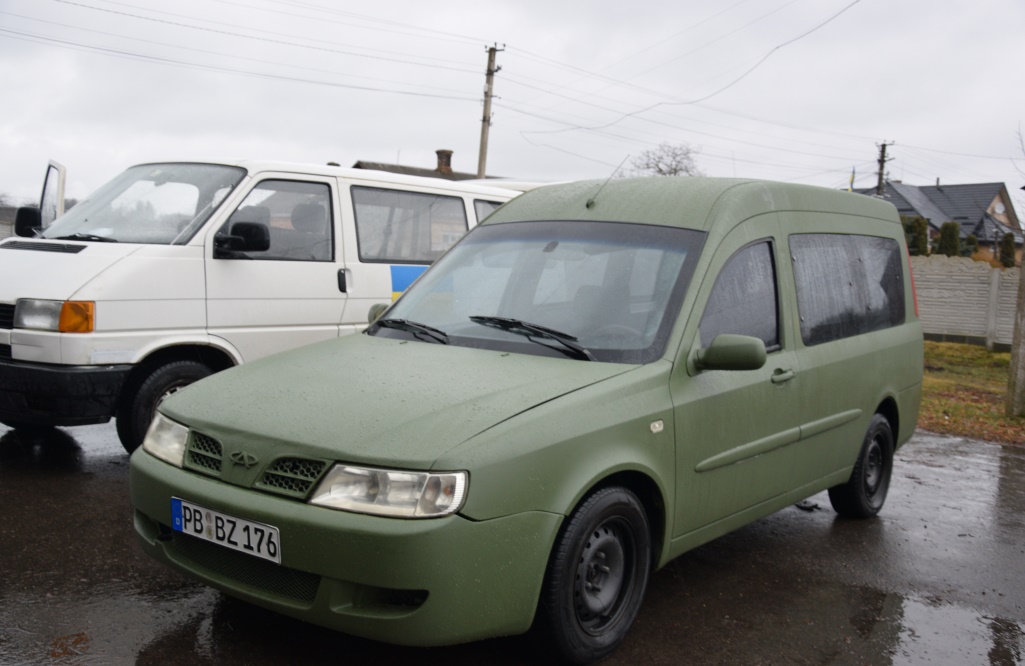 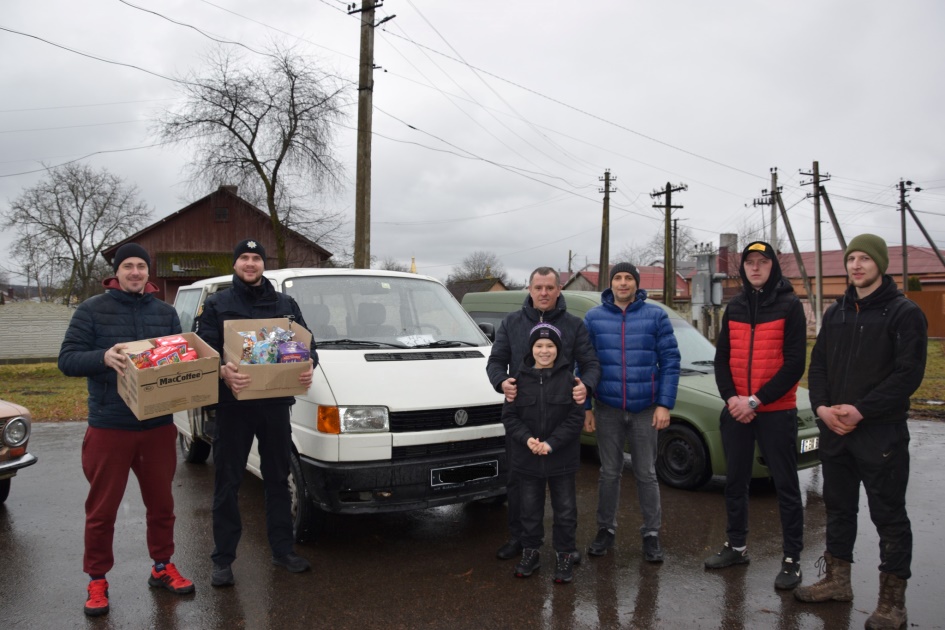 Автомобілі для підрозділів ЗСУ та територіальної оборони ЗСУ
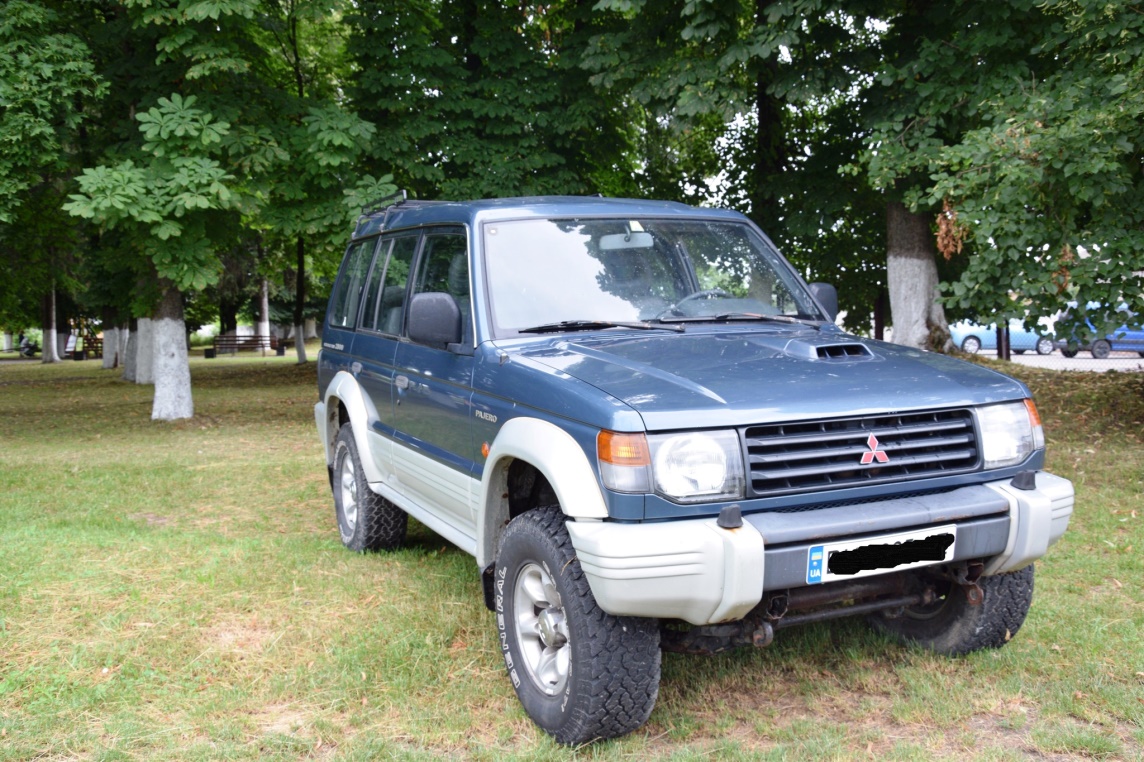 Автомобілі для підрозділів ЗСУ та територіальної оборони ЗСУ
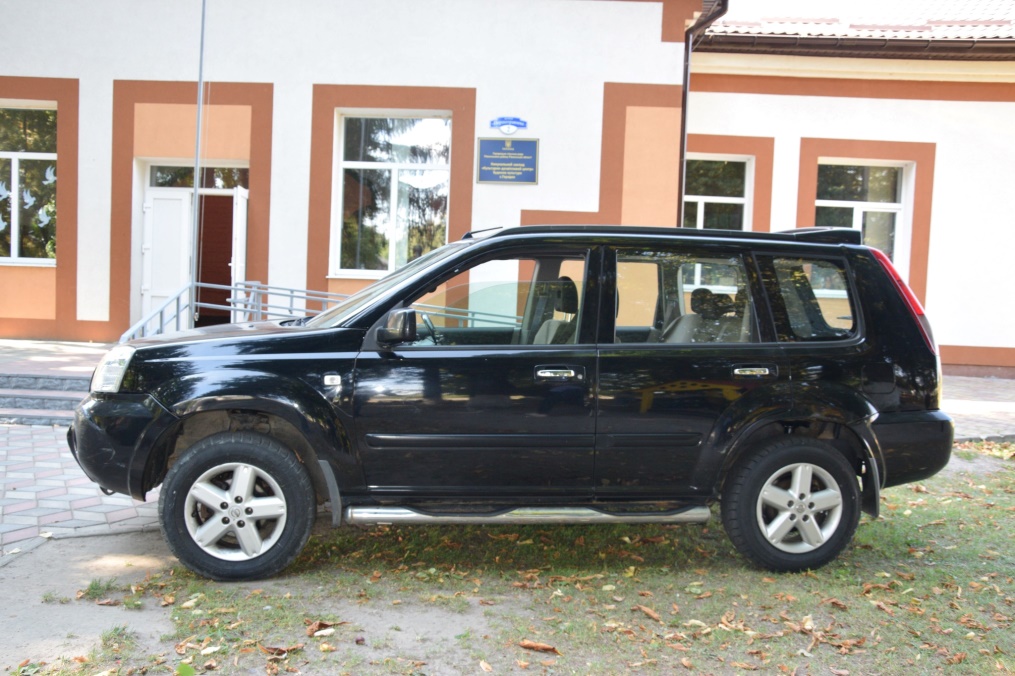 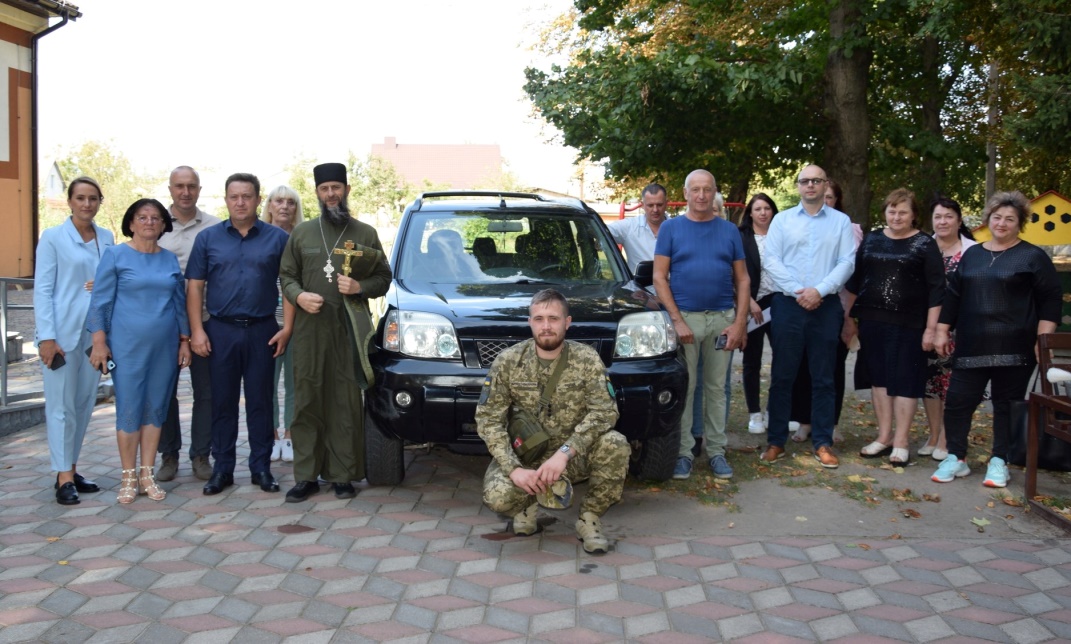 Автомобілі для підрозділів ЗСУ та територіальної оборони ЗСУ
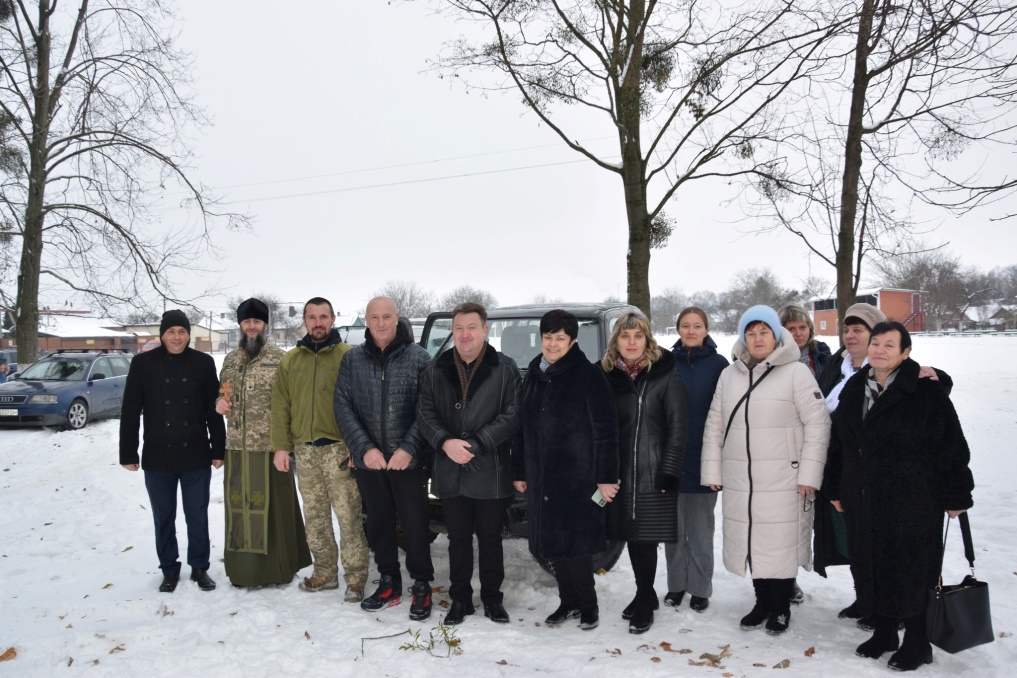 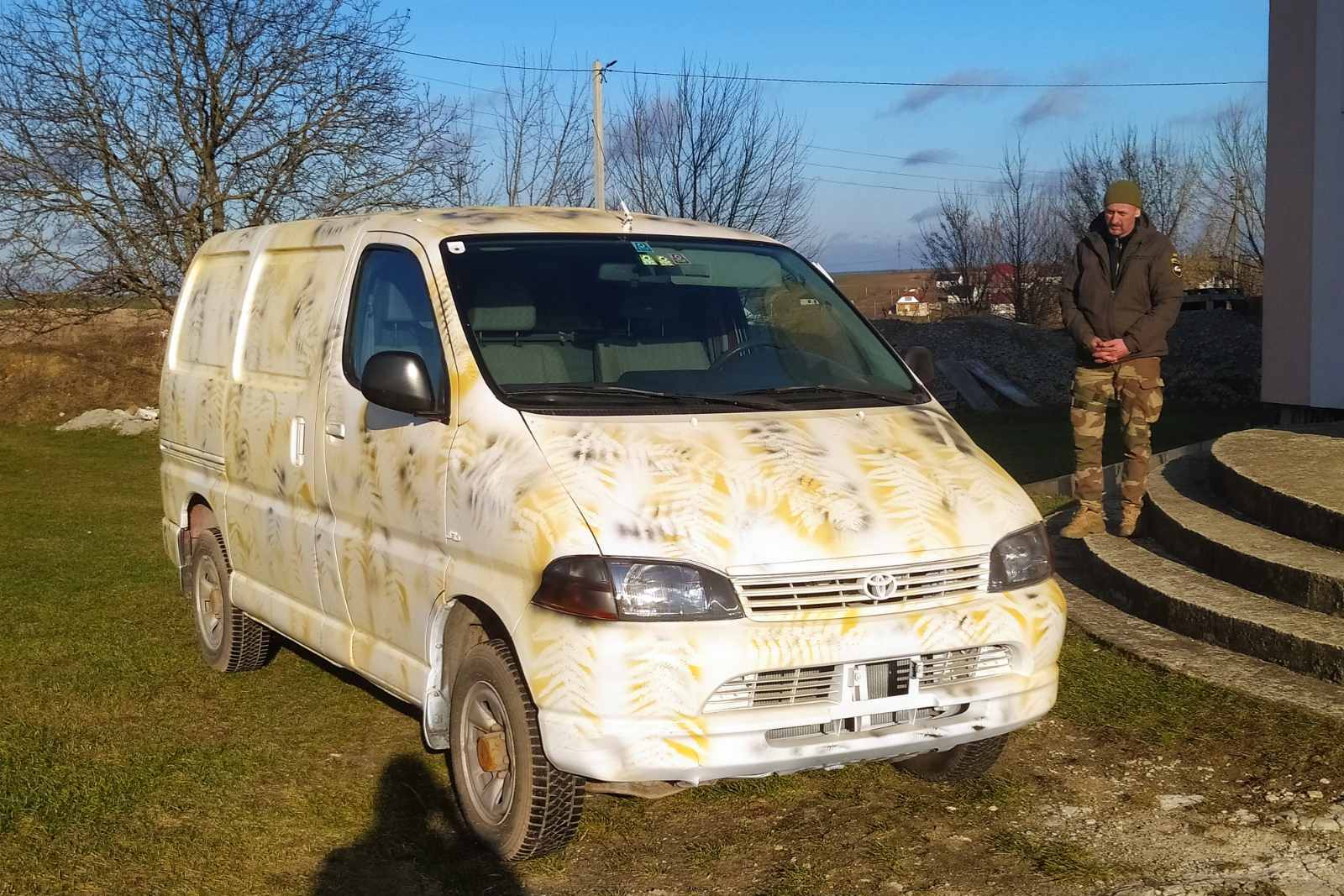 Ударні іменні FPV-дрони для підрозділів ЗСУ від закладів освіти Городоцької територіальної громади
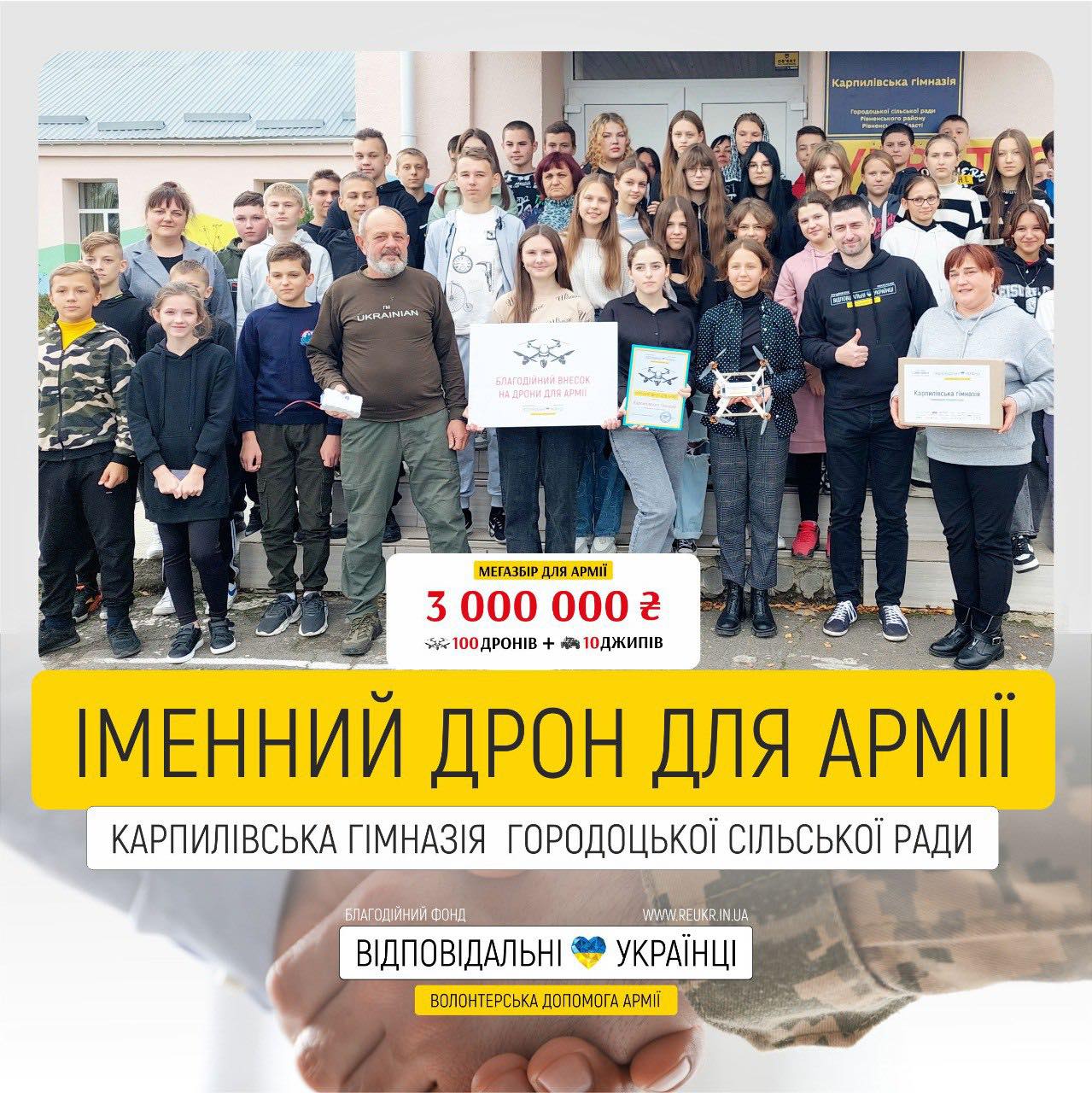 Ударні іменні FPV-дрони для підрозділів ЗСУ від Городоцької територіальної громади
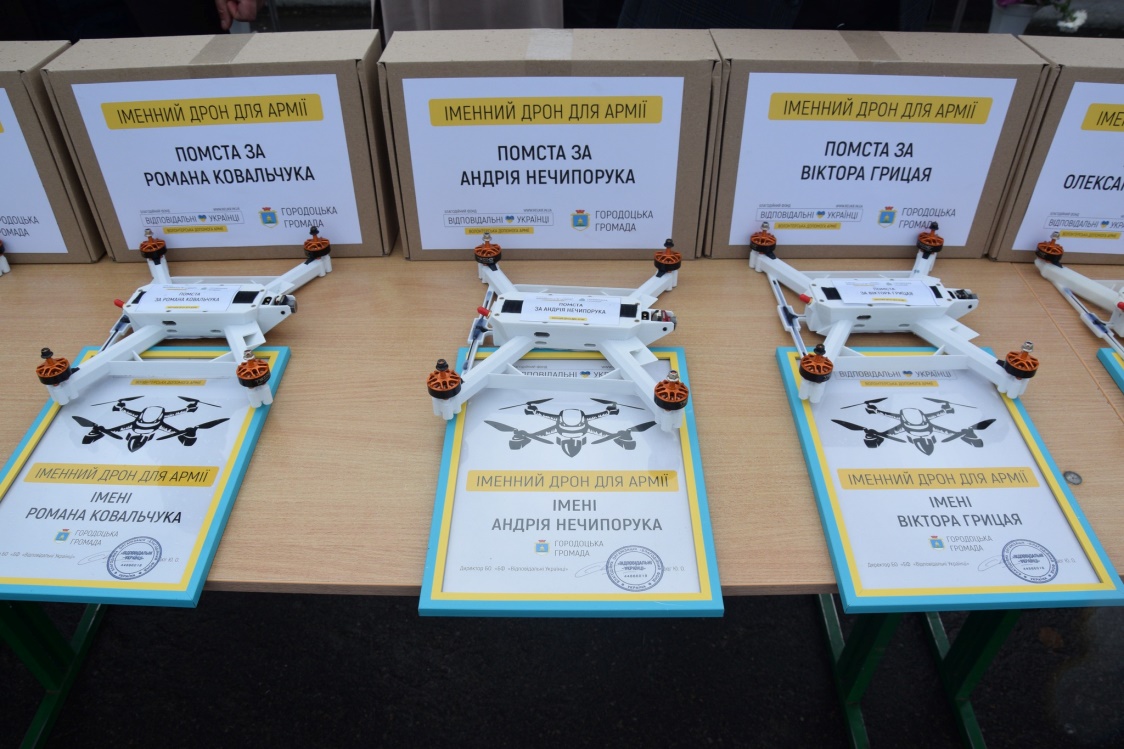 Ударні FPV-дрони для 3-ї окремої танкової бригади Збройних сил України від Городоцької територіальної громади
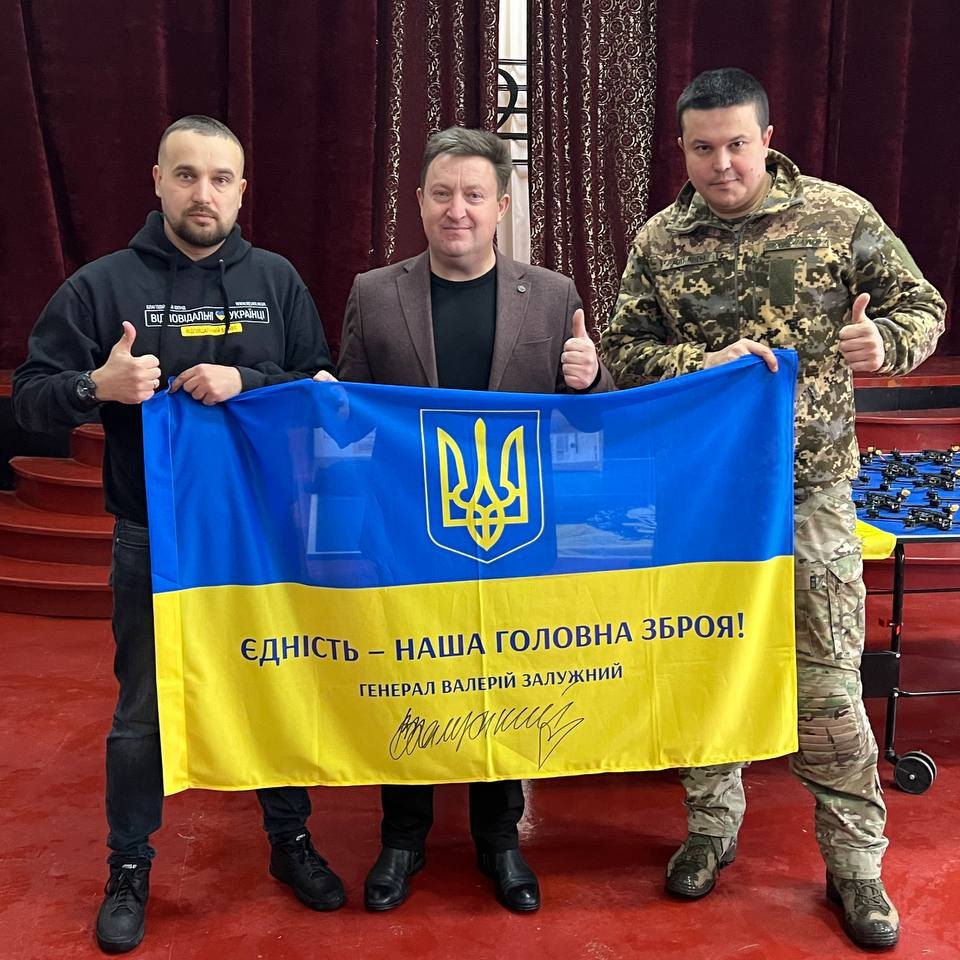 Благодійний ярмарок із збору коштів на підтримку Збройних Сил України в с. Городок
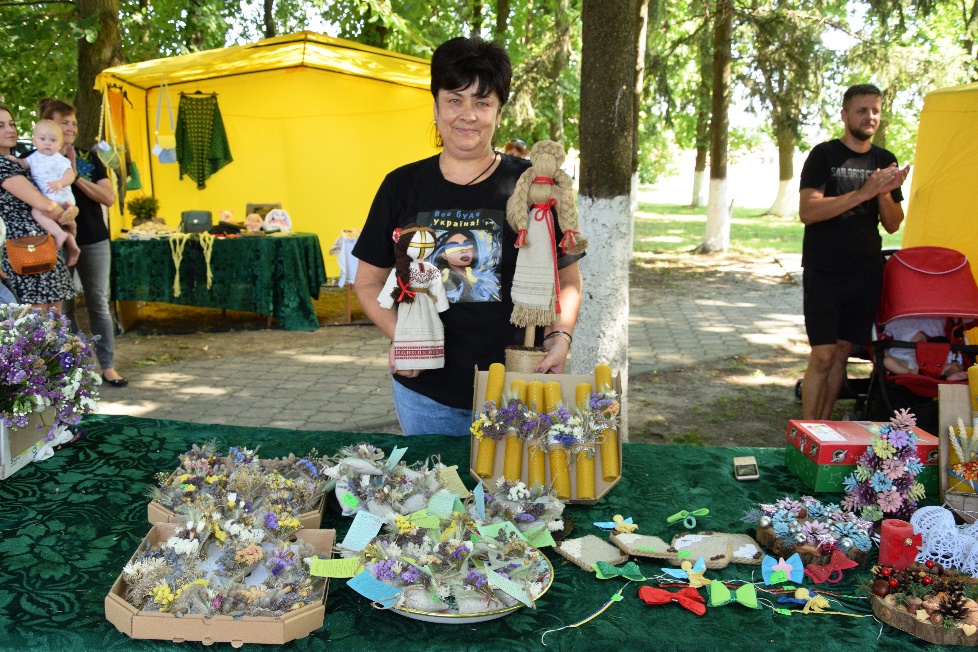 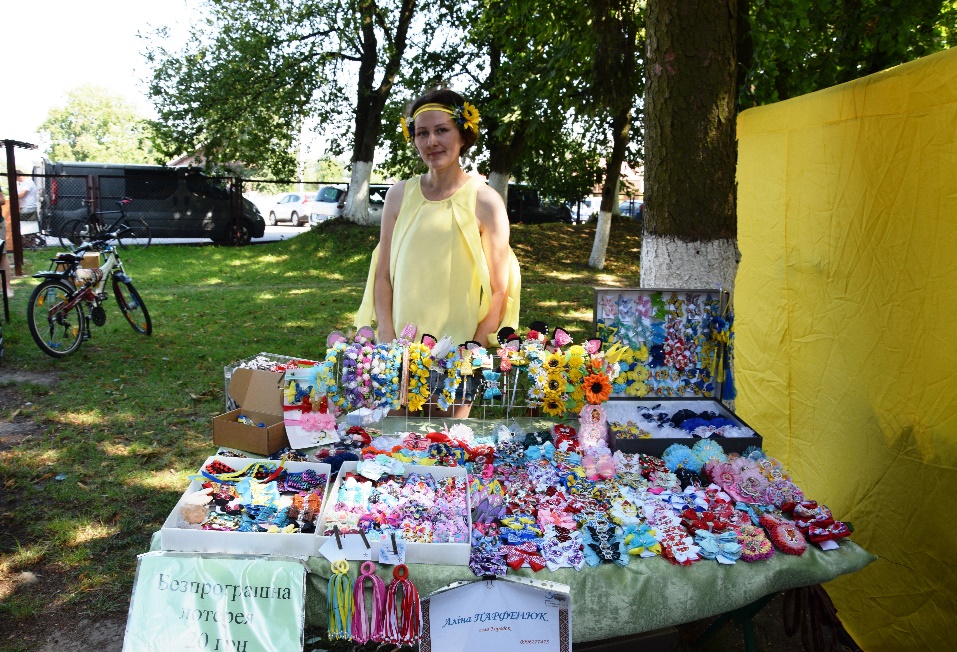 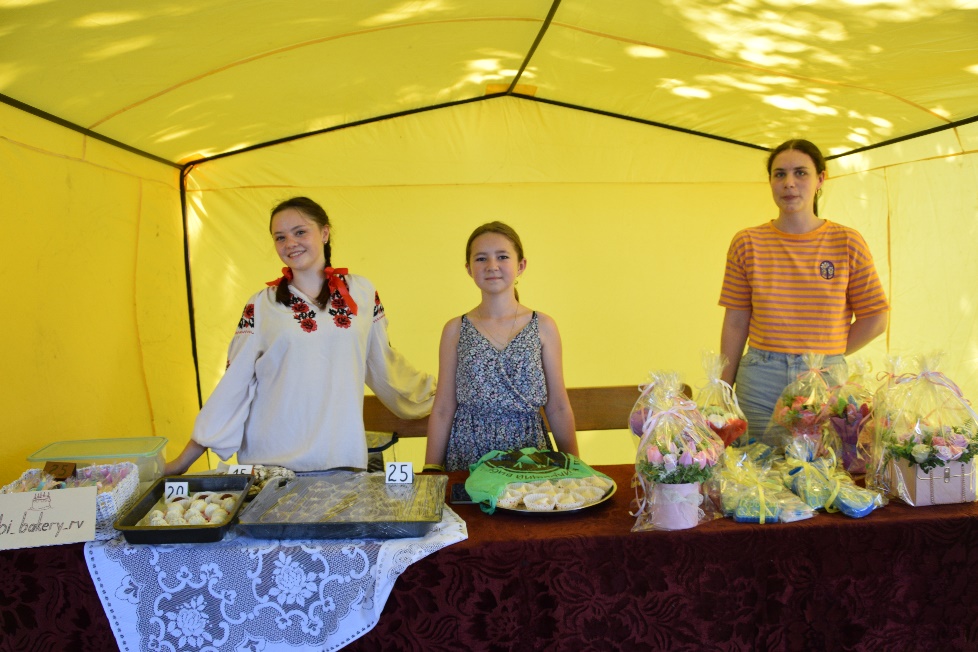 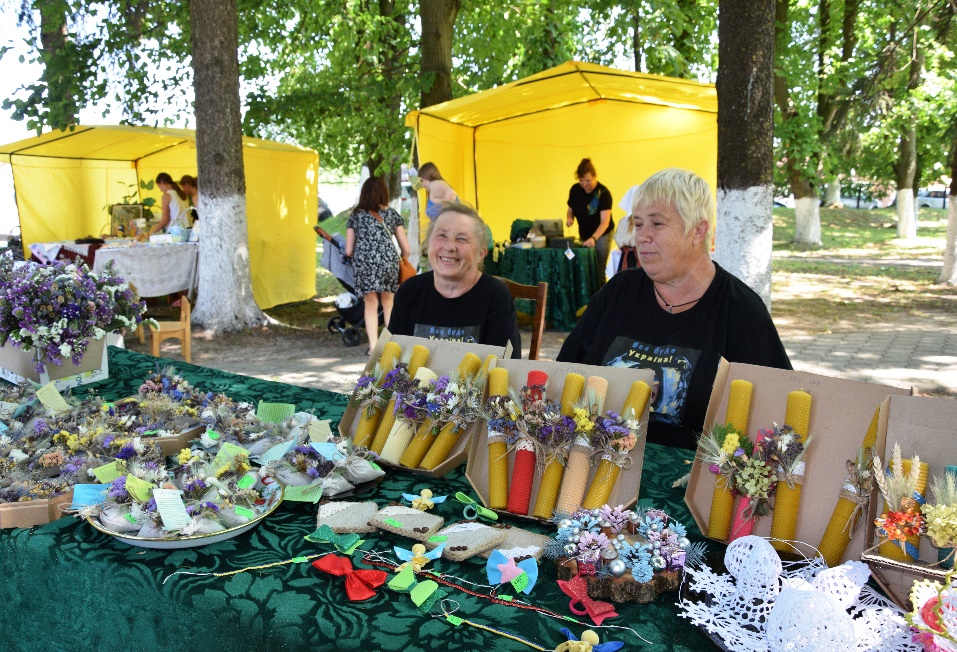 Благодійний ярмарок із збору коштів на підтримку Збройних Сил України в с. Караєвичі
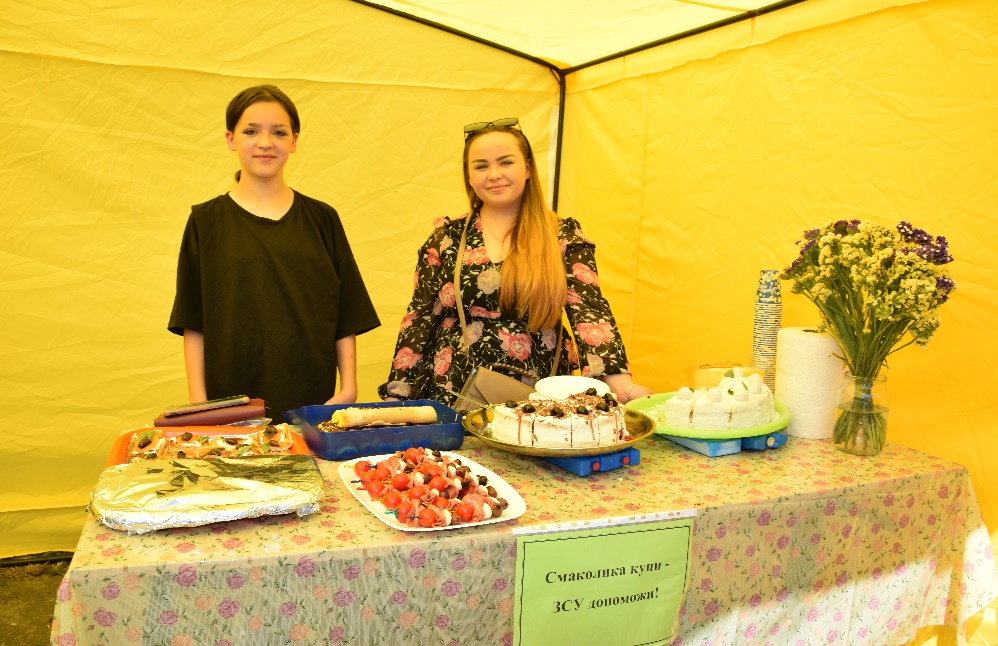 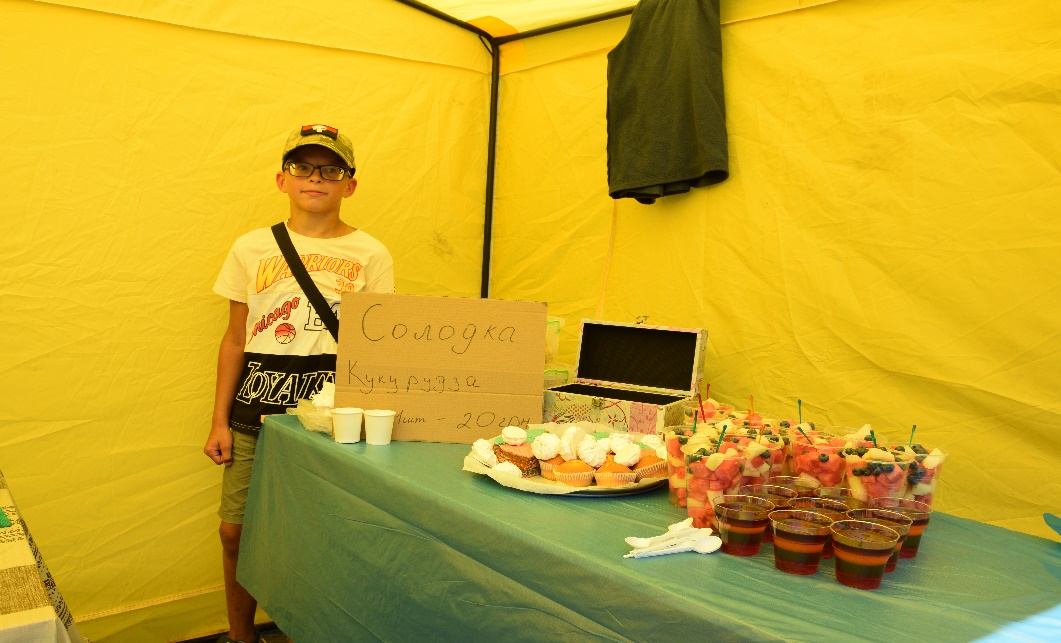 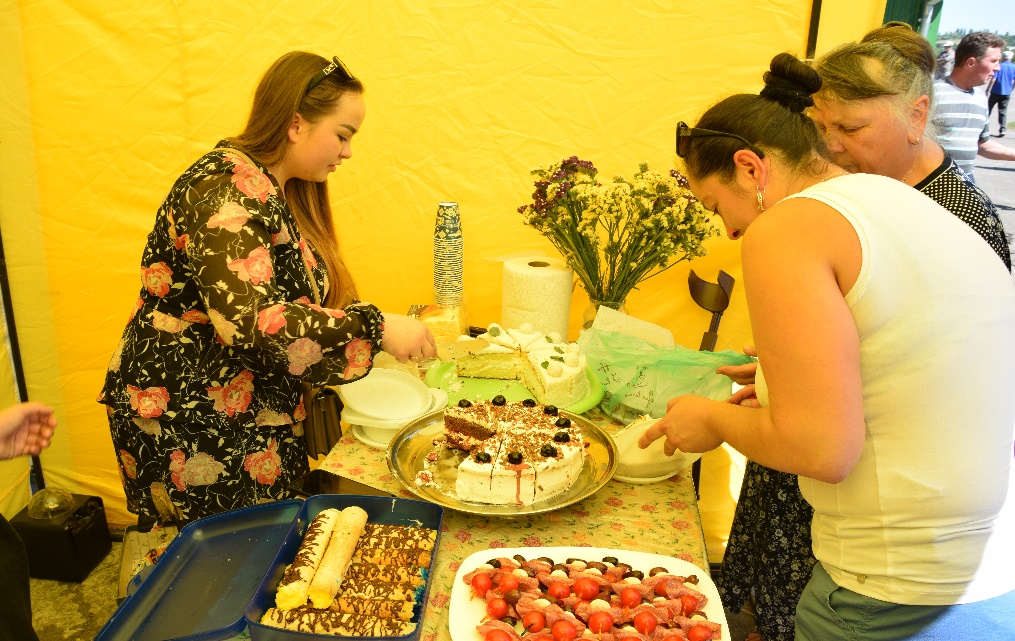 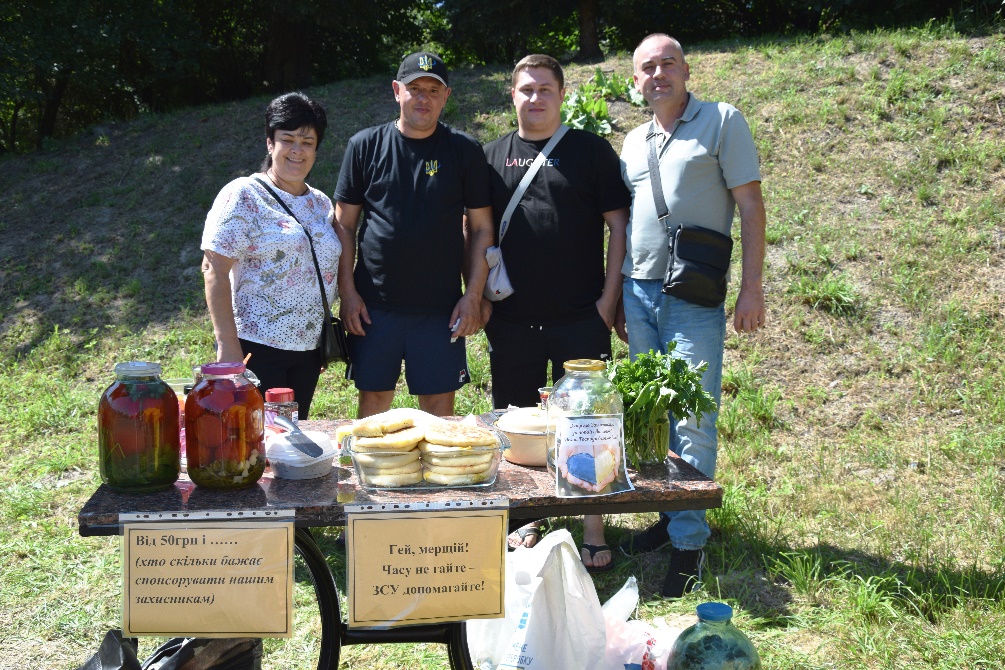 Благодійний ярмарок із збору коштів на підтримку Збройних Сил України в с. Обарів
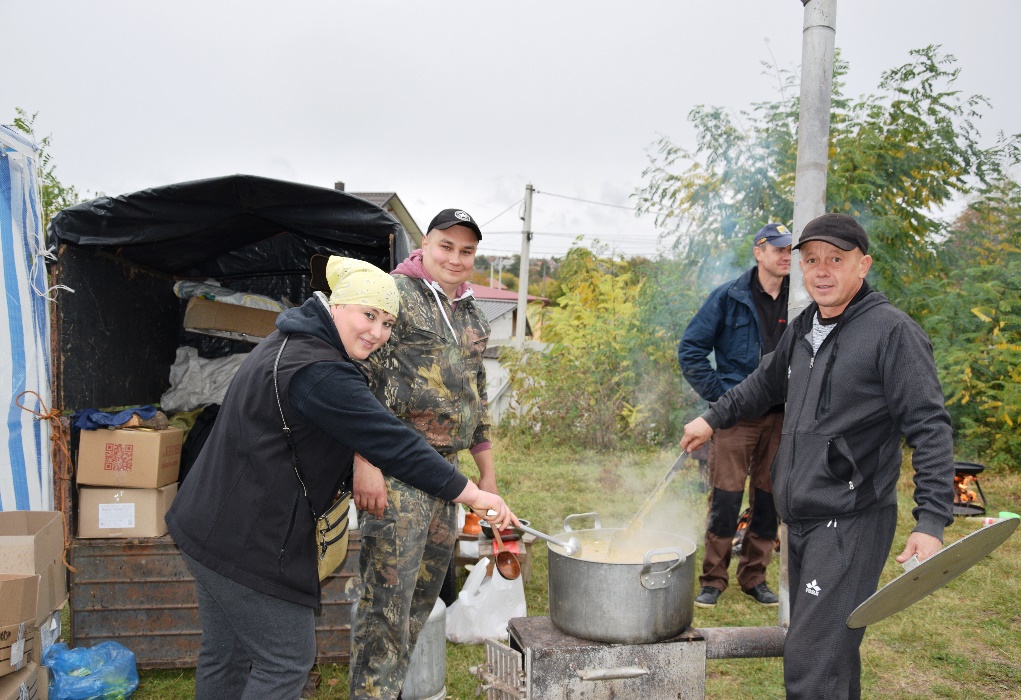 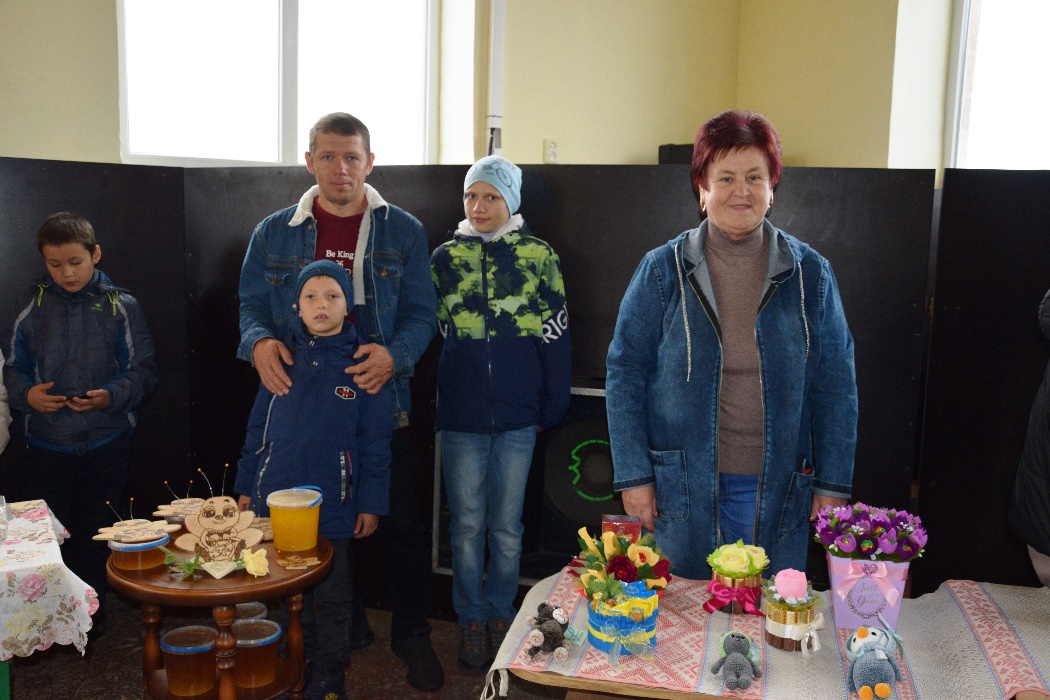 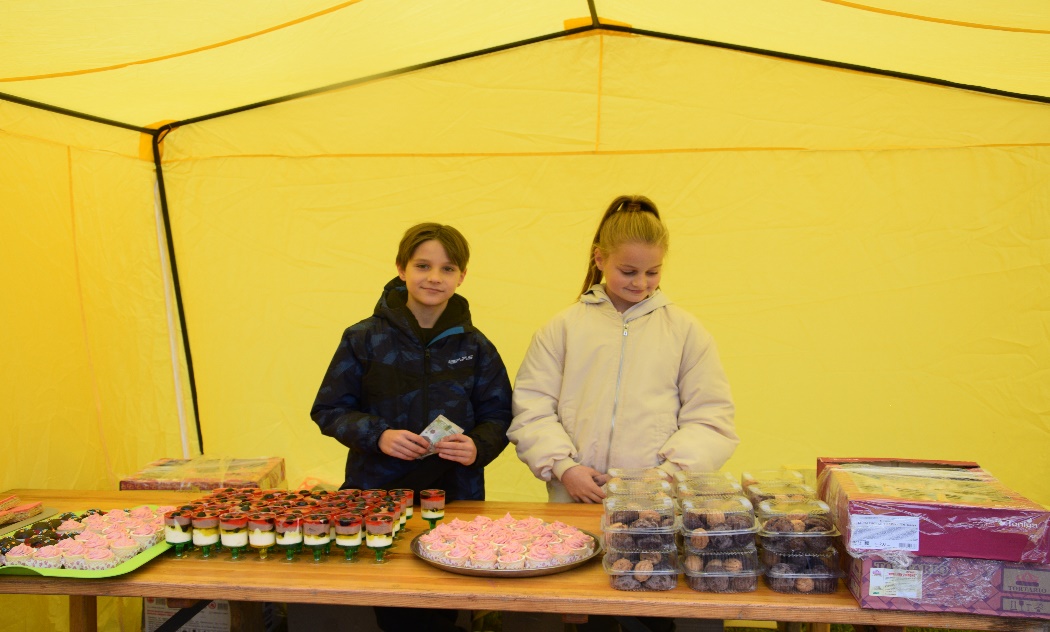 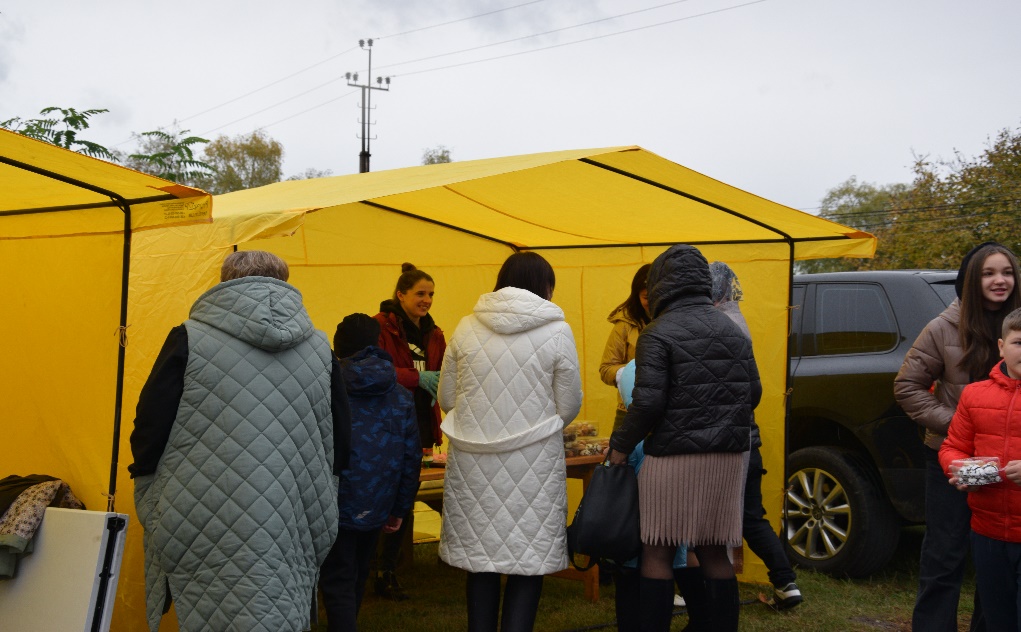 Благодійний ярмарок із збору коштів на підтримку Збройних Сил України в с. Метків
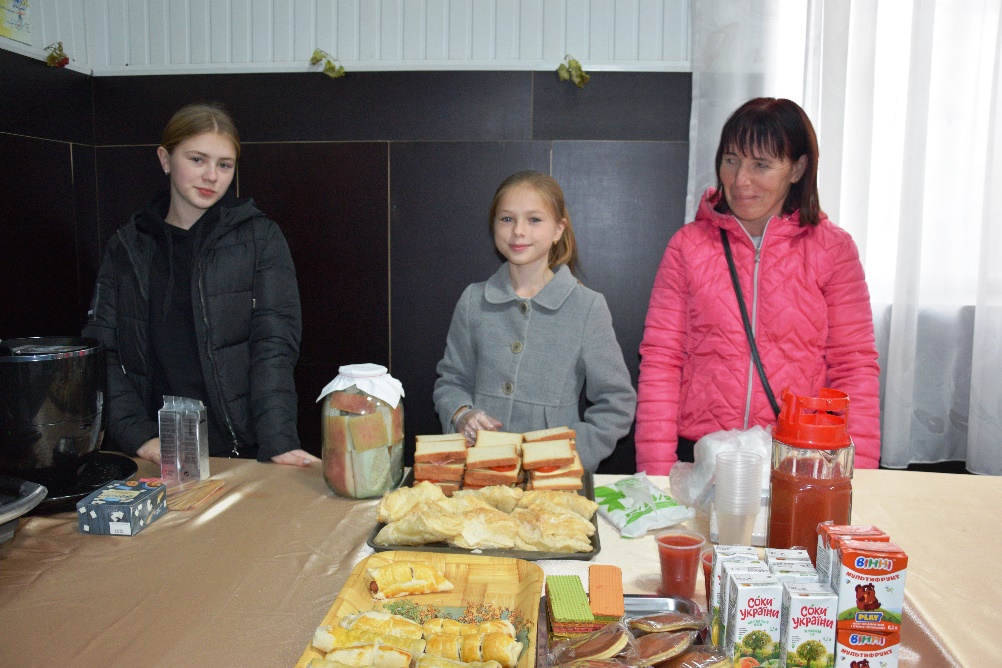 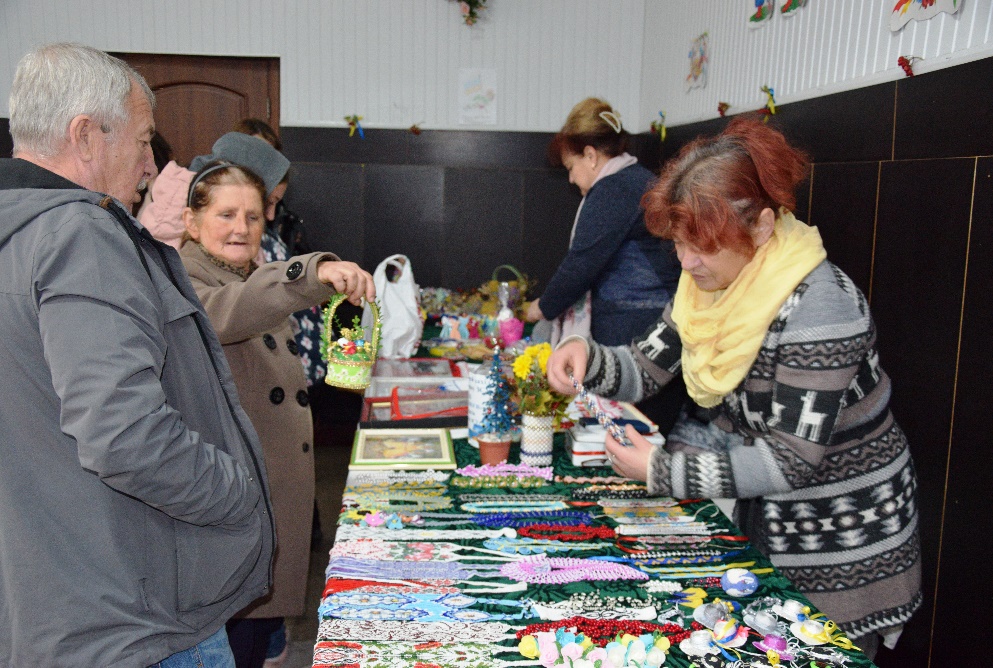 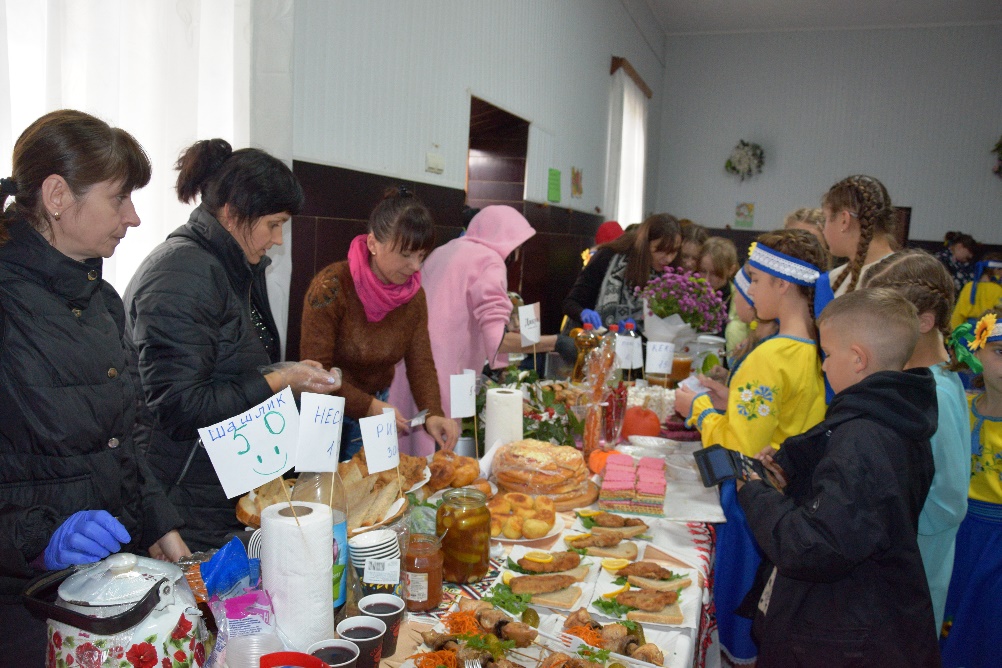 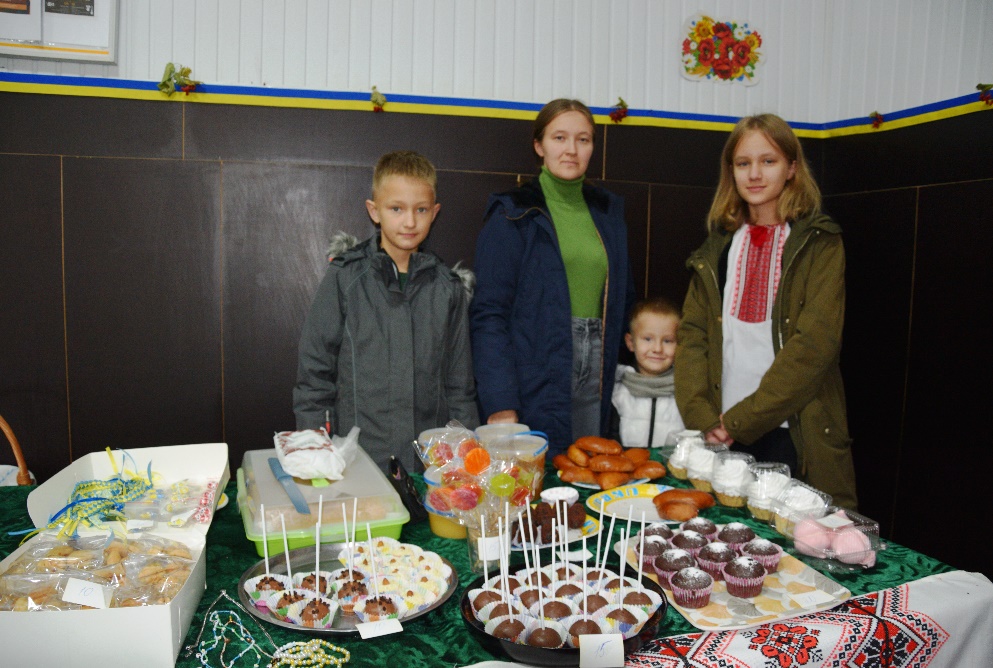 Волонтерський рух в громаді
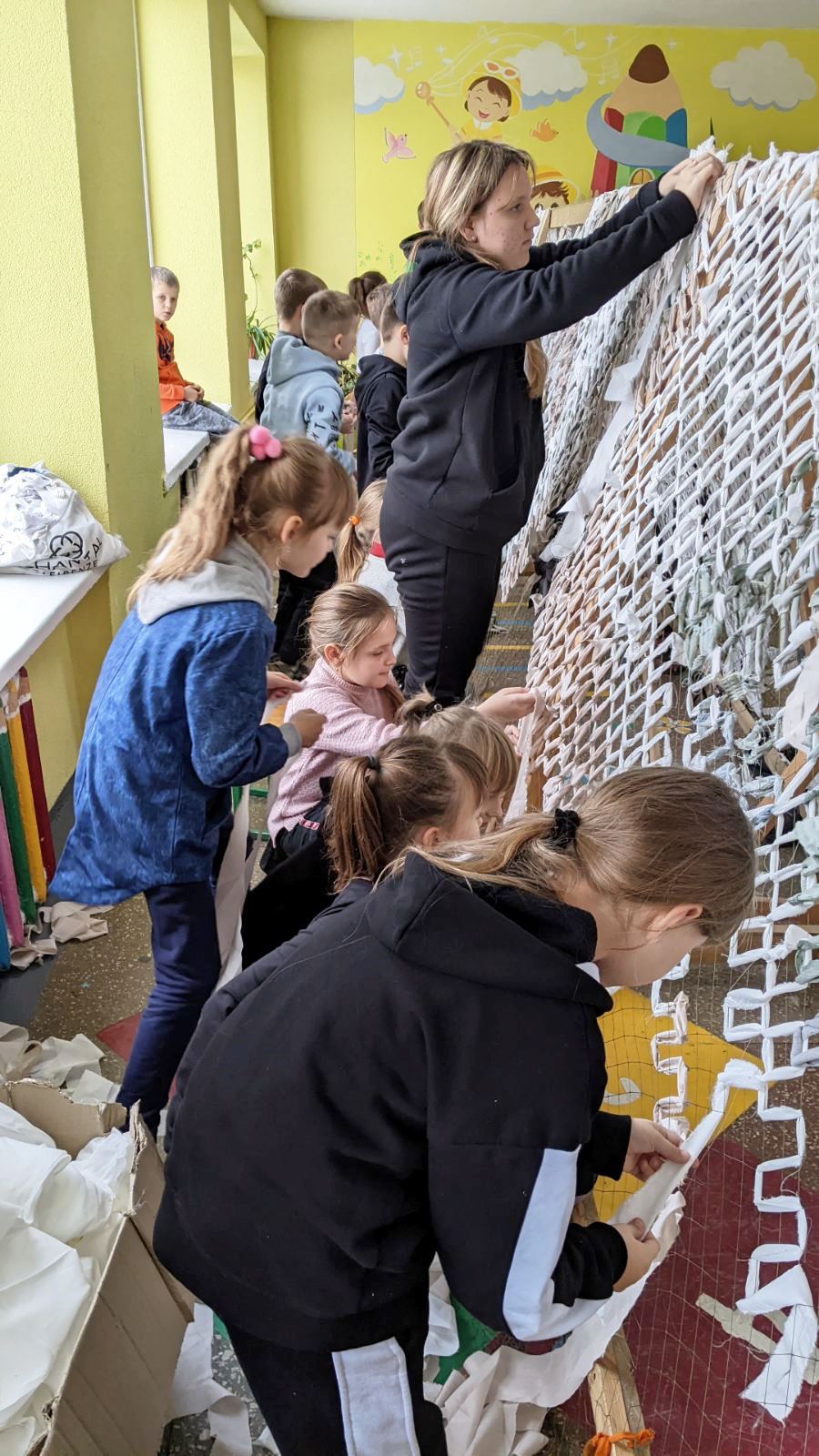 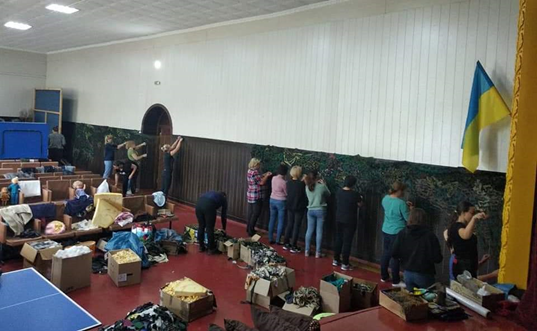 Волонтерський рух в громаді
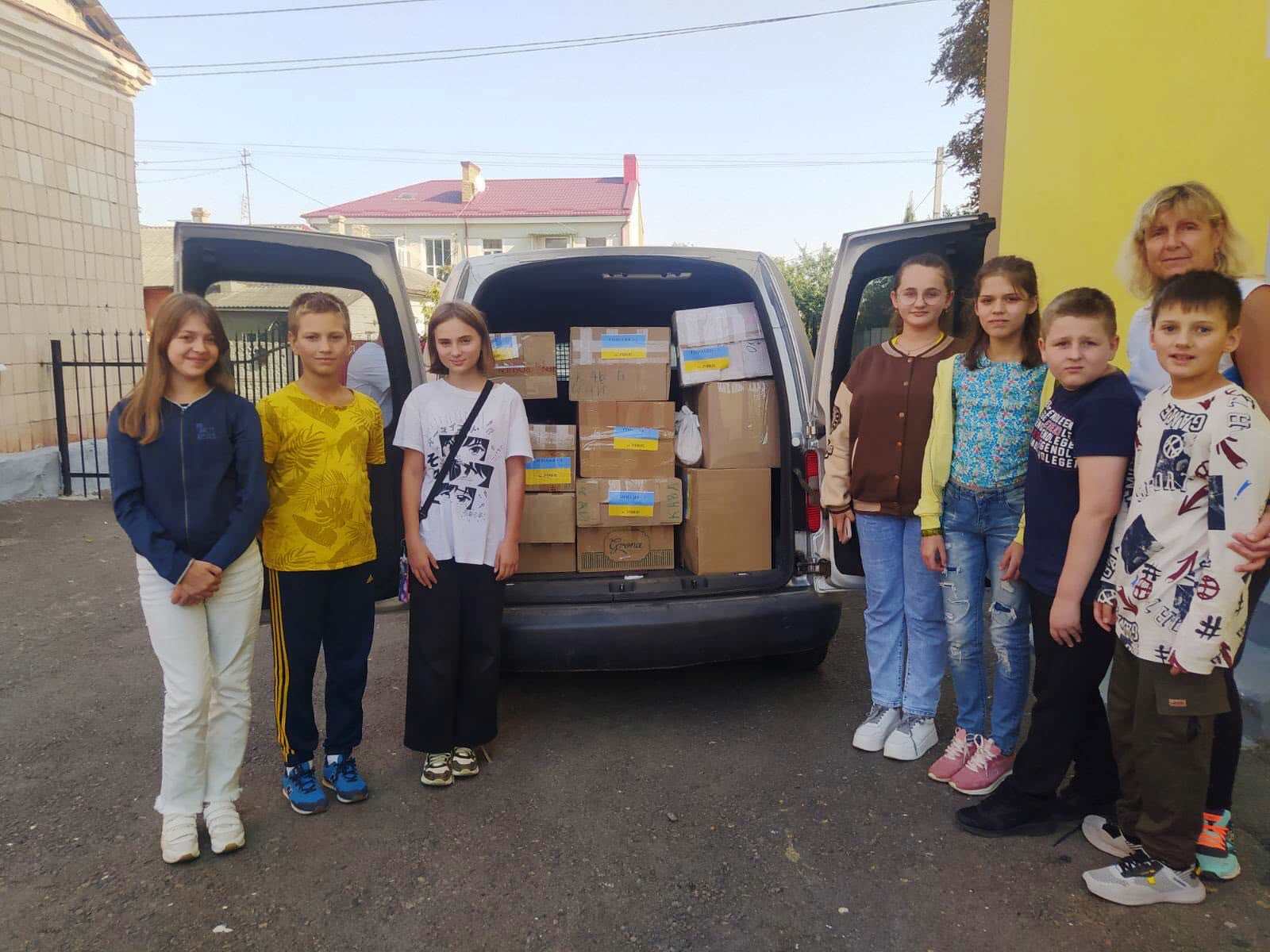 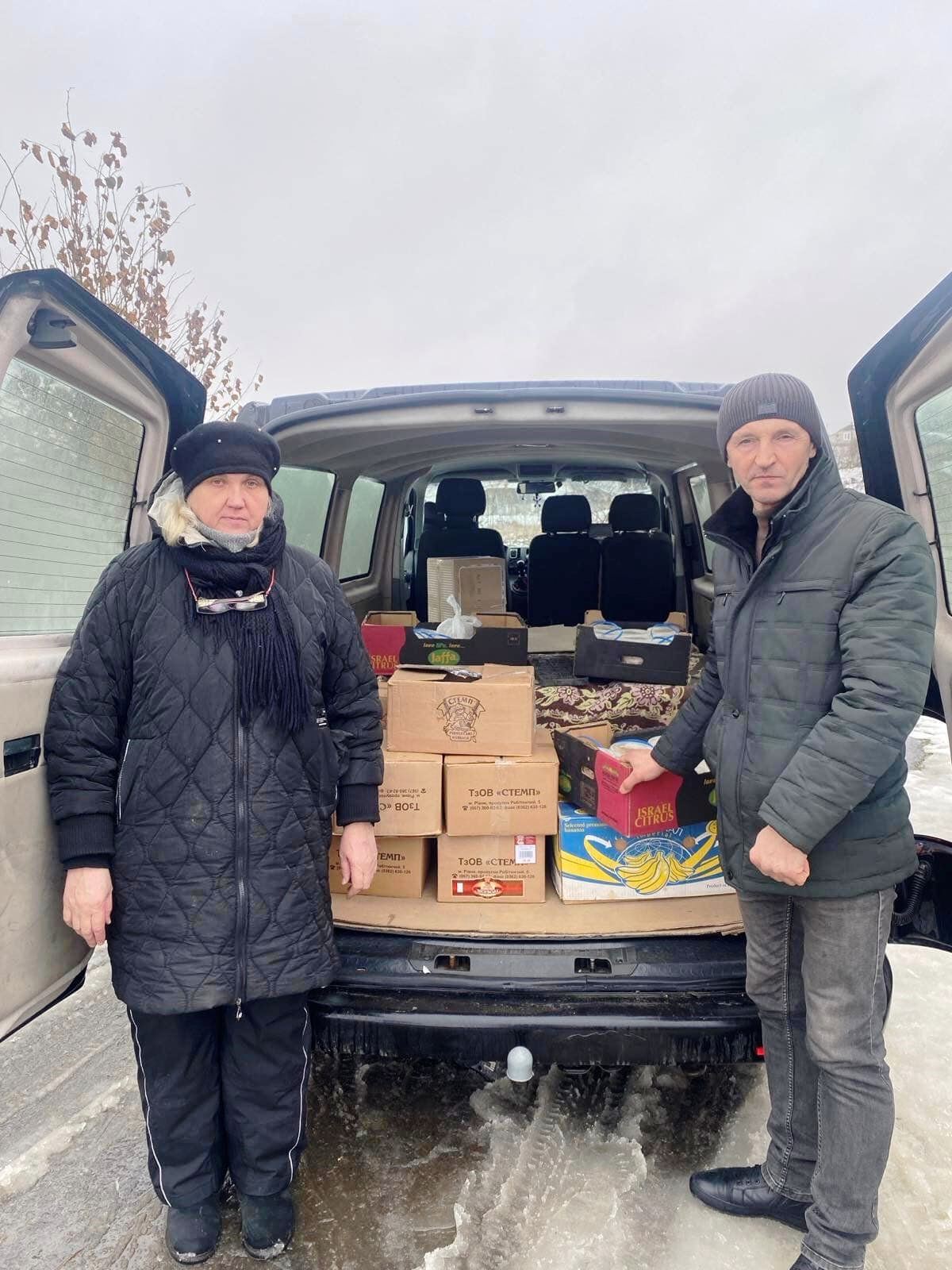 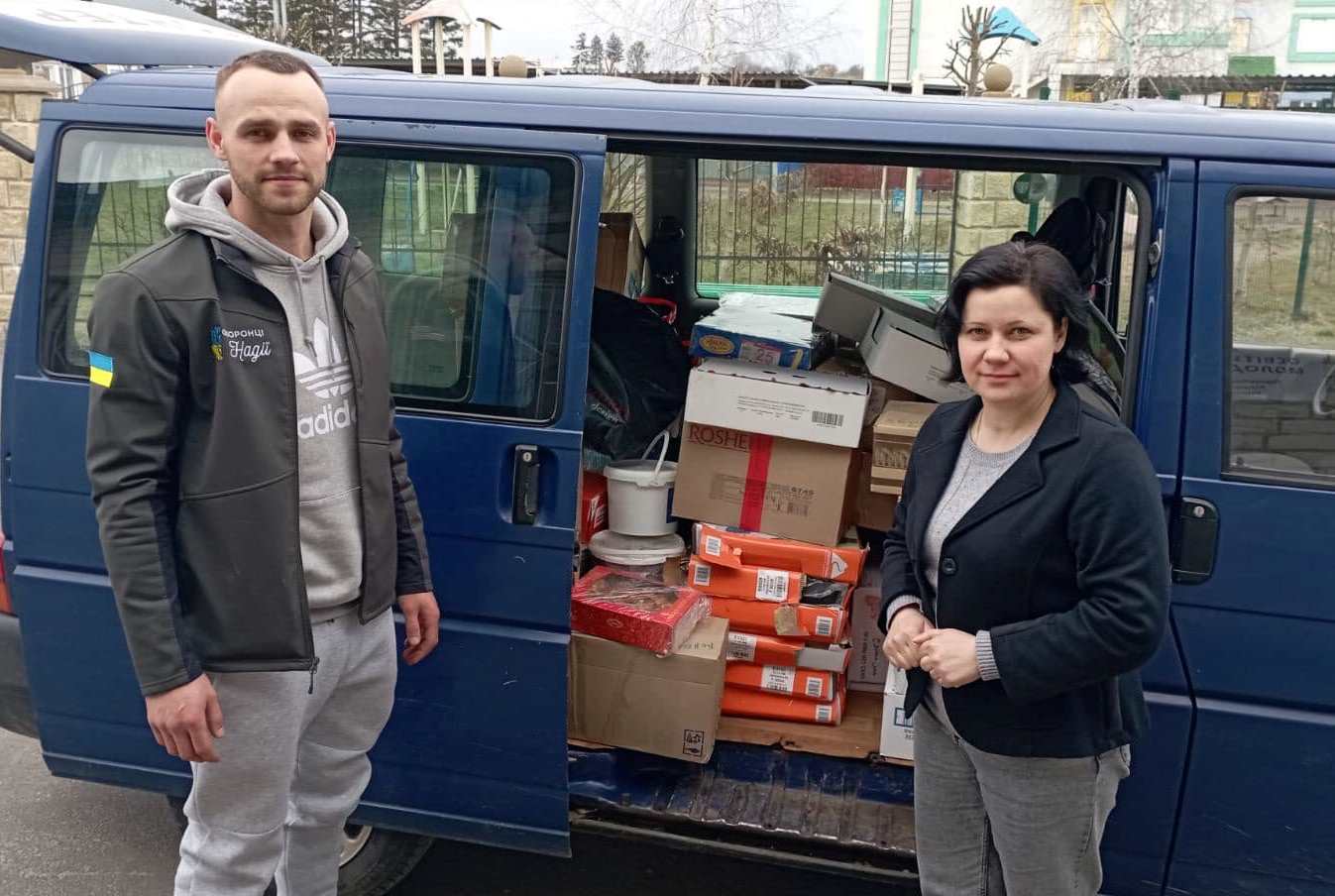 ДЯКУЮ ЗА УВАГУ!